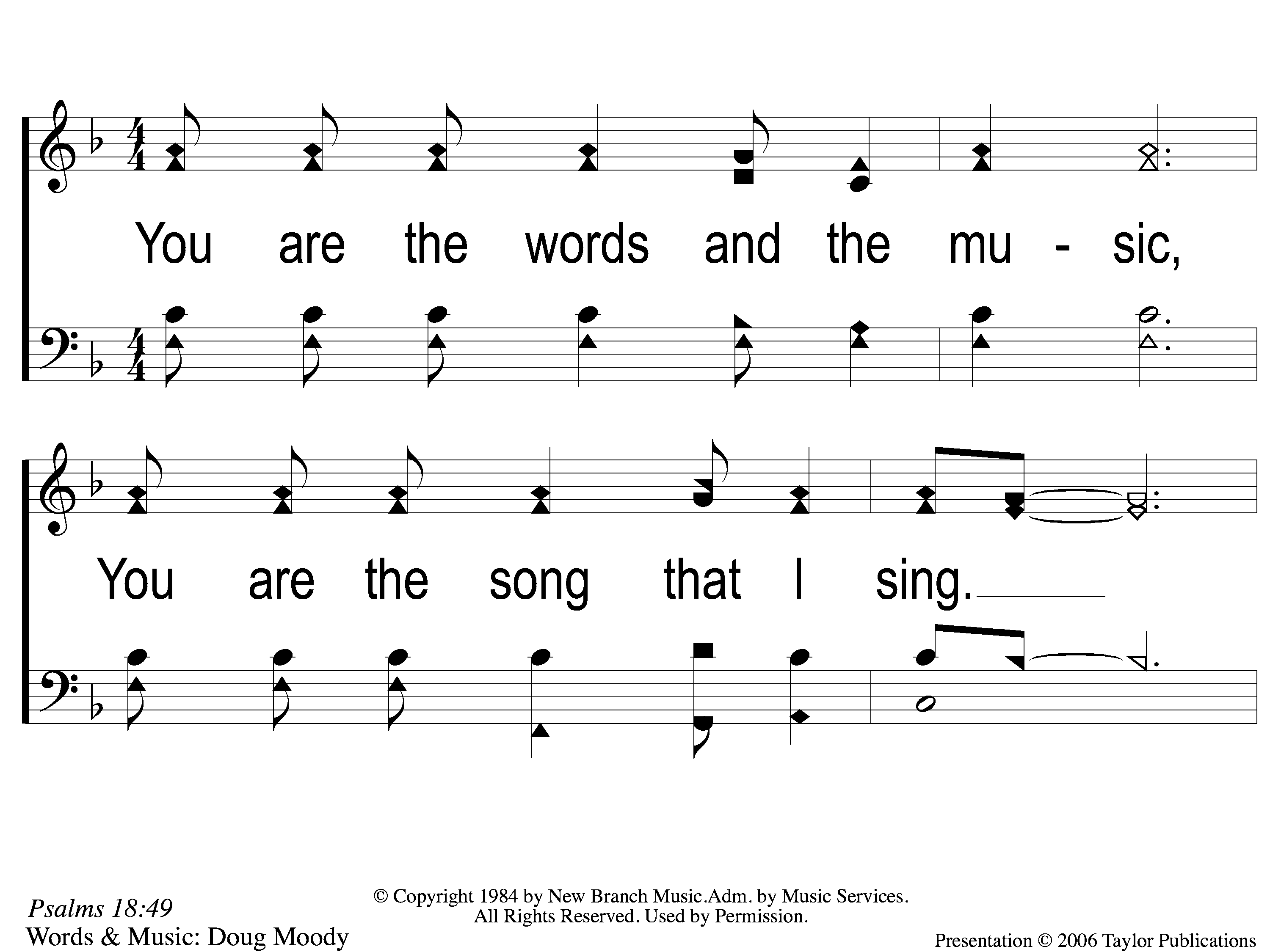 Words and Music
238
1 Words and Music
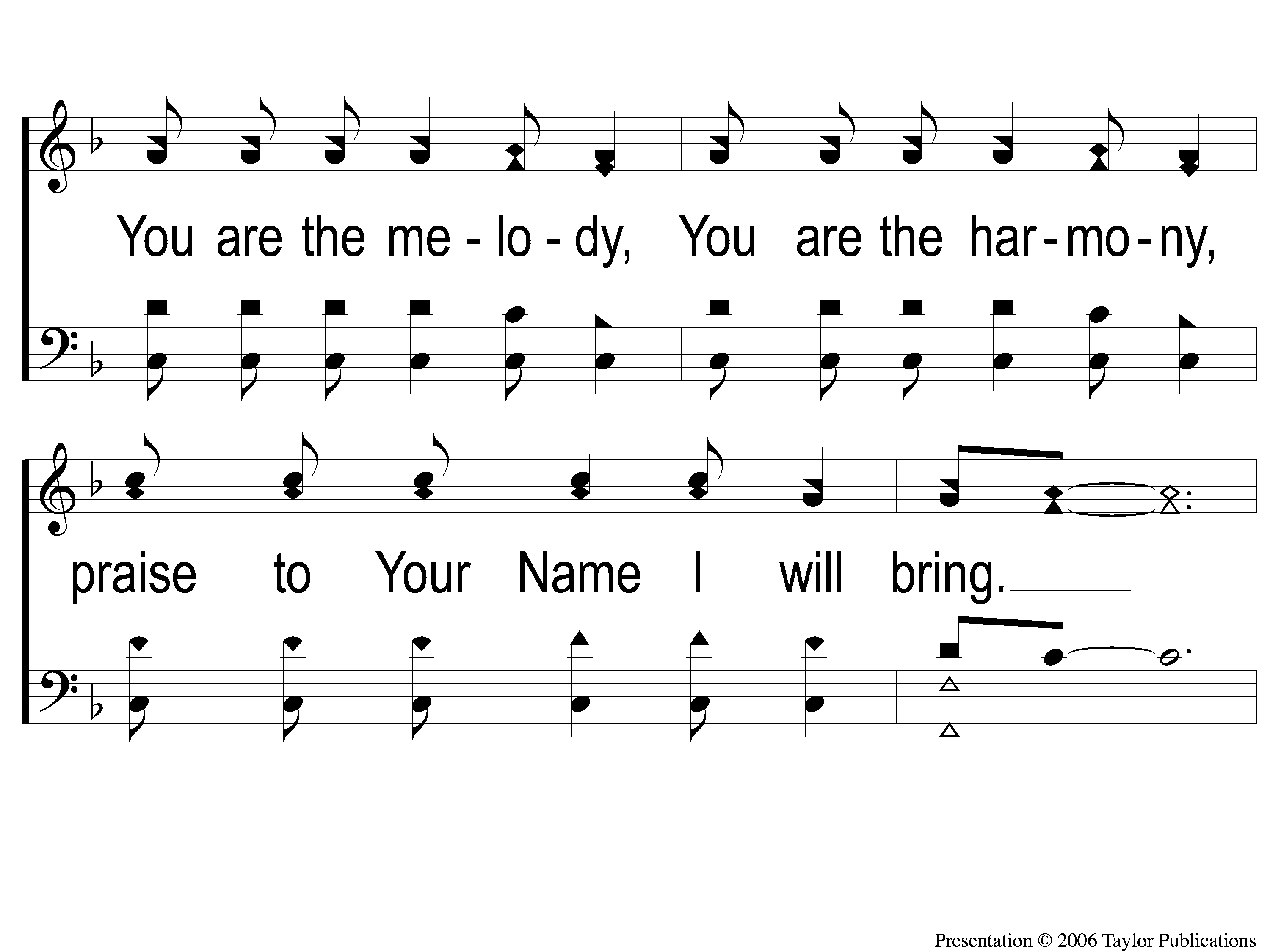 Words and Music
238
2 Words and Music
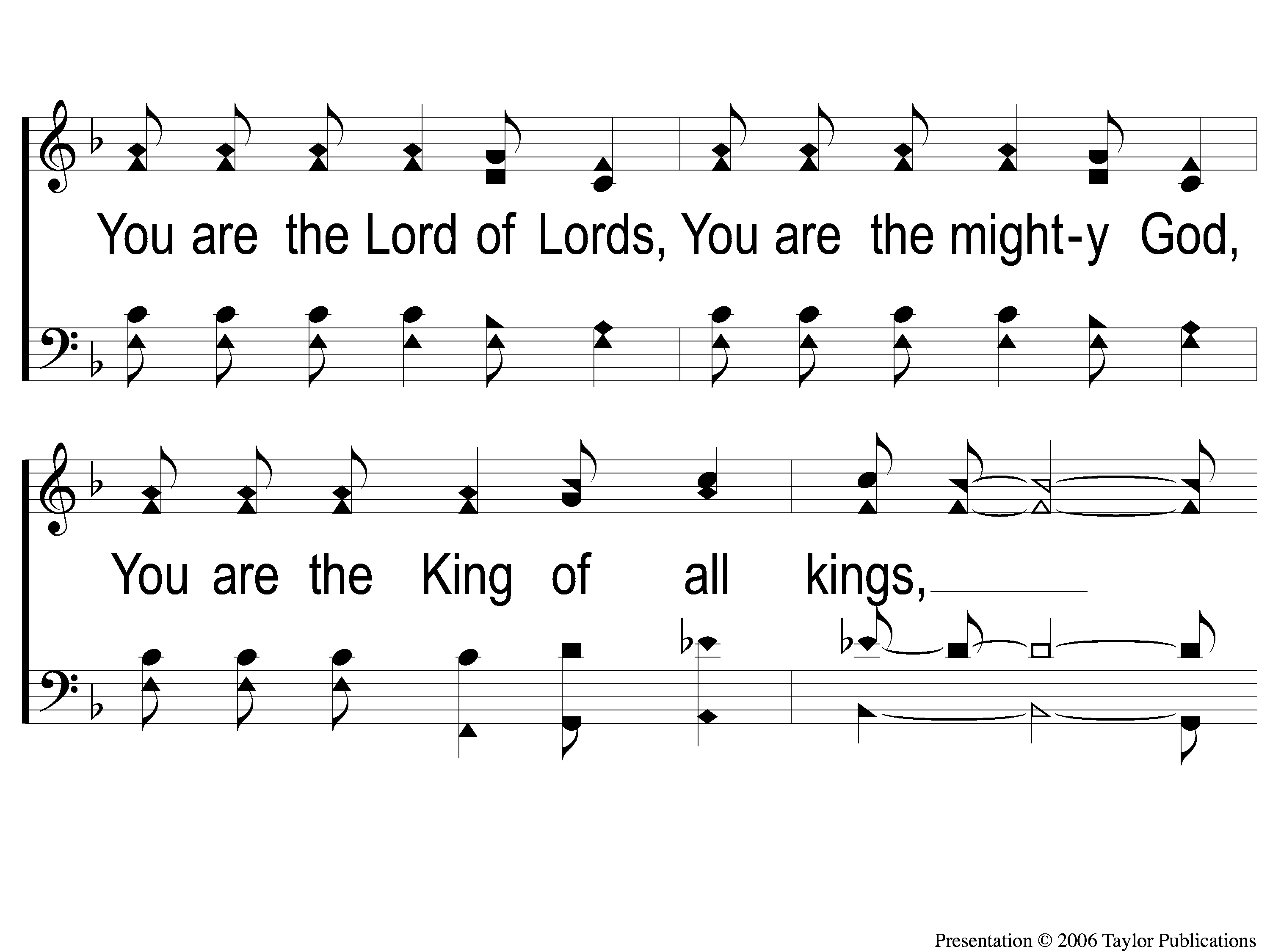 Words and Music
238
3 Words and Music
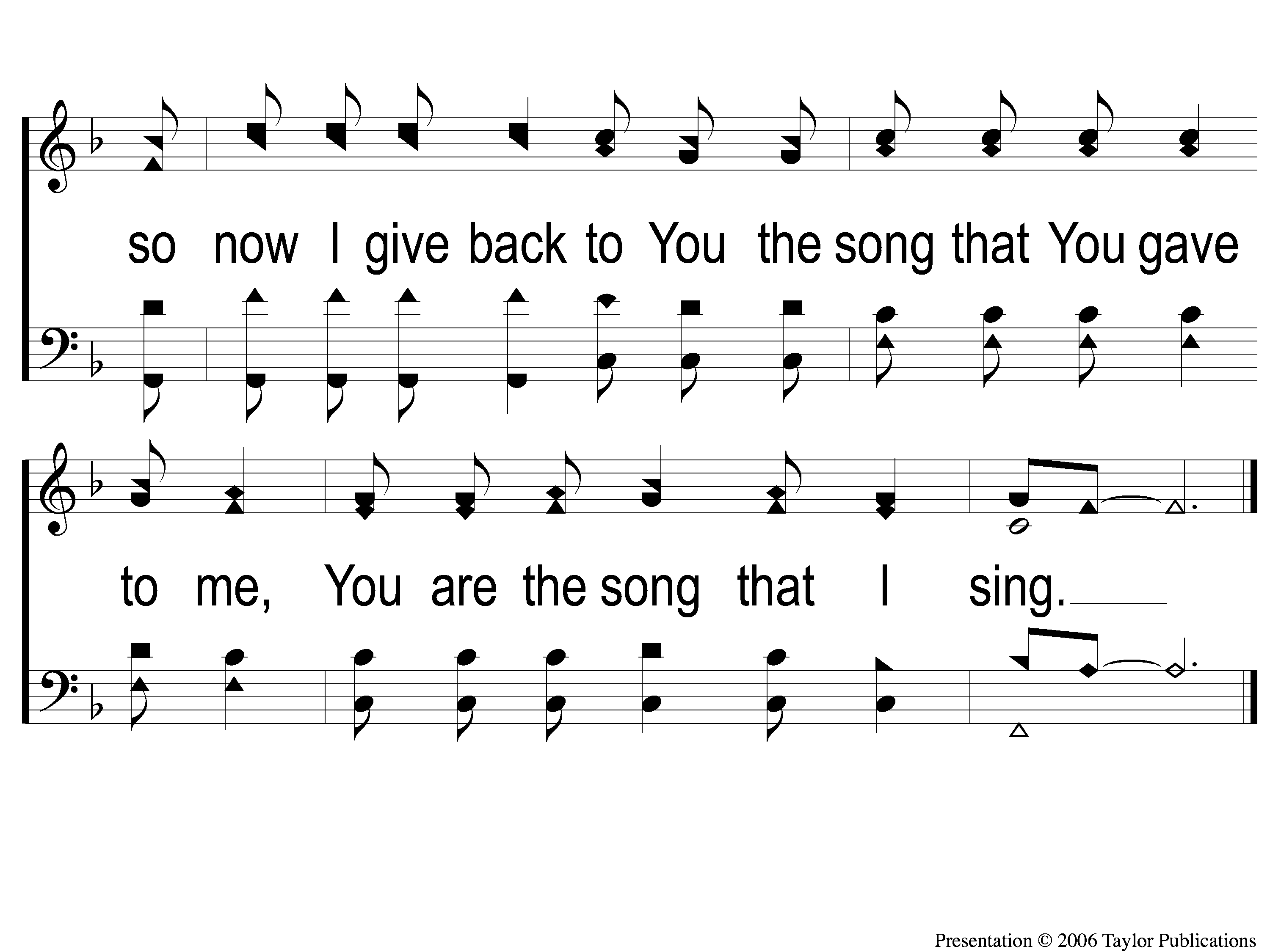 Words and Music
238
4 Words and Music
RESTOREREBUILDRENEW
welcome
we are glad to
Have you with us
IN 2022
WHEELER
CHURCH
OF
CHRIST
Song:
Redeemed
#458
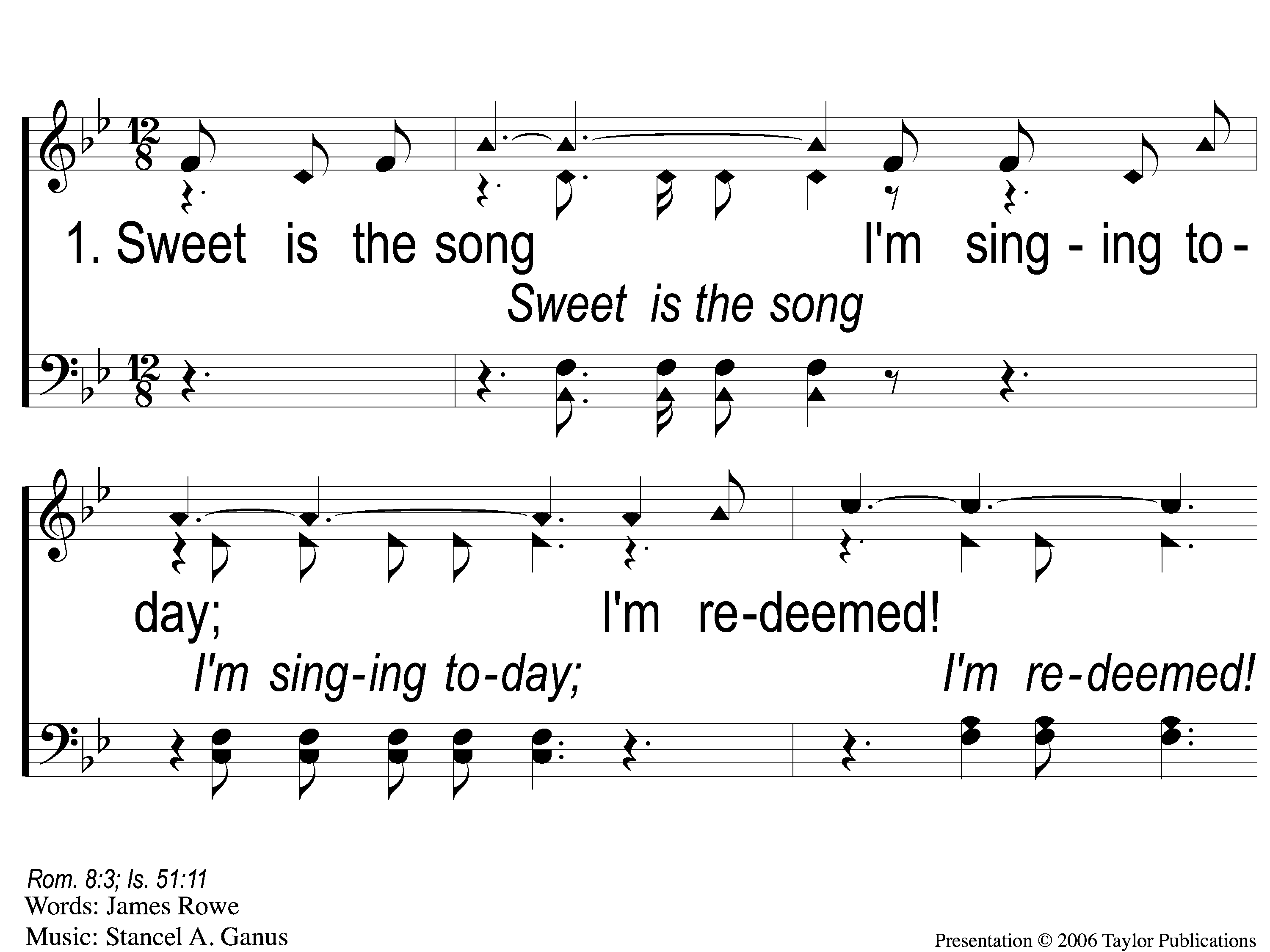 458
Redeemed
1-1 Redeemed - Sweet is the Song
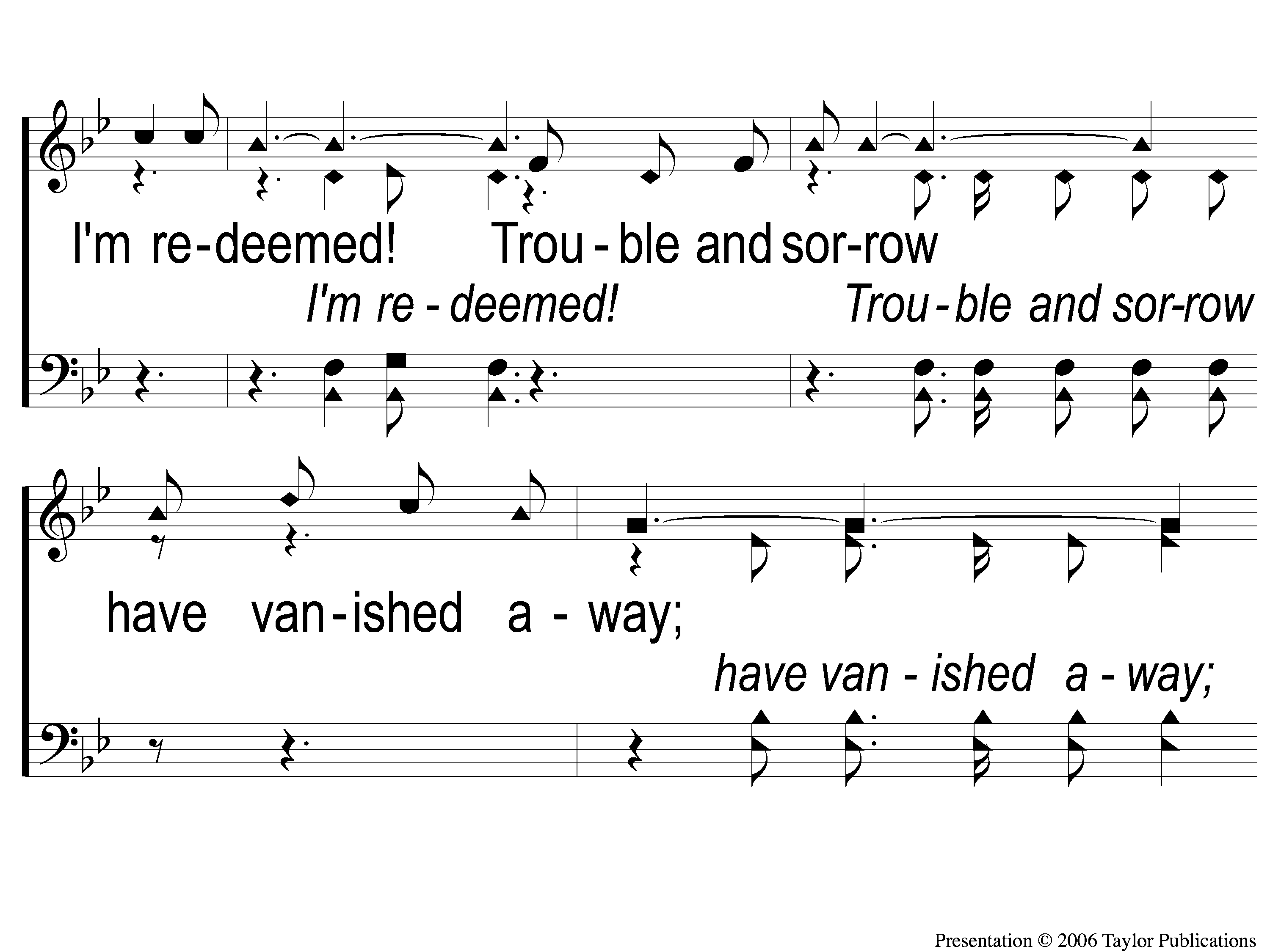 458
Redeemed
1-2 Redeemed - Sweet is the Song
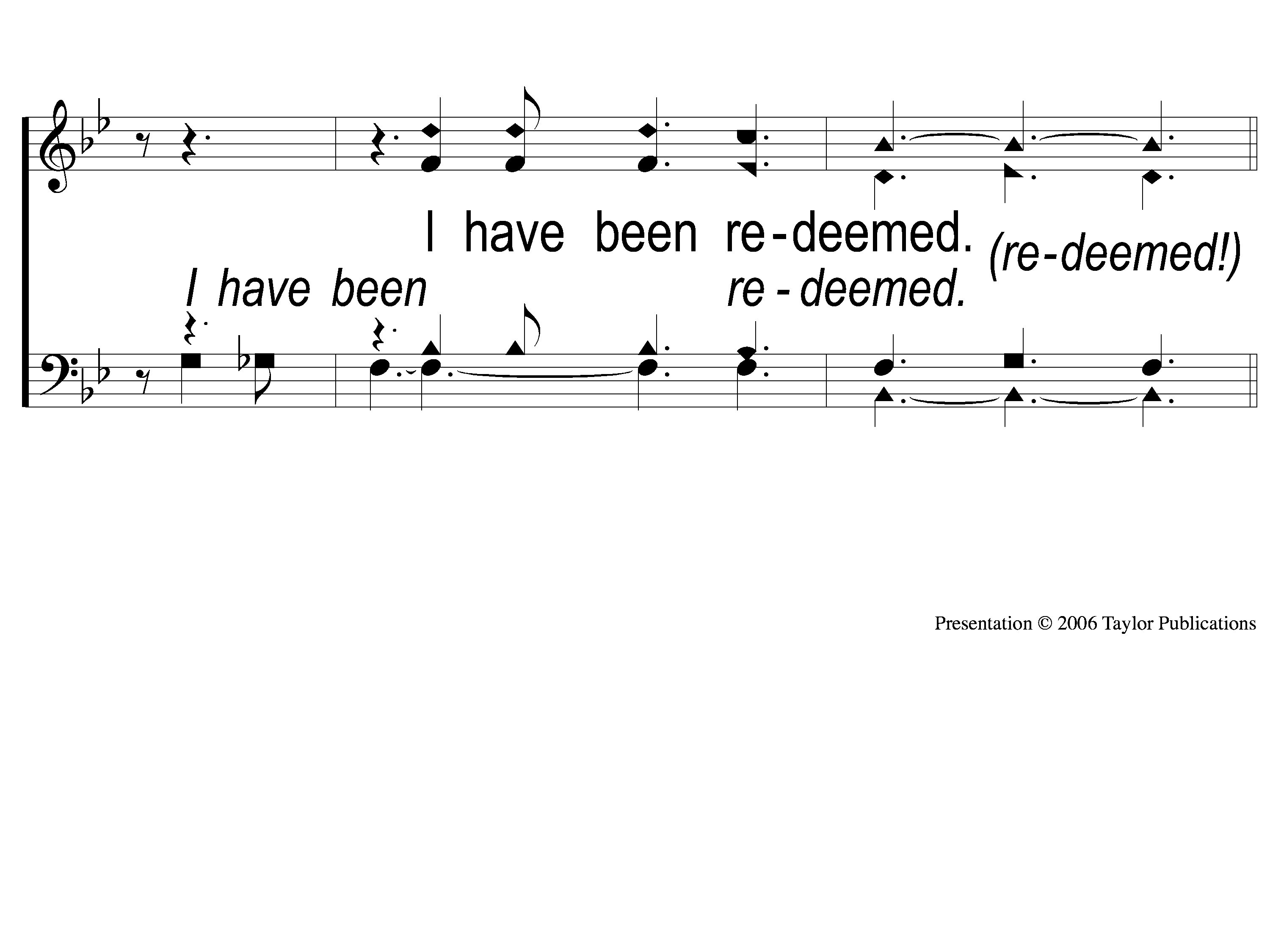 458
Redeemed
1-3 Redeemed - Sweet is the Song
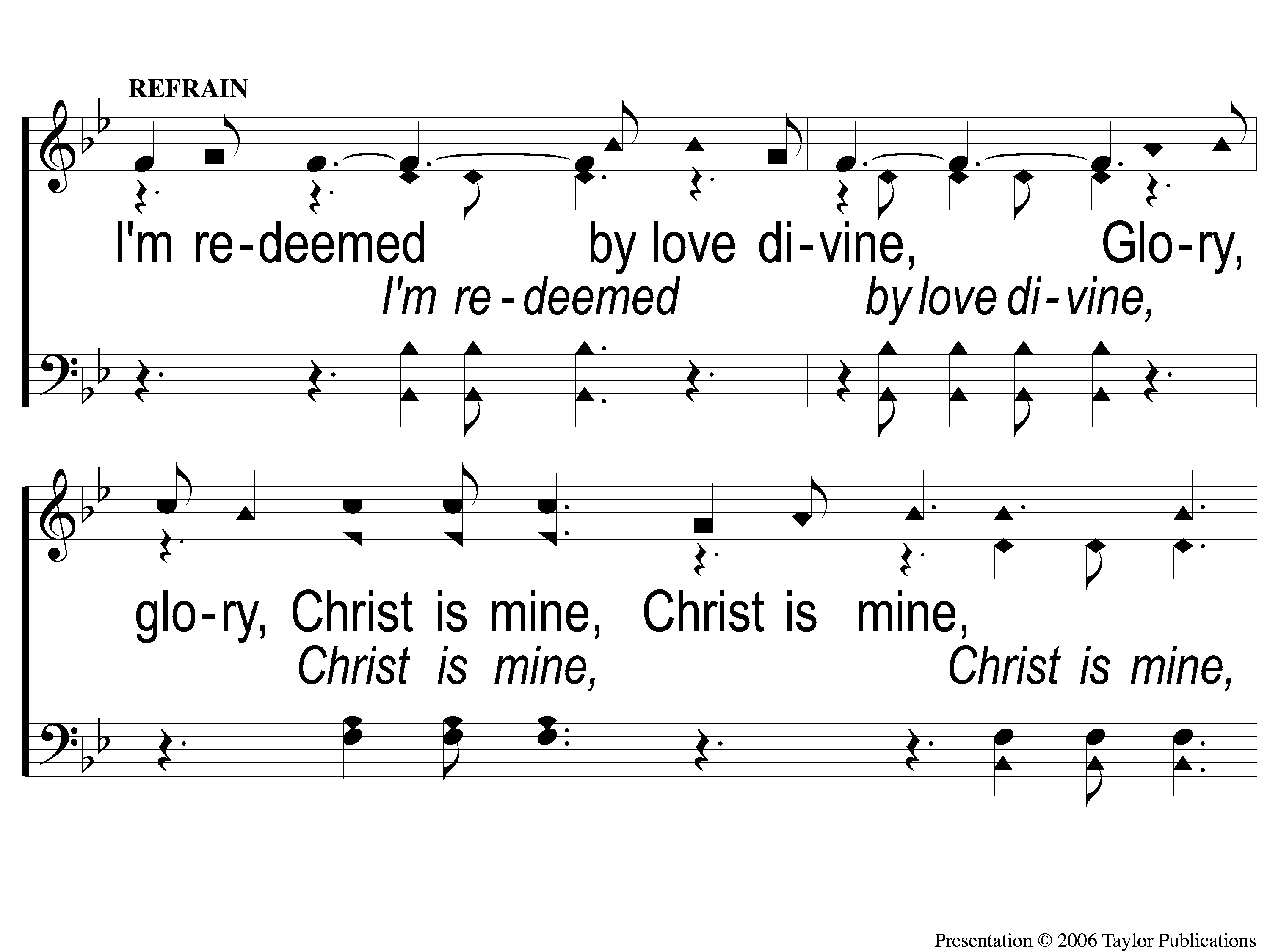 458
Redeemed
C-1 Redeemed - Sweet is the Song
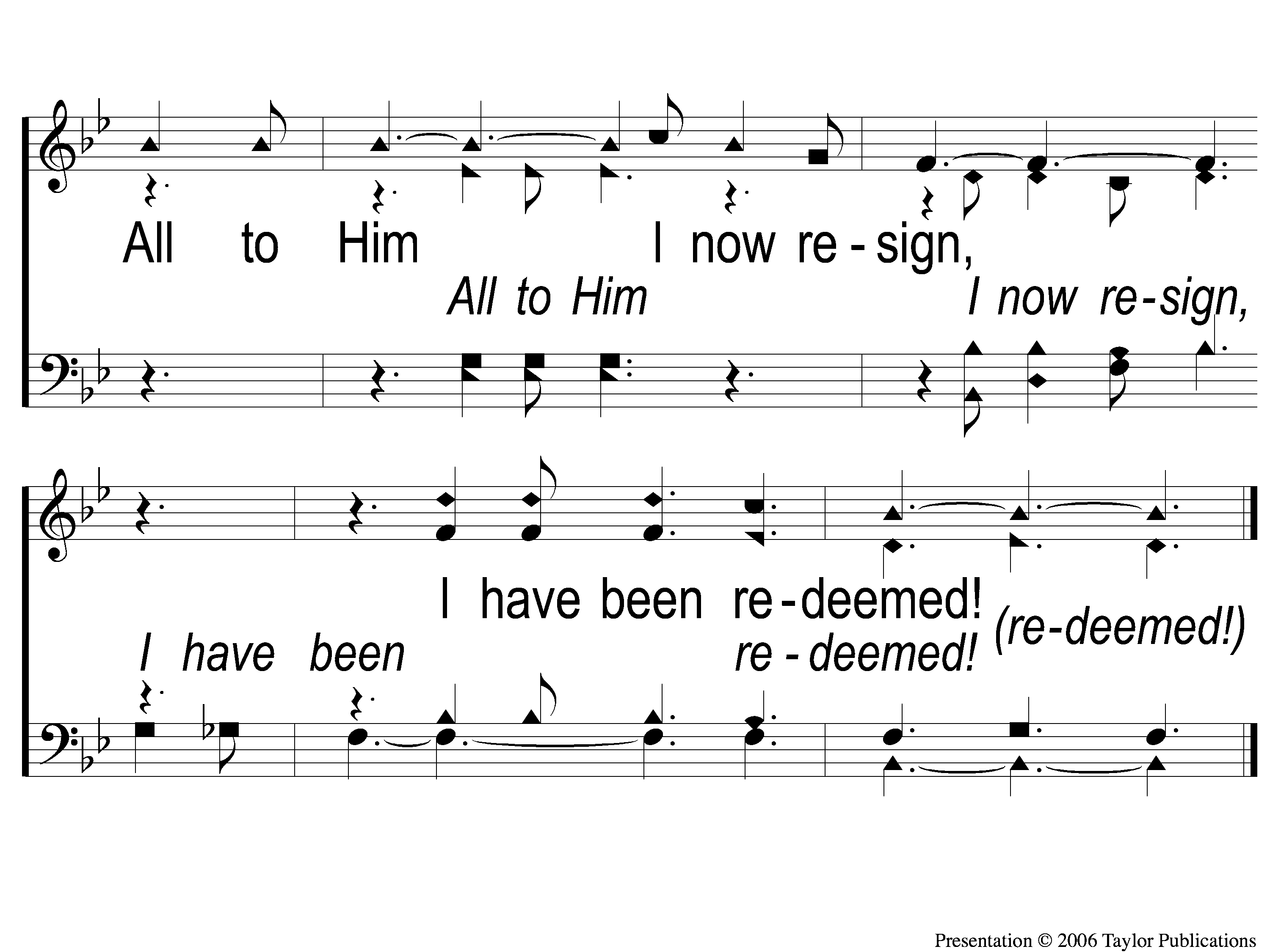 458
Redeemed
C-2 Redeemed - Sweet is the Song
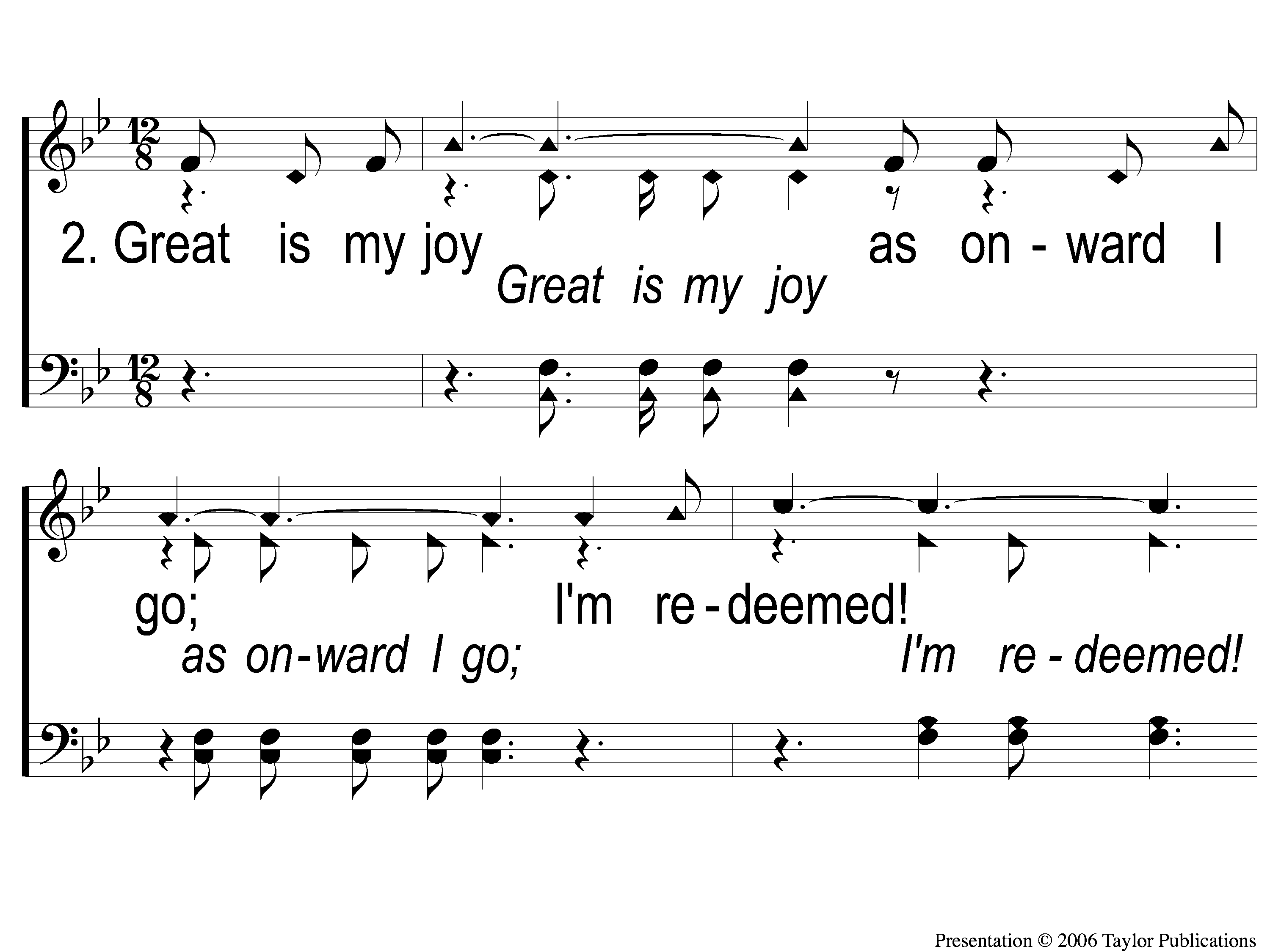 2-1 Redeemed - Sweet is the Song
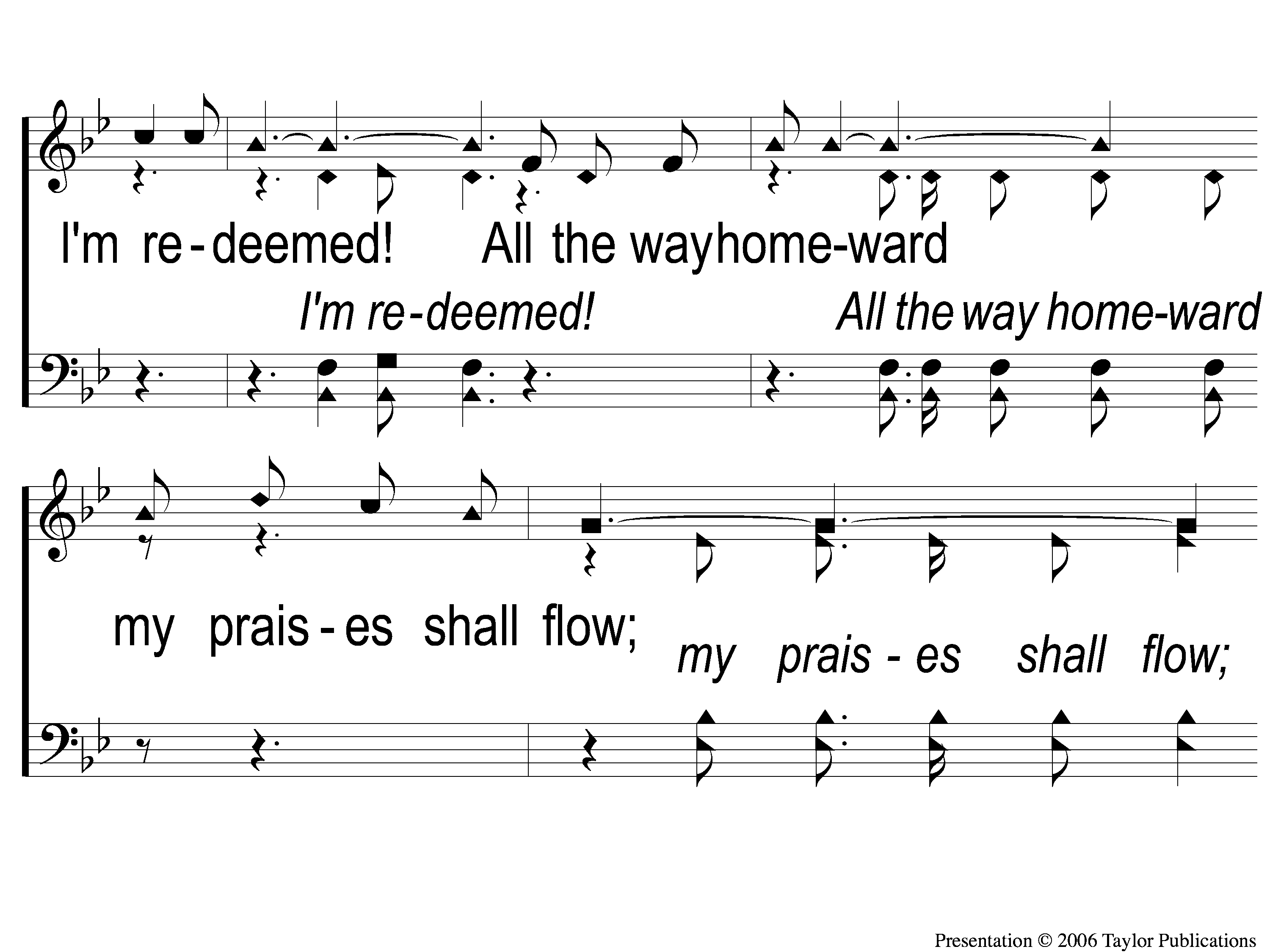 458
Redeemed
2-2 Redeemed - Sweet is the Song
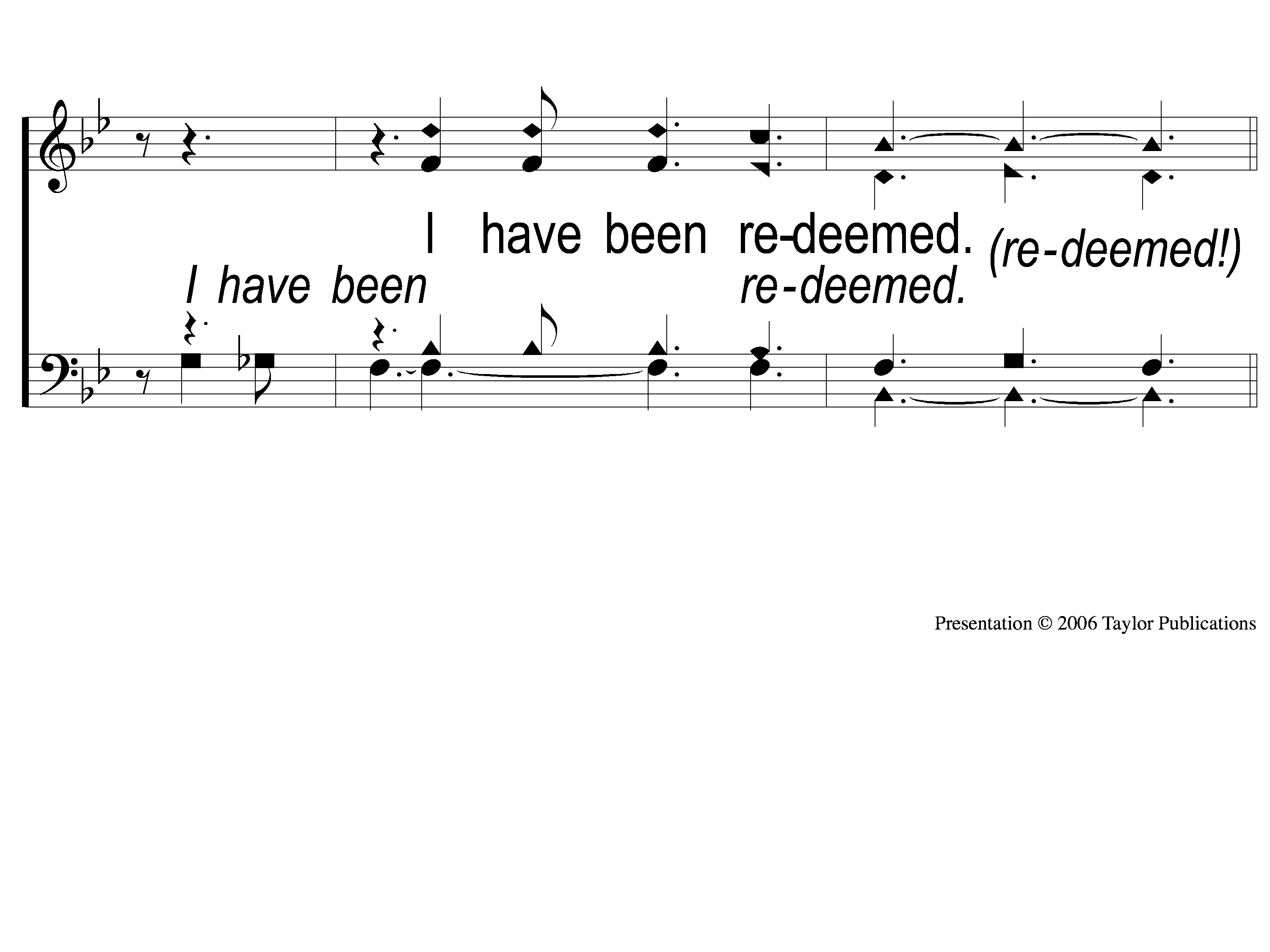 458
Redeemed
2-3 Redeemed - Sweet is the Song
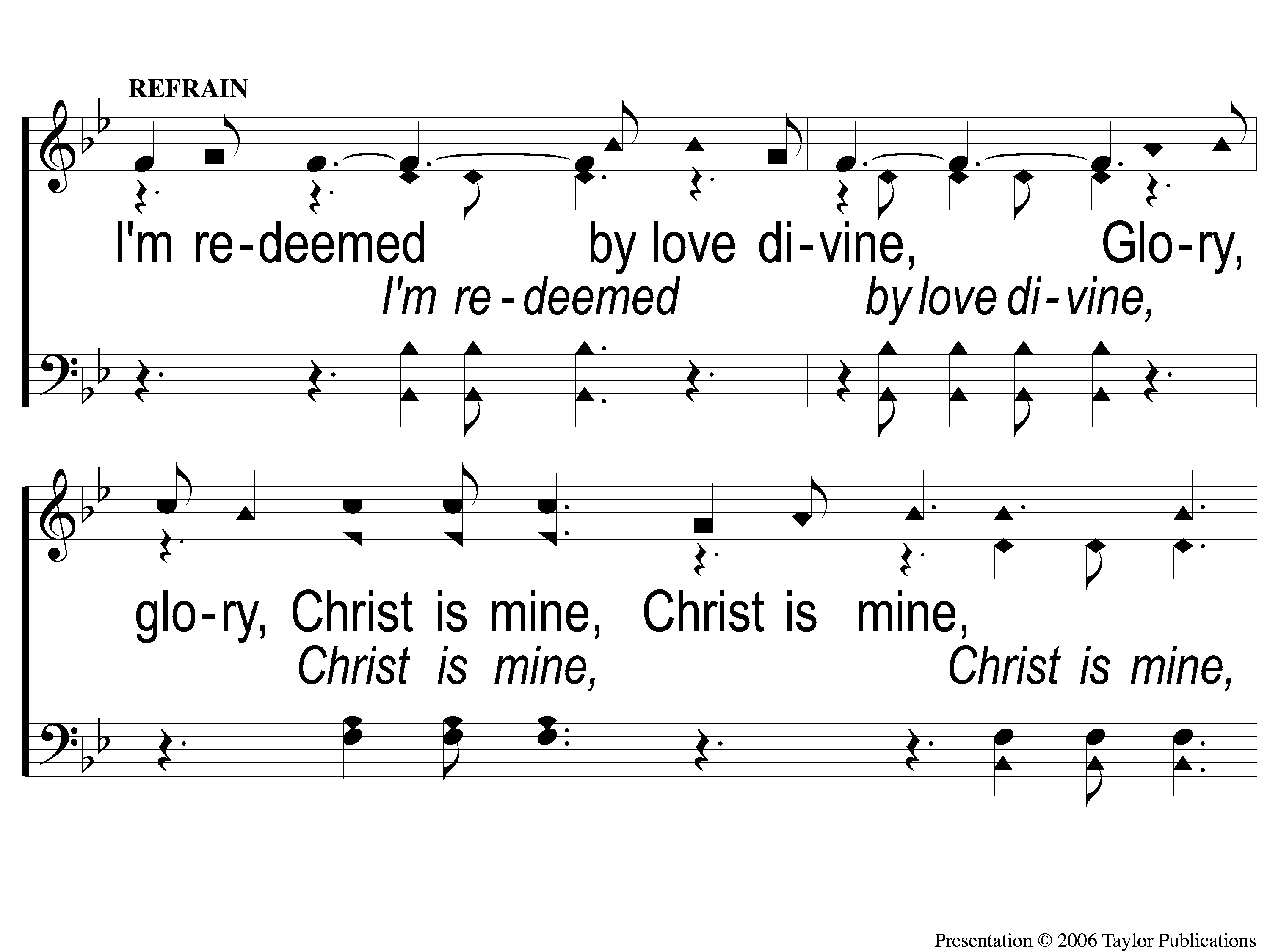 458
Redeemed
C-1 Redeemed - Sweet is the Song
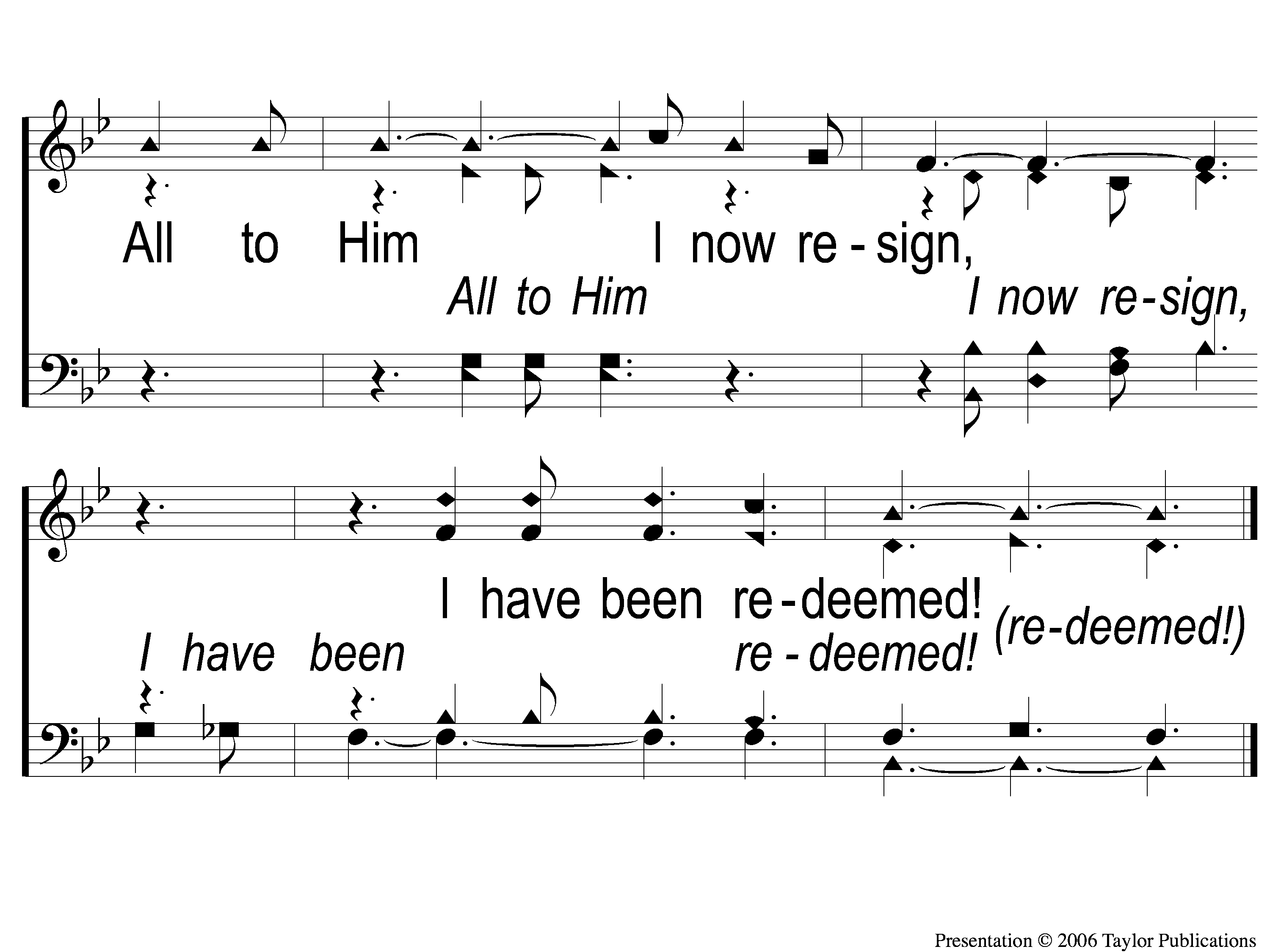 458
Redeemed
C-2 Redeemed - Sweet is the Song
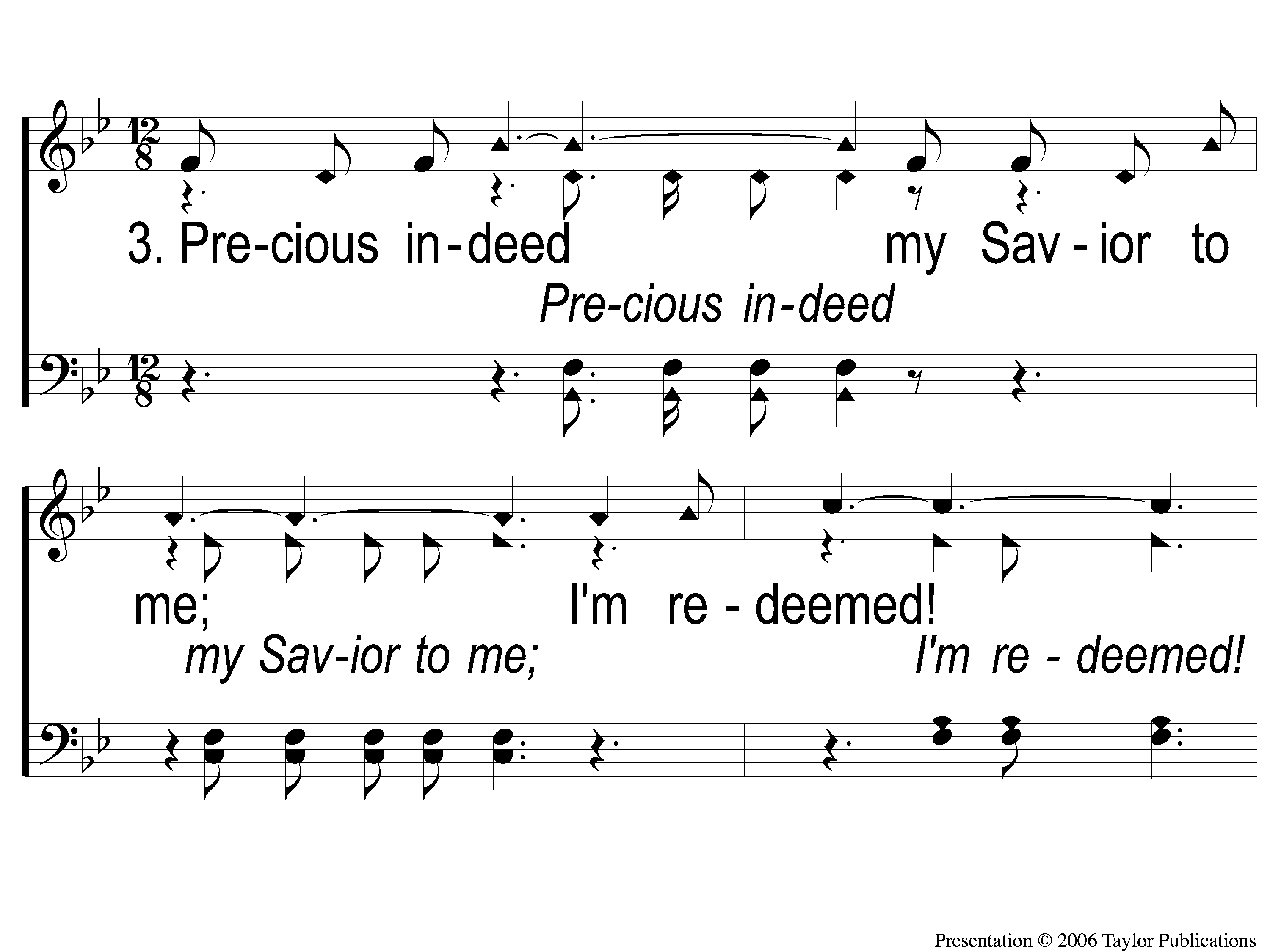 458
Redeemed
3-1 Redeemed - Sweet is the Song
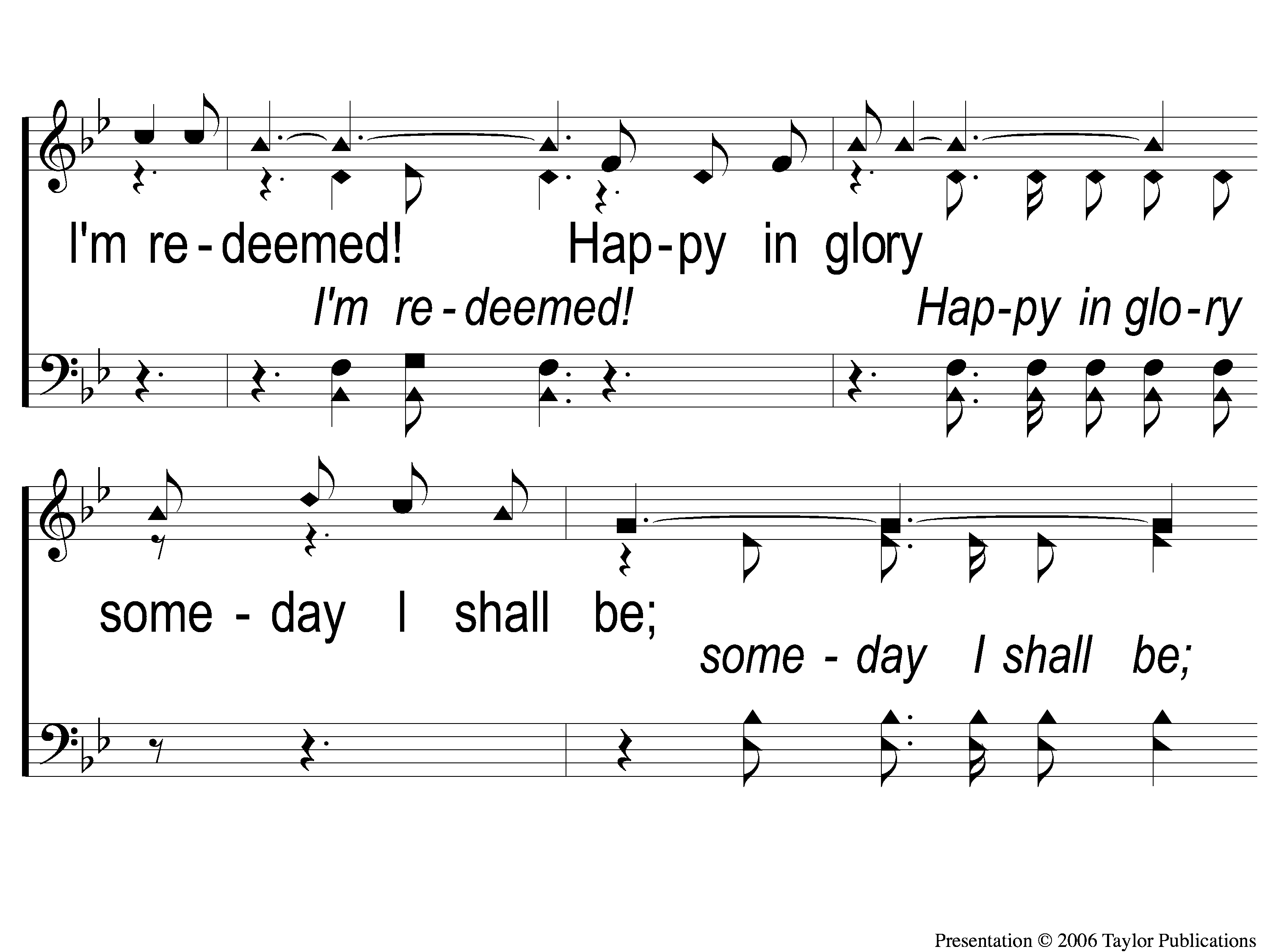 458
Redeemed
3-2 Redeemed - Sweet is the Song
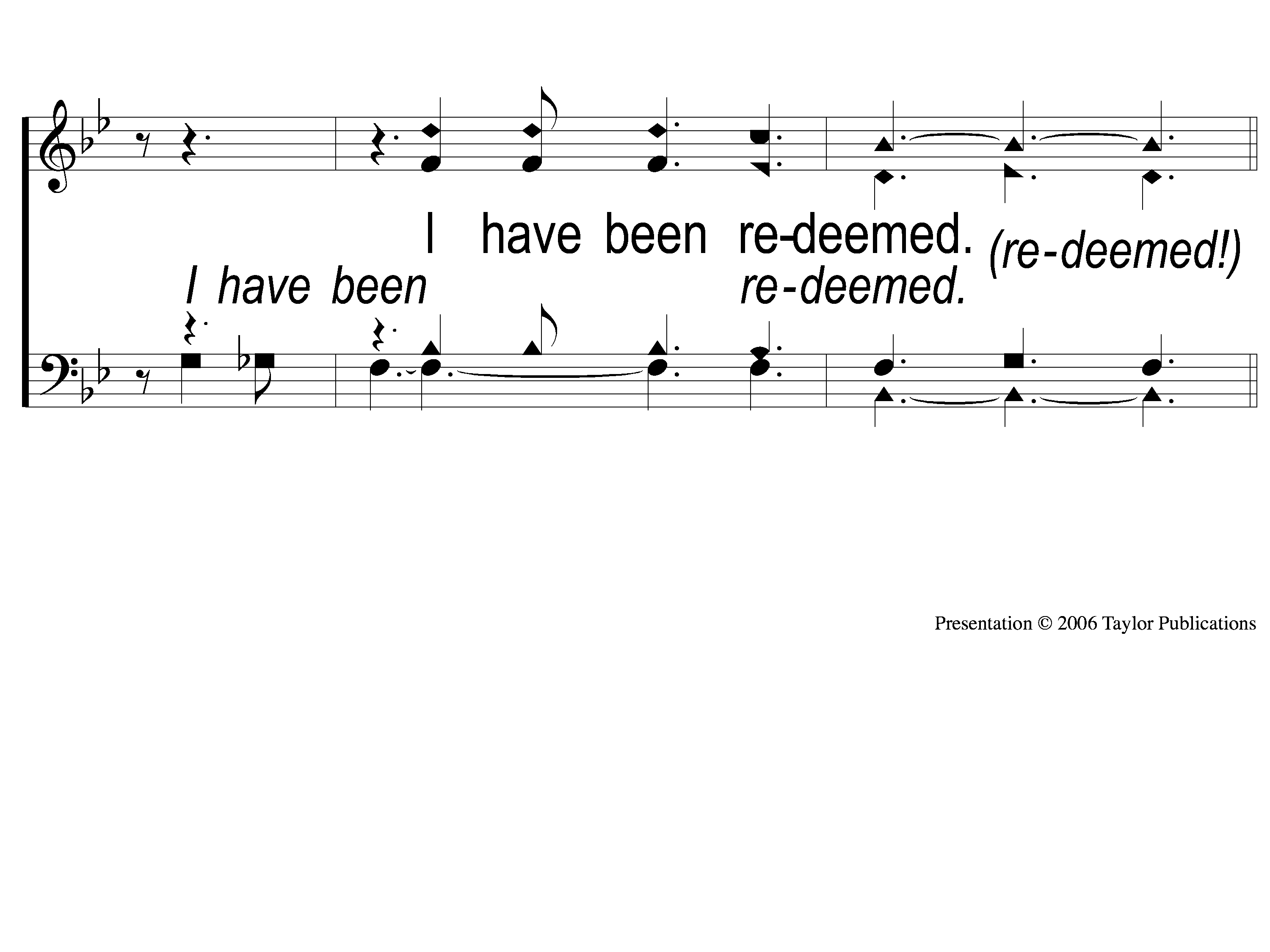 458
Redeemed
3-3 Redeemed - Sweet is the Song
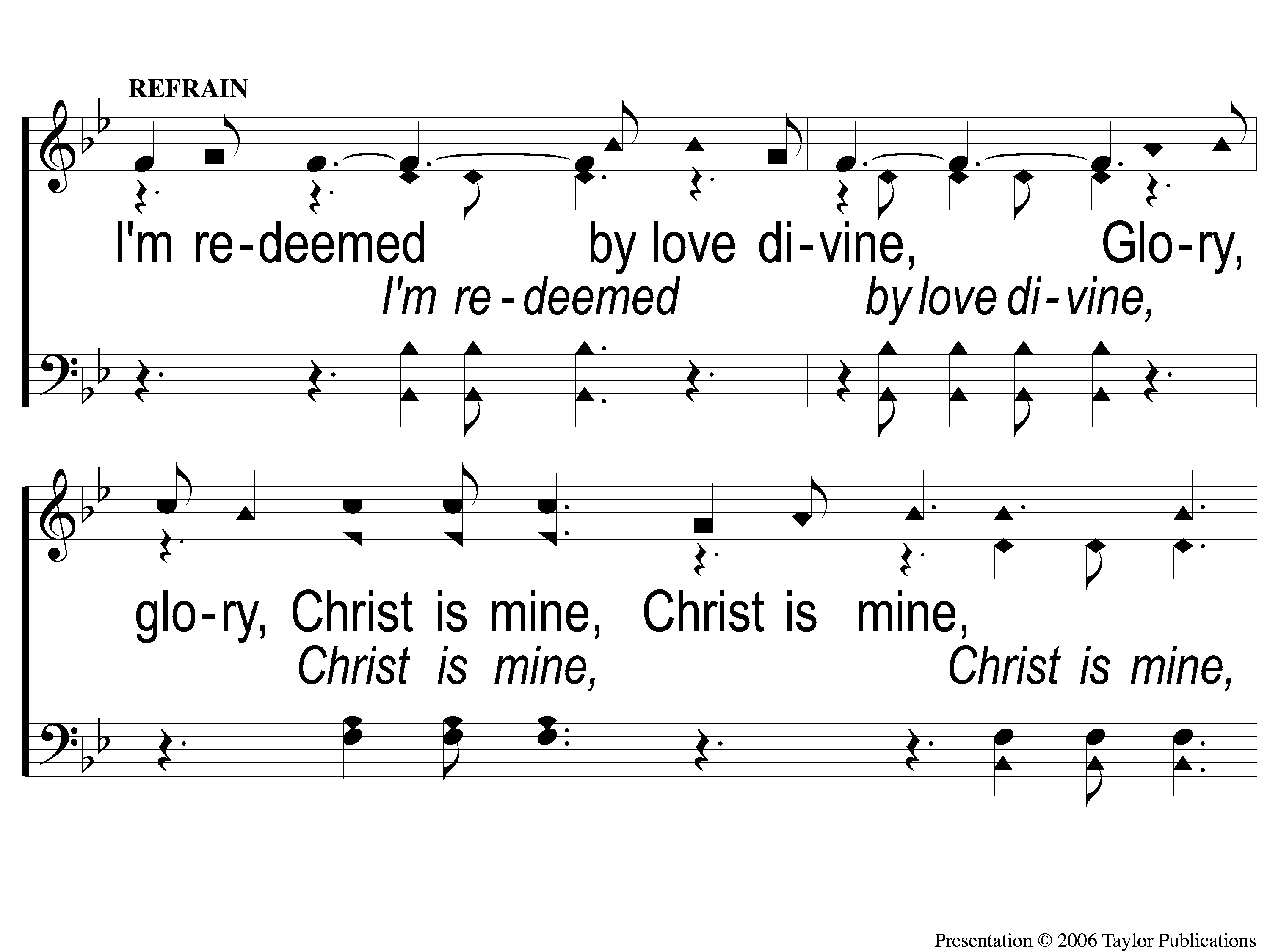 458
Redeemed
C-1 Redeemed - Sweet is the Song
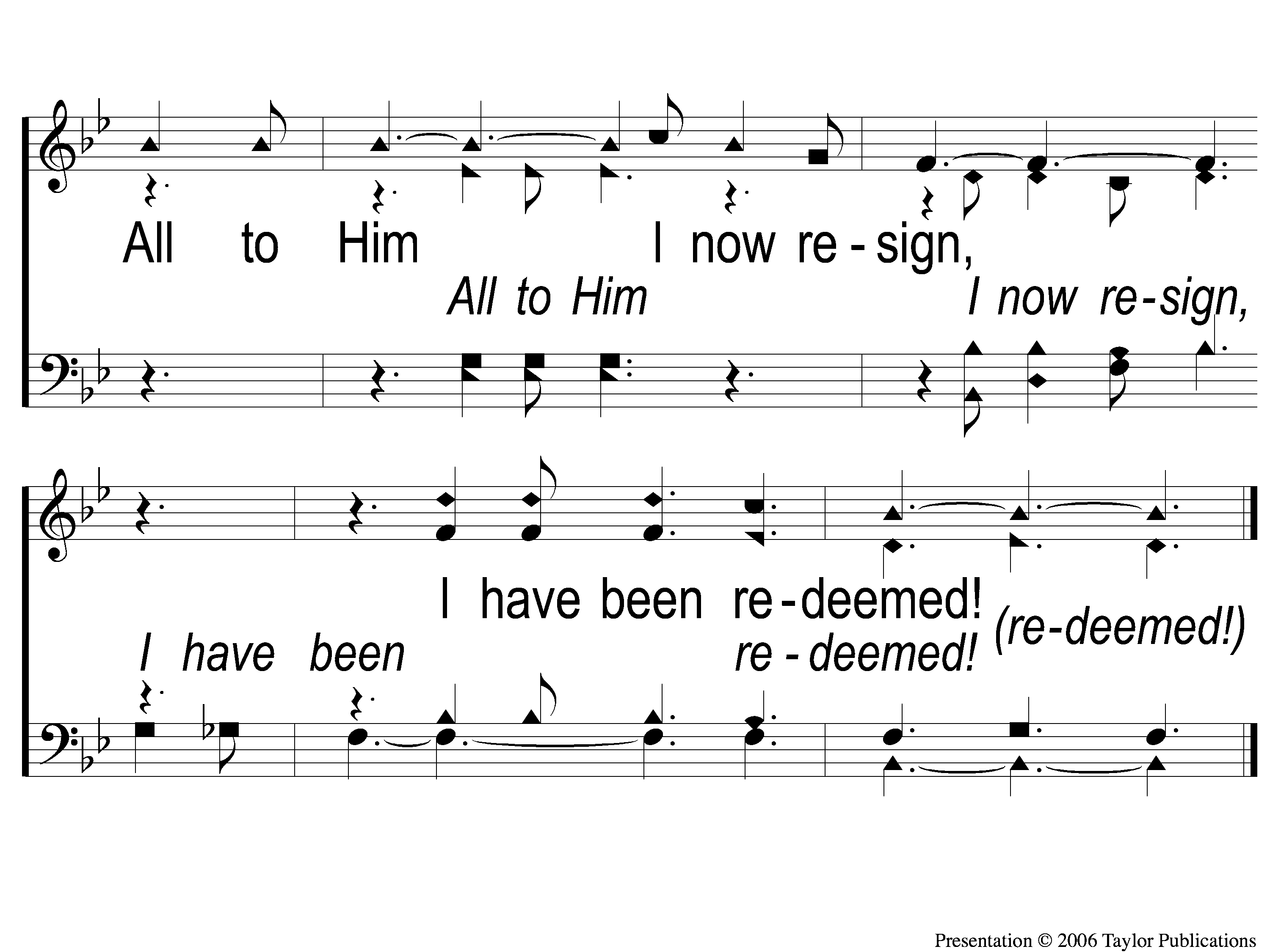 458
Redeemed
C-2 Redeemed - Sweet is the Song
Song:
Jesus, Let Us
Come To Know You
#768
Song:
A Common Love
#705
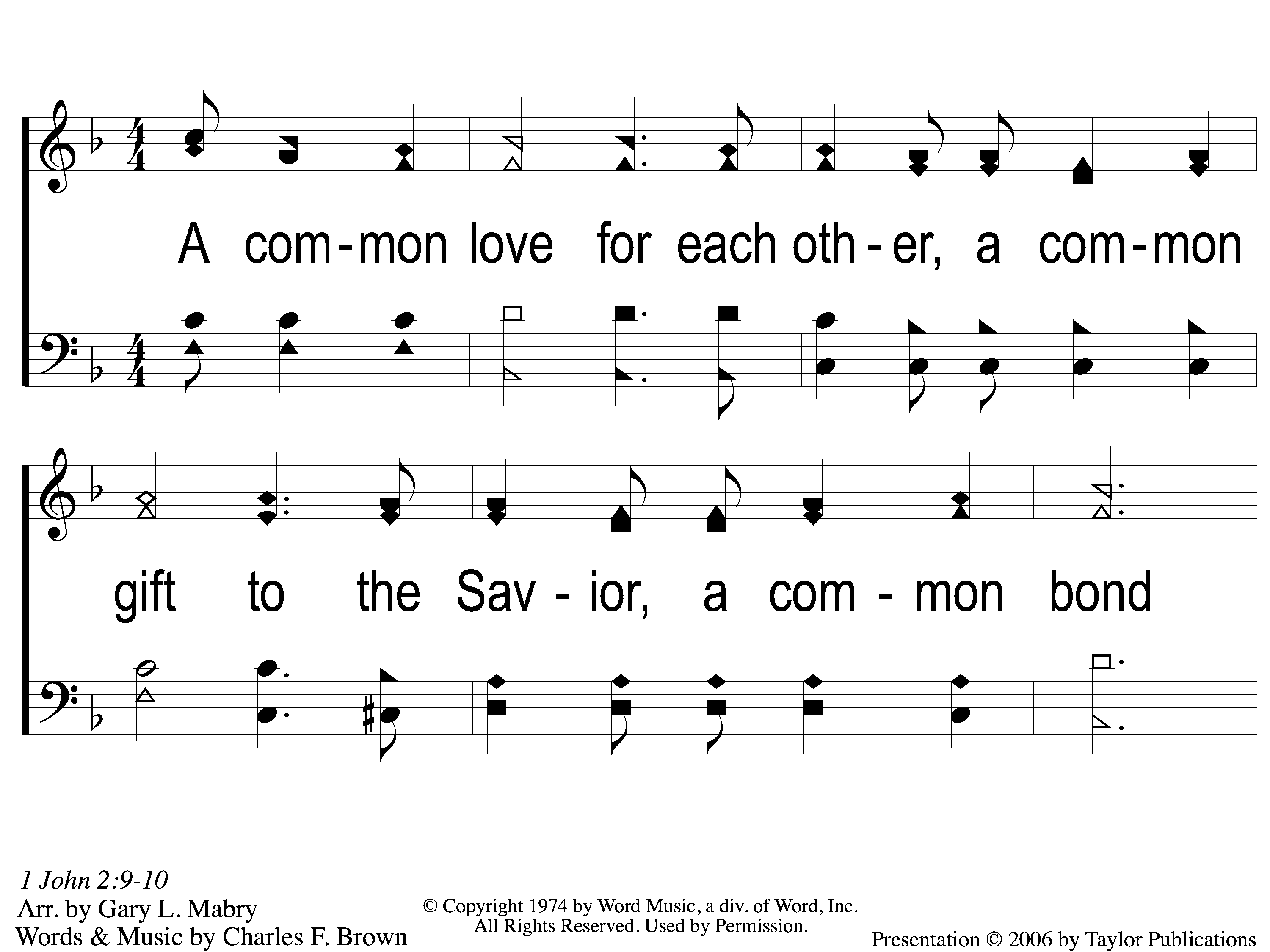 A Common Love
705
1 A Common Love
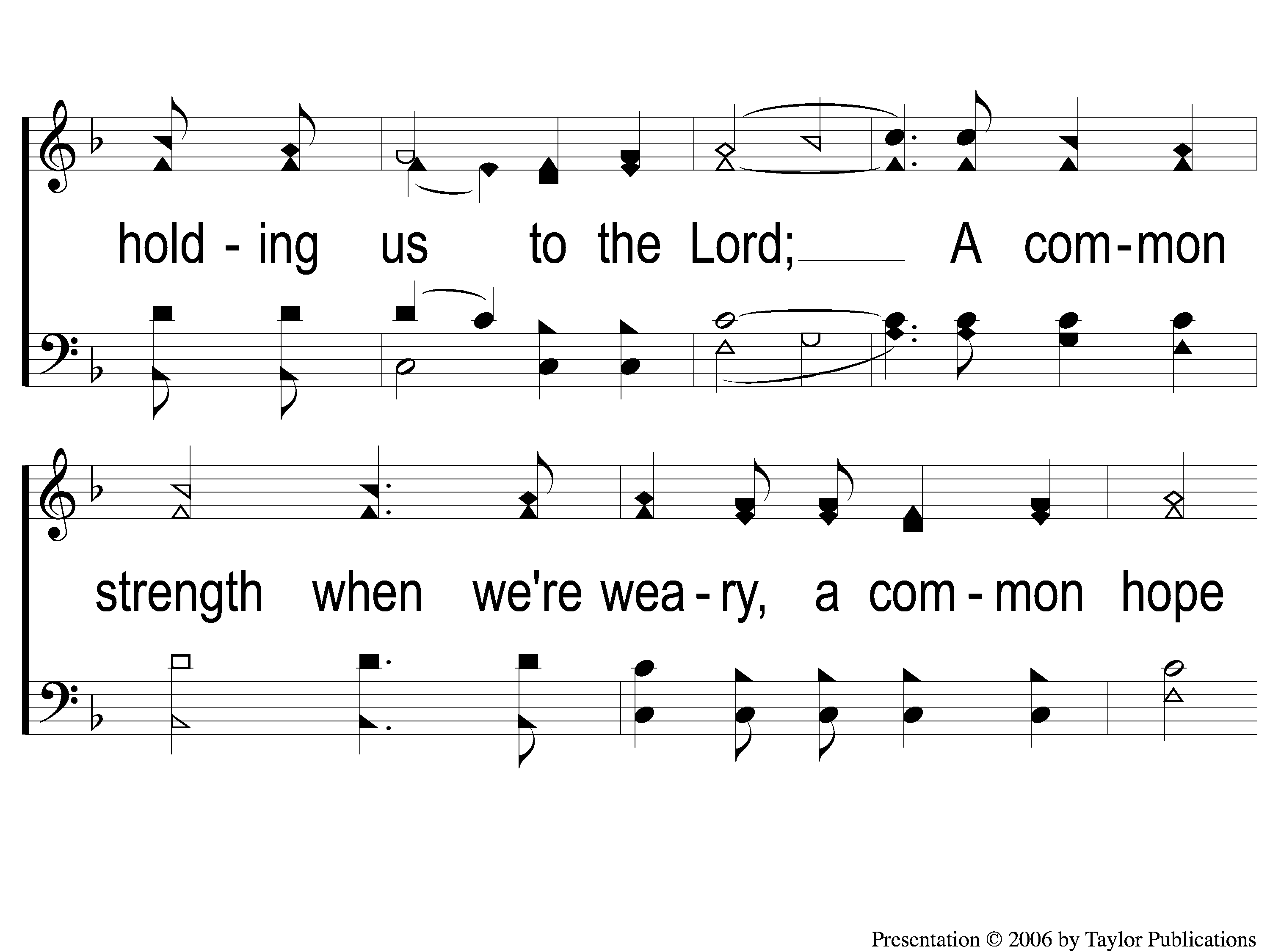 A Common Love
705
2 A Common Love
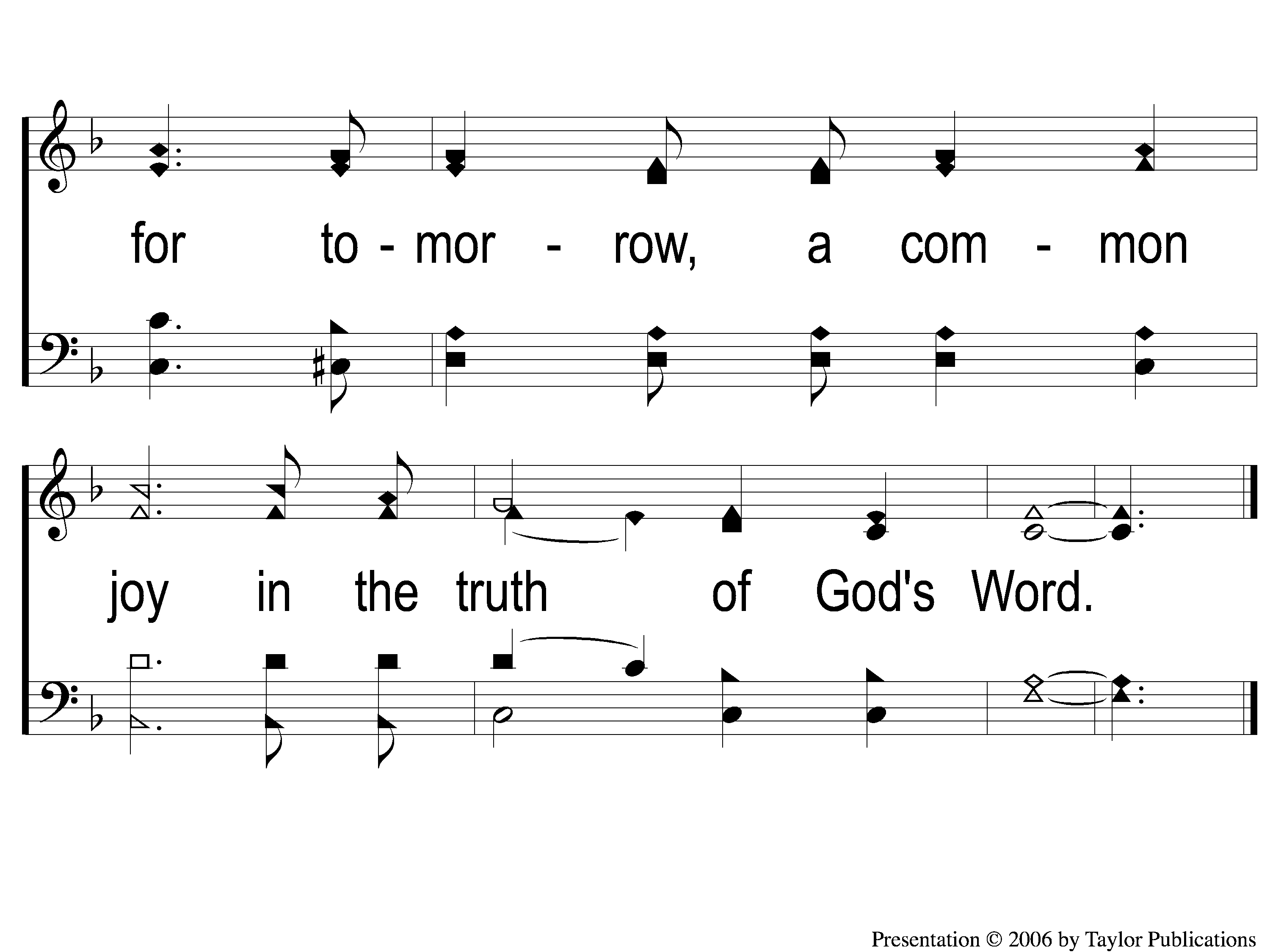 A Common Love
705
3 A Common Love
Opening Prayer
Song:
No, Not One
#396
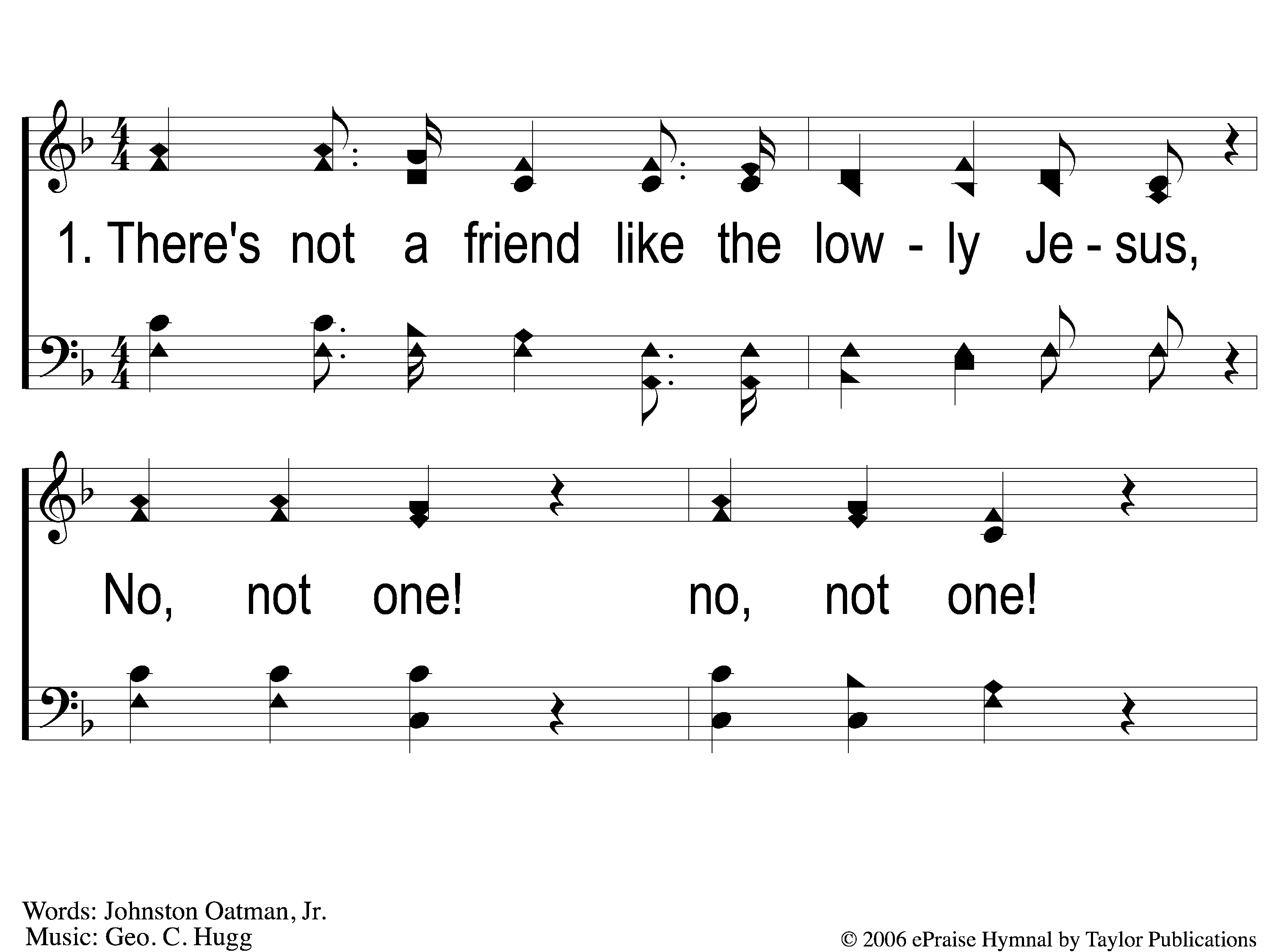 No, Not One
396
1-1 No Not One
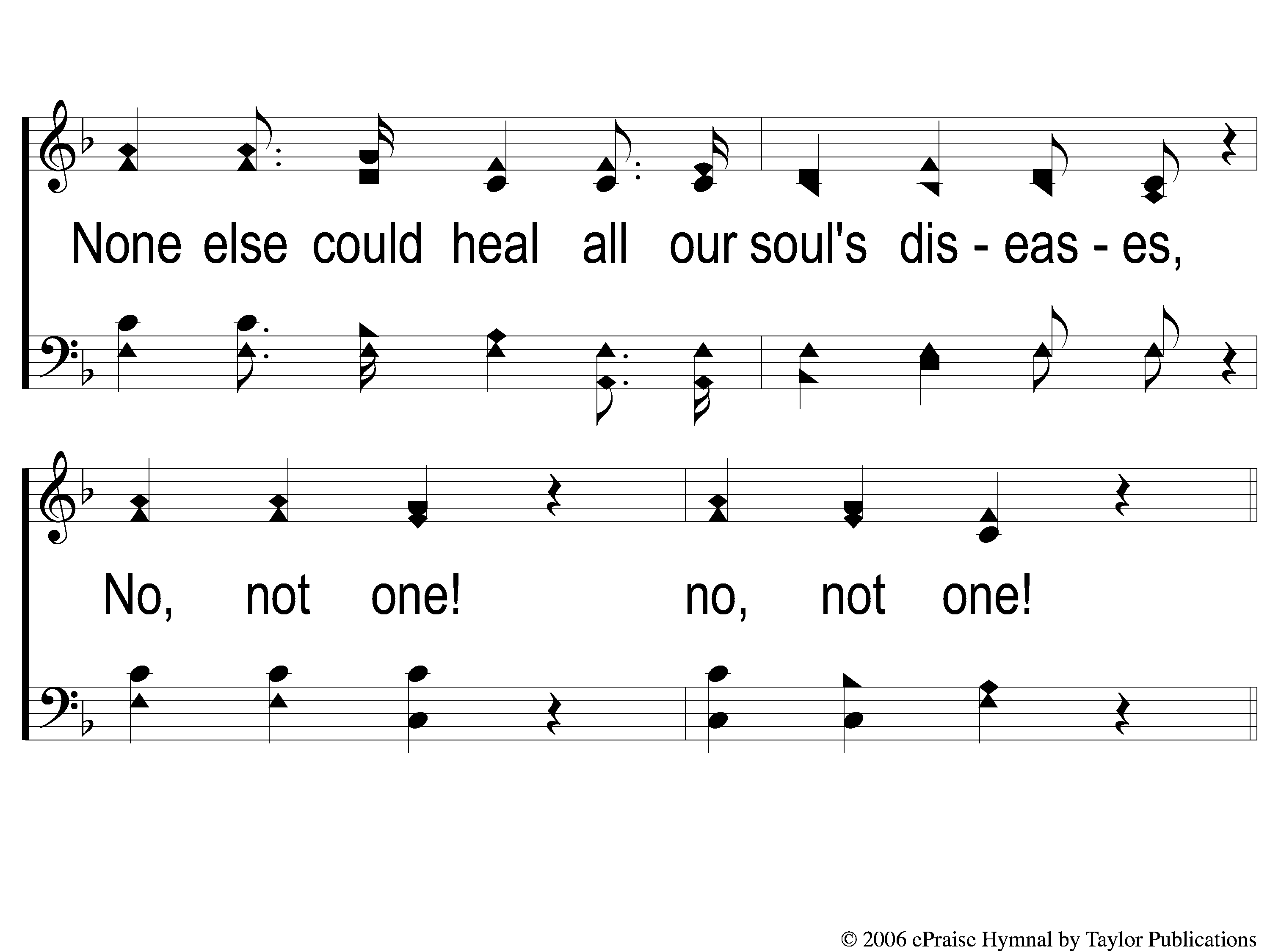 No, Not One
396
1-2 No Not One
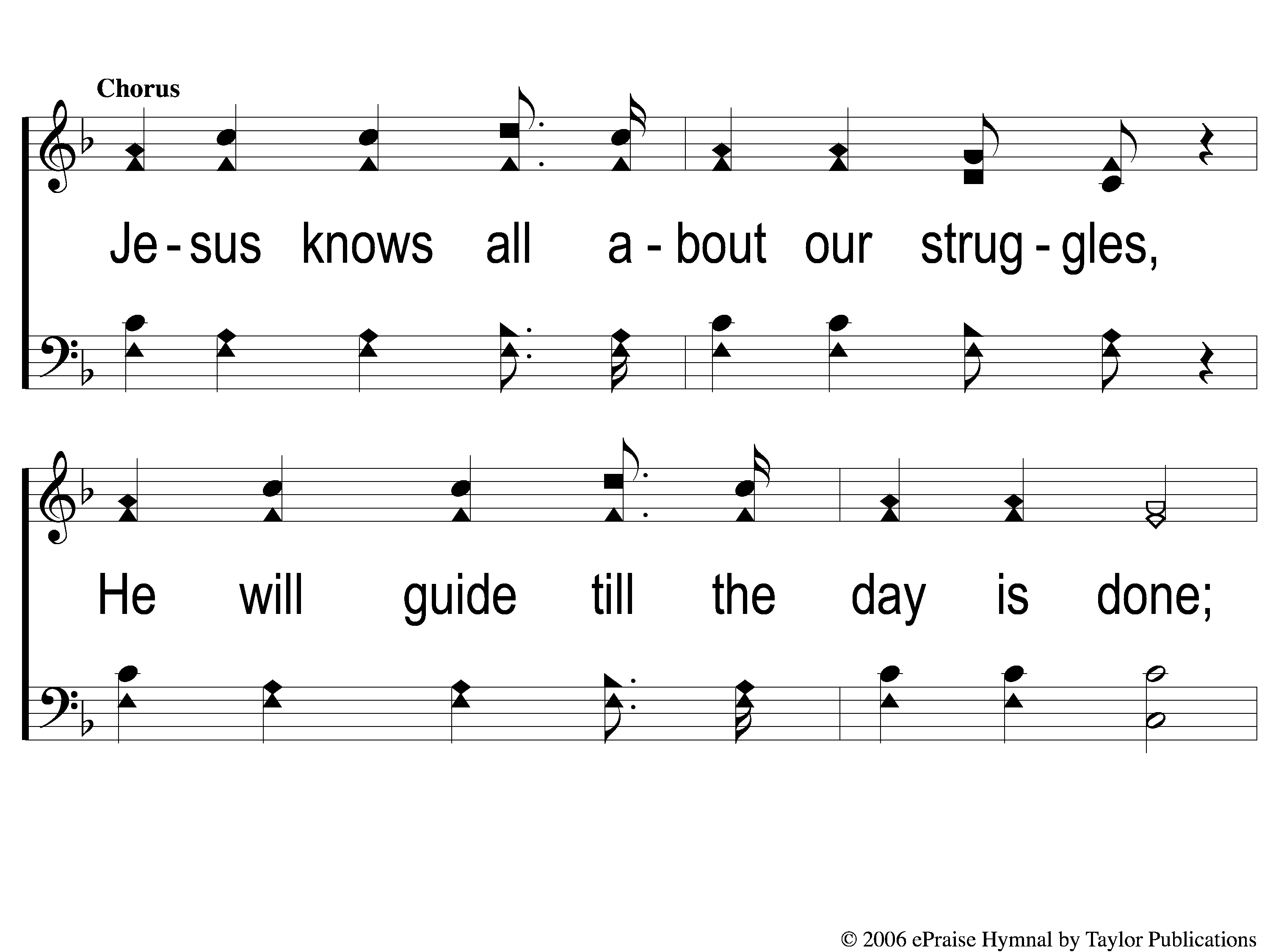 No, Not One
396
C-1 No Not One
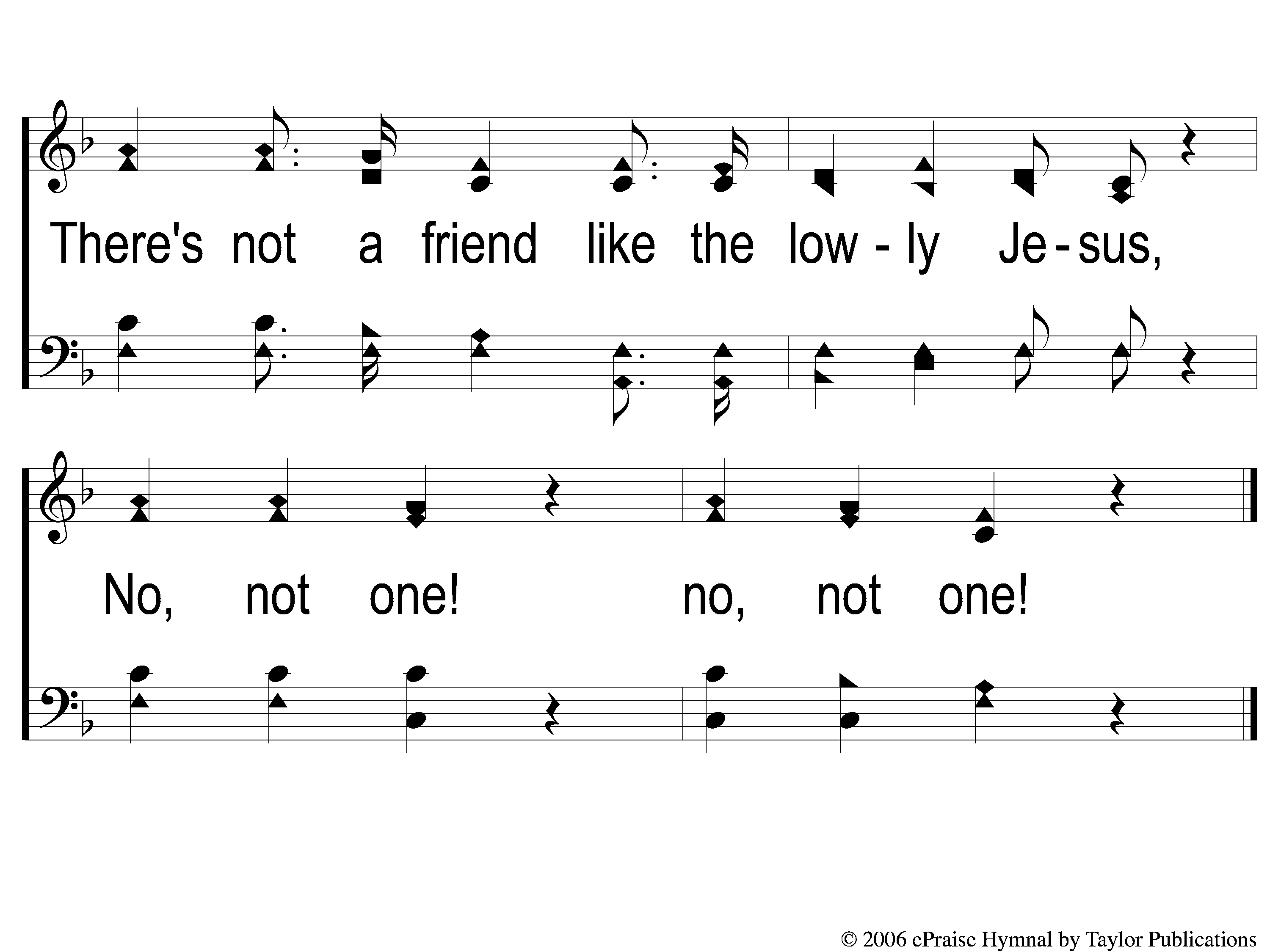 No, Not One
396
C-2 No Not One
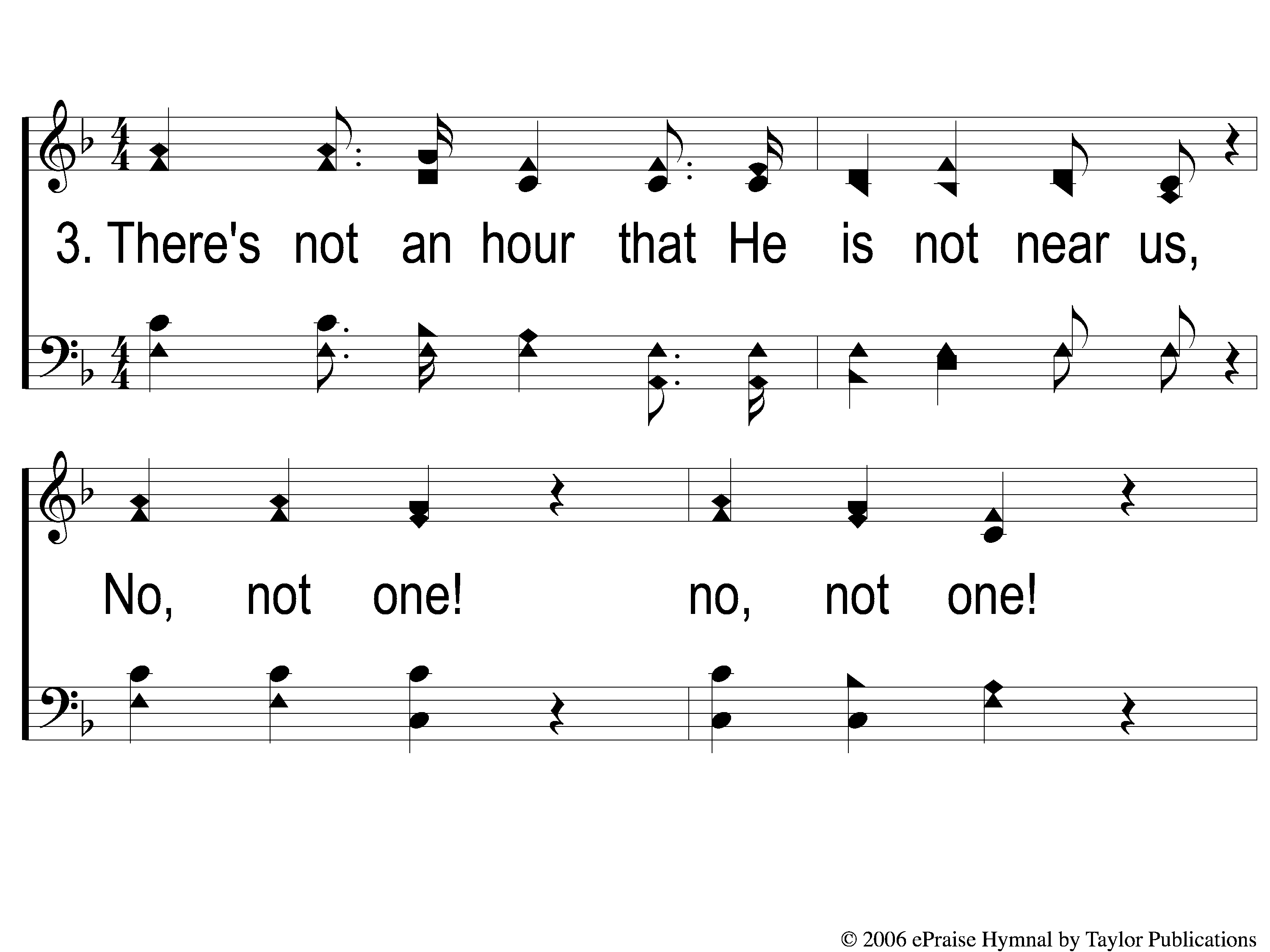 No, Not One
396
3-1 No Not One
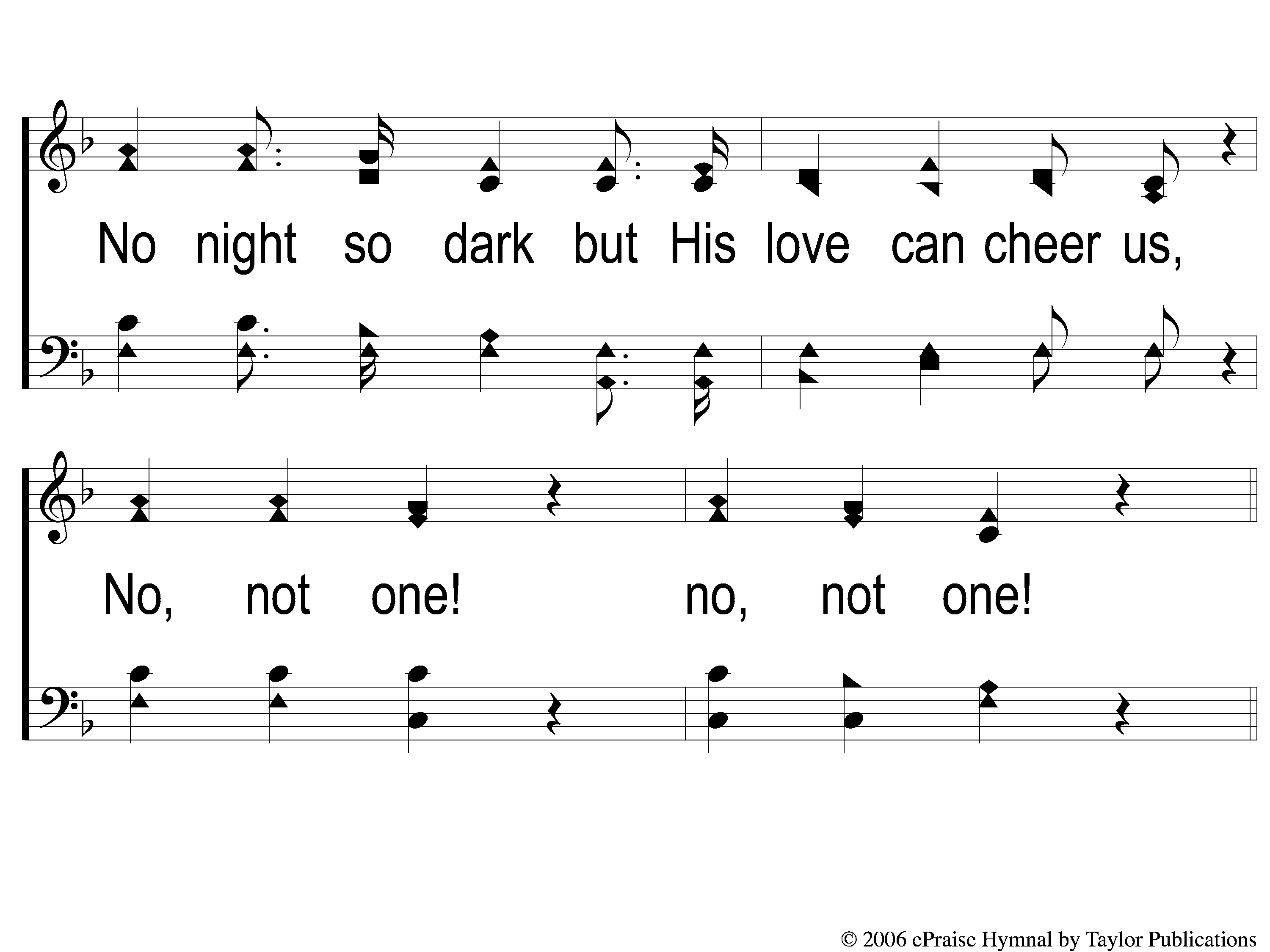 No, Not One
396
3-2 No Not One
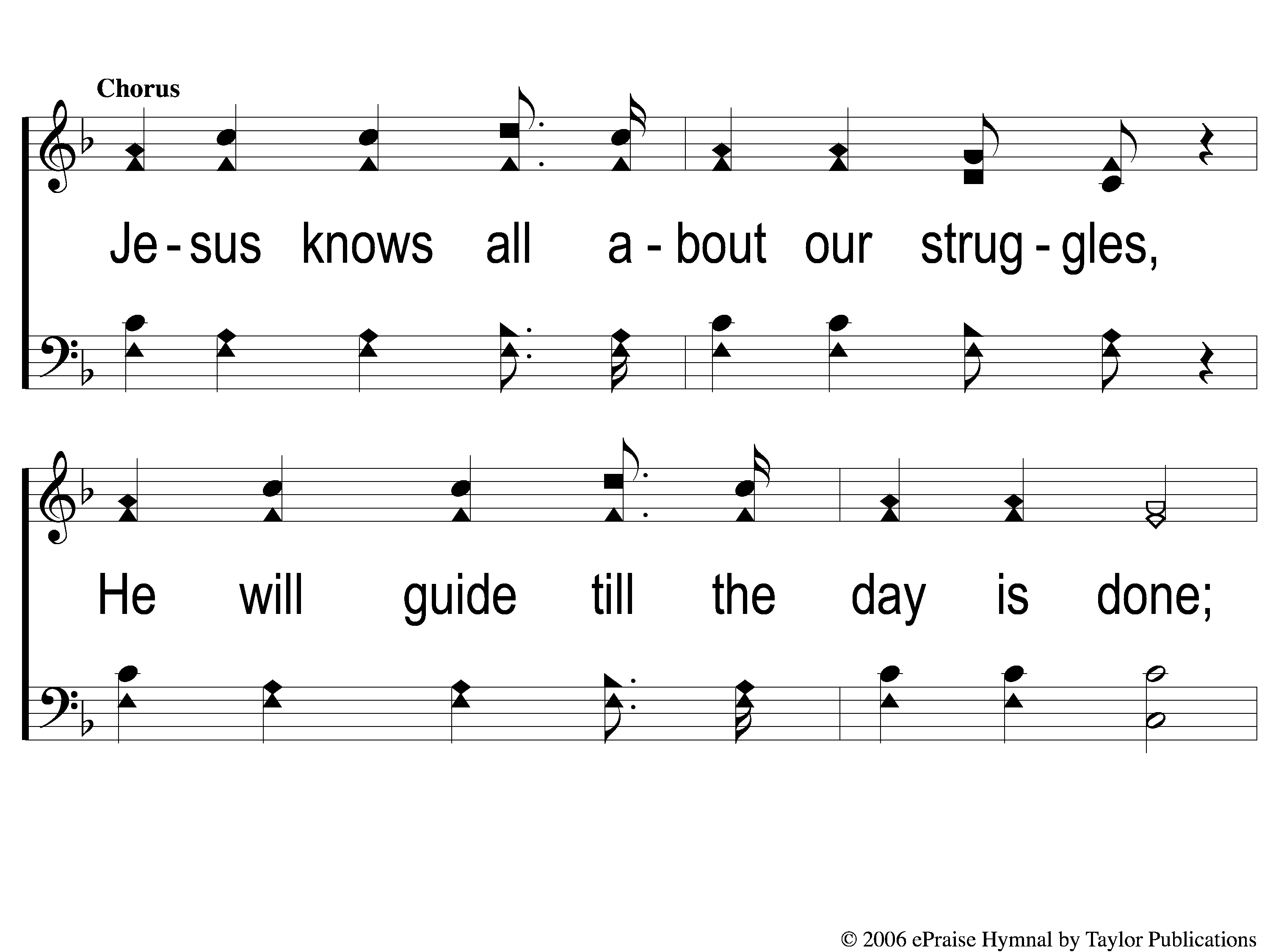 No, Not One
396
C-1 No Not One
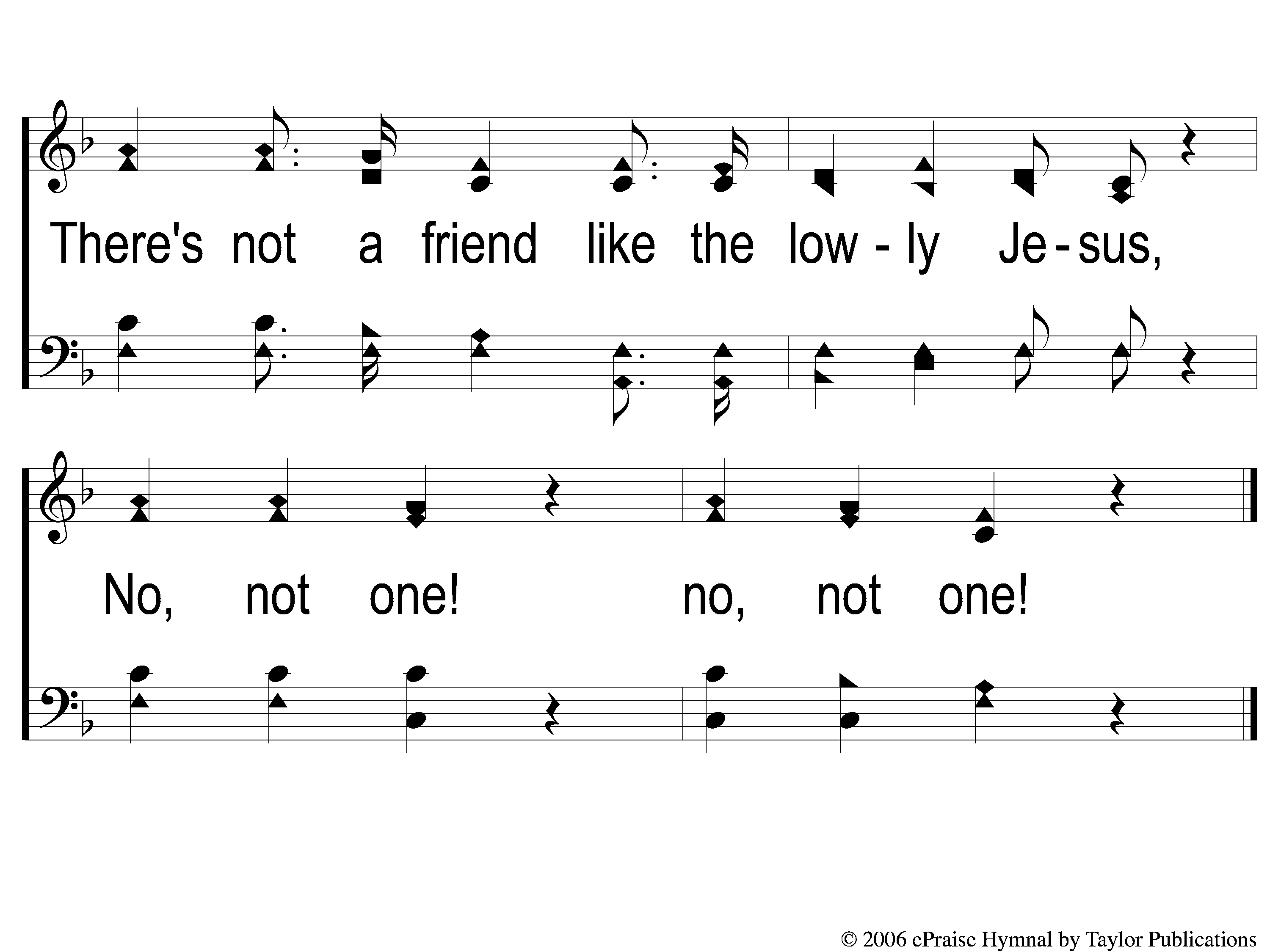 No, Not One
396
C-2 No Not One
Song:
He Gave Me A Song
#608
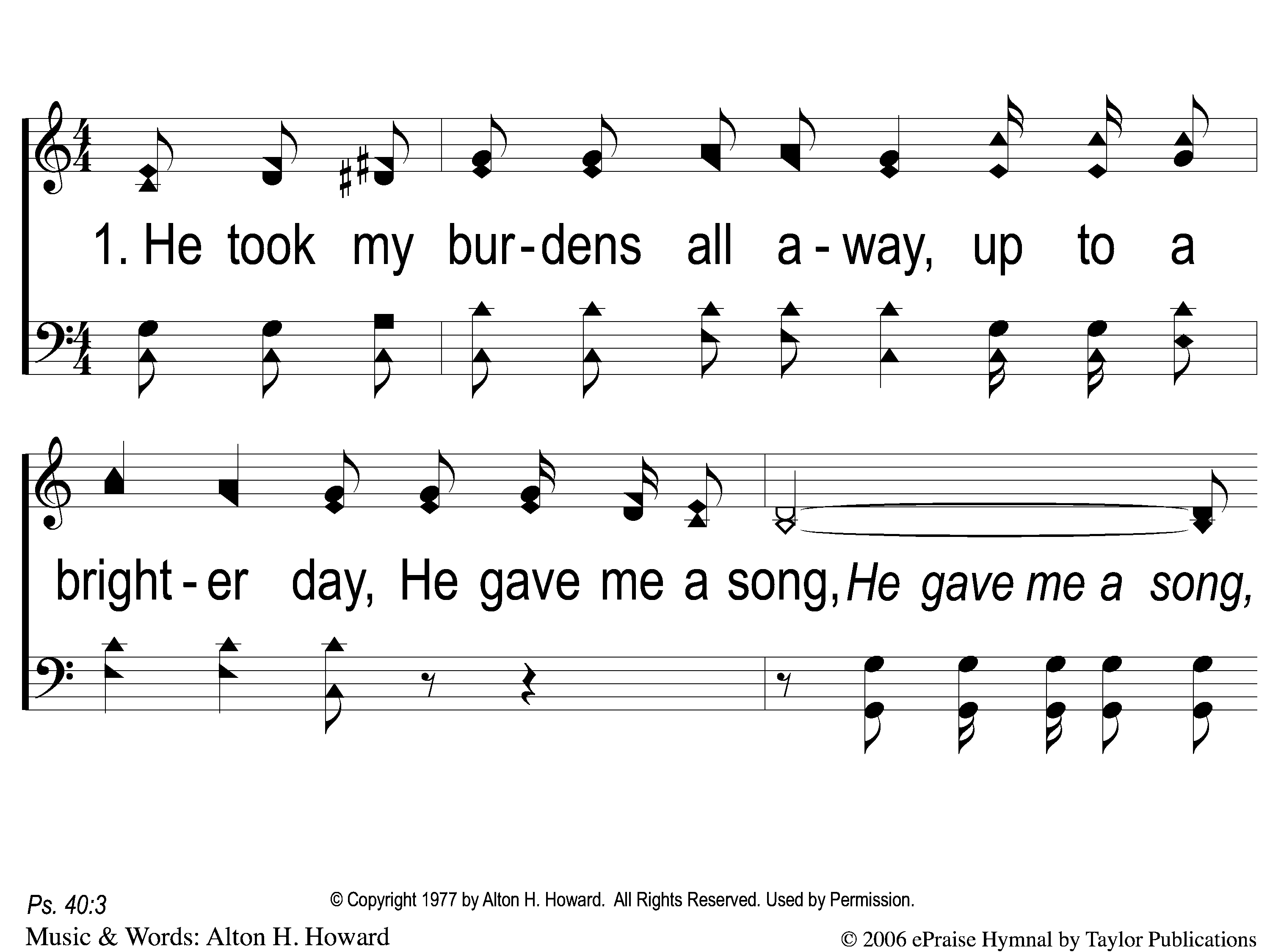 He Gave Me A Song
608
1-1 He Gave Me A Song
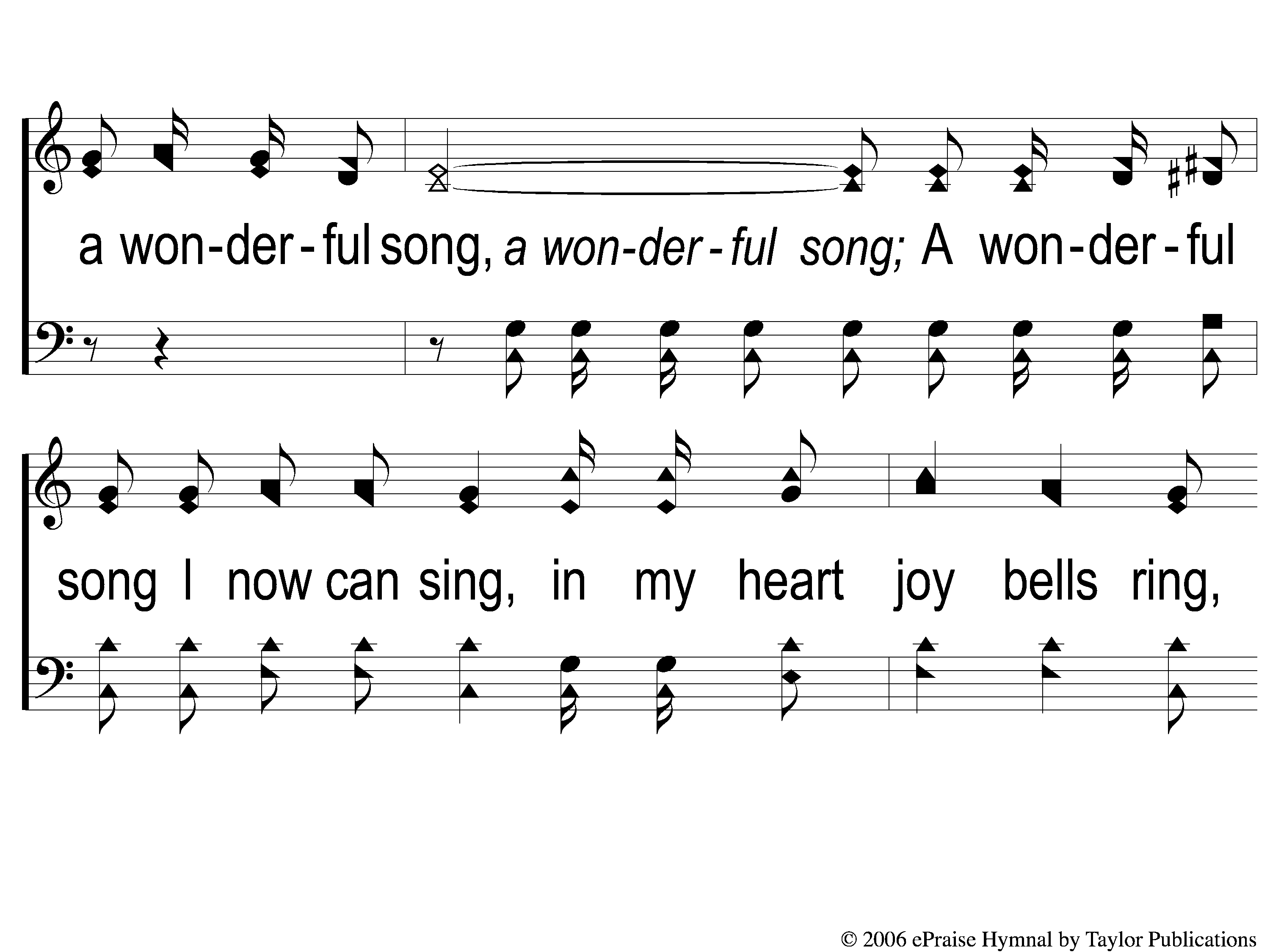 He Gave Me A Song
608
1-2 He Gave Me A Song
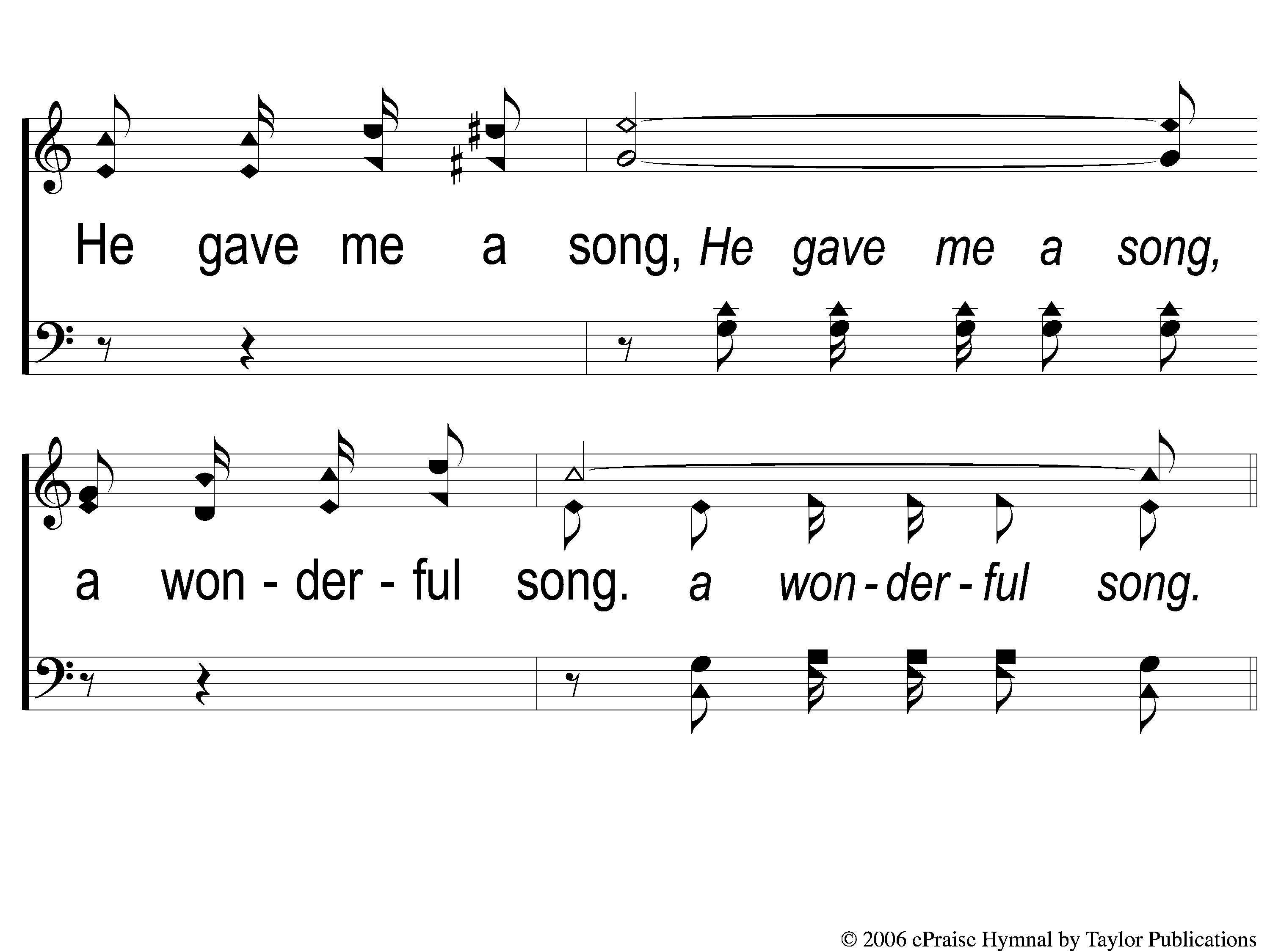 He Gave Me A Song
608
1-3 He Gave Me A Song
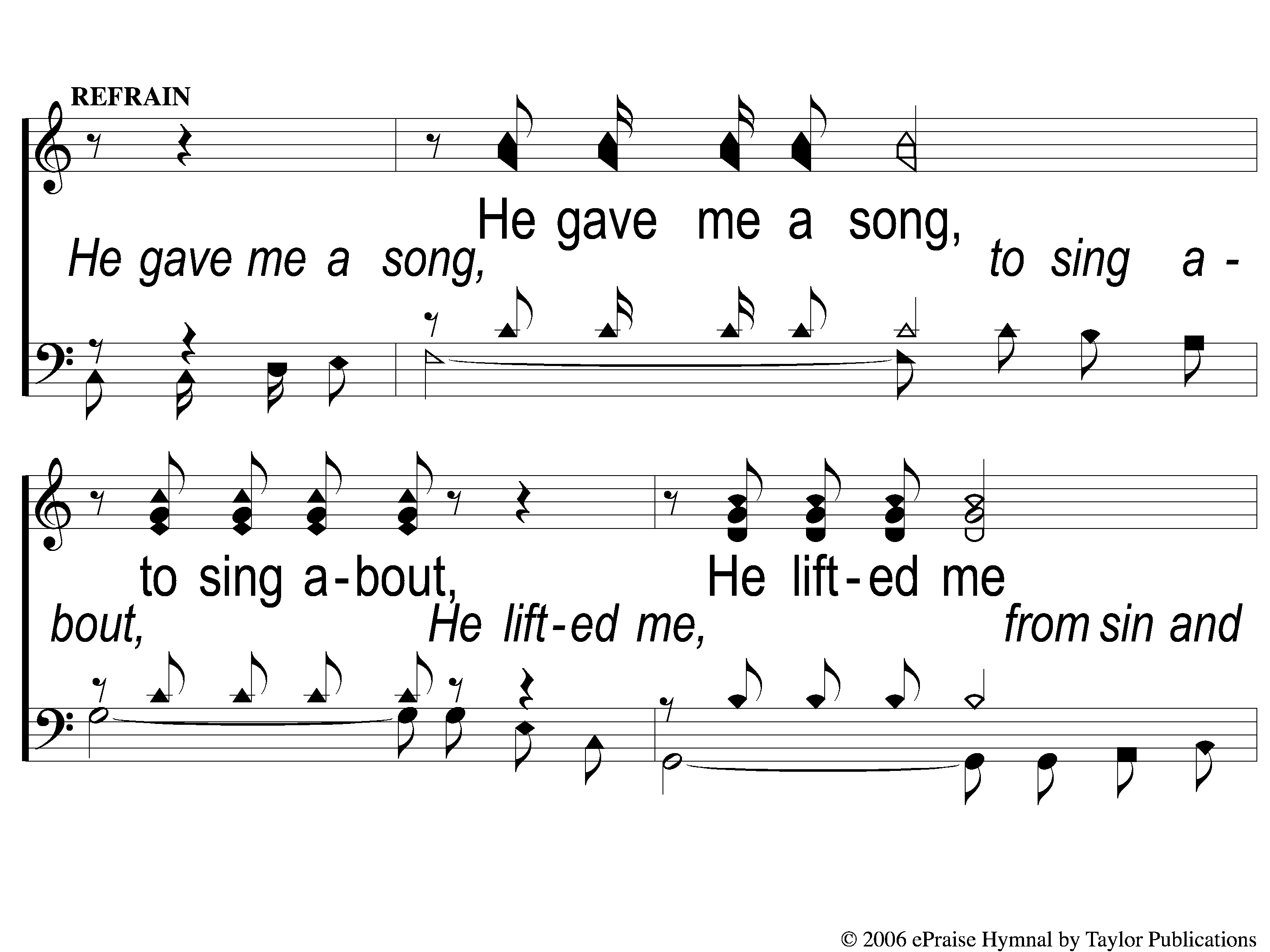 He Gave Me A Song
608
C-1 He Gave Me A Song
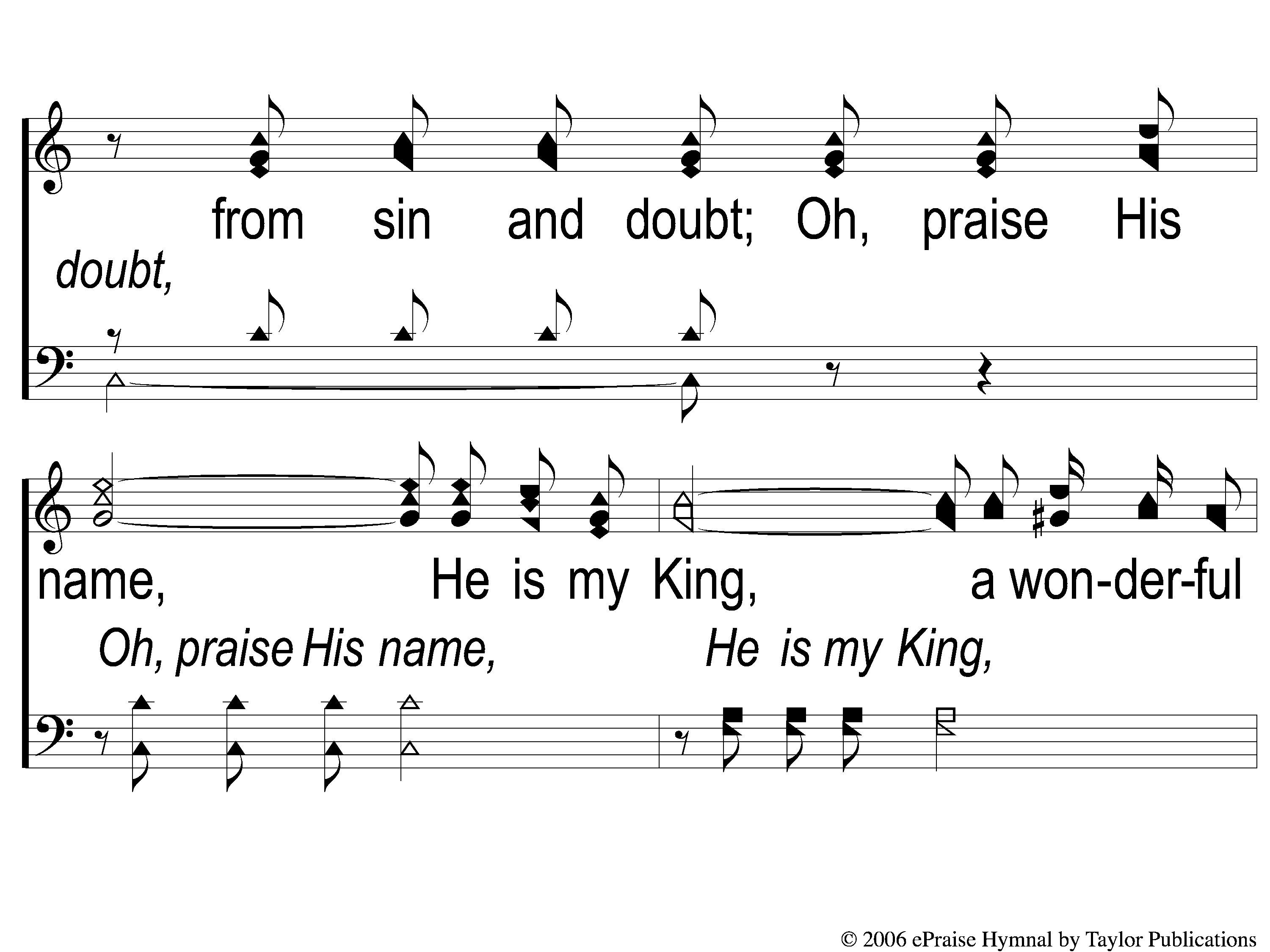 He Gave Me A Song
608
C-2 He Gave Me A Song
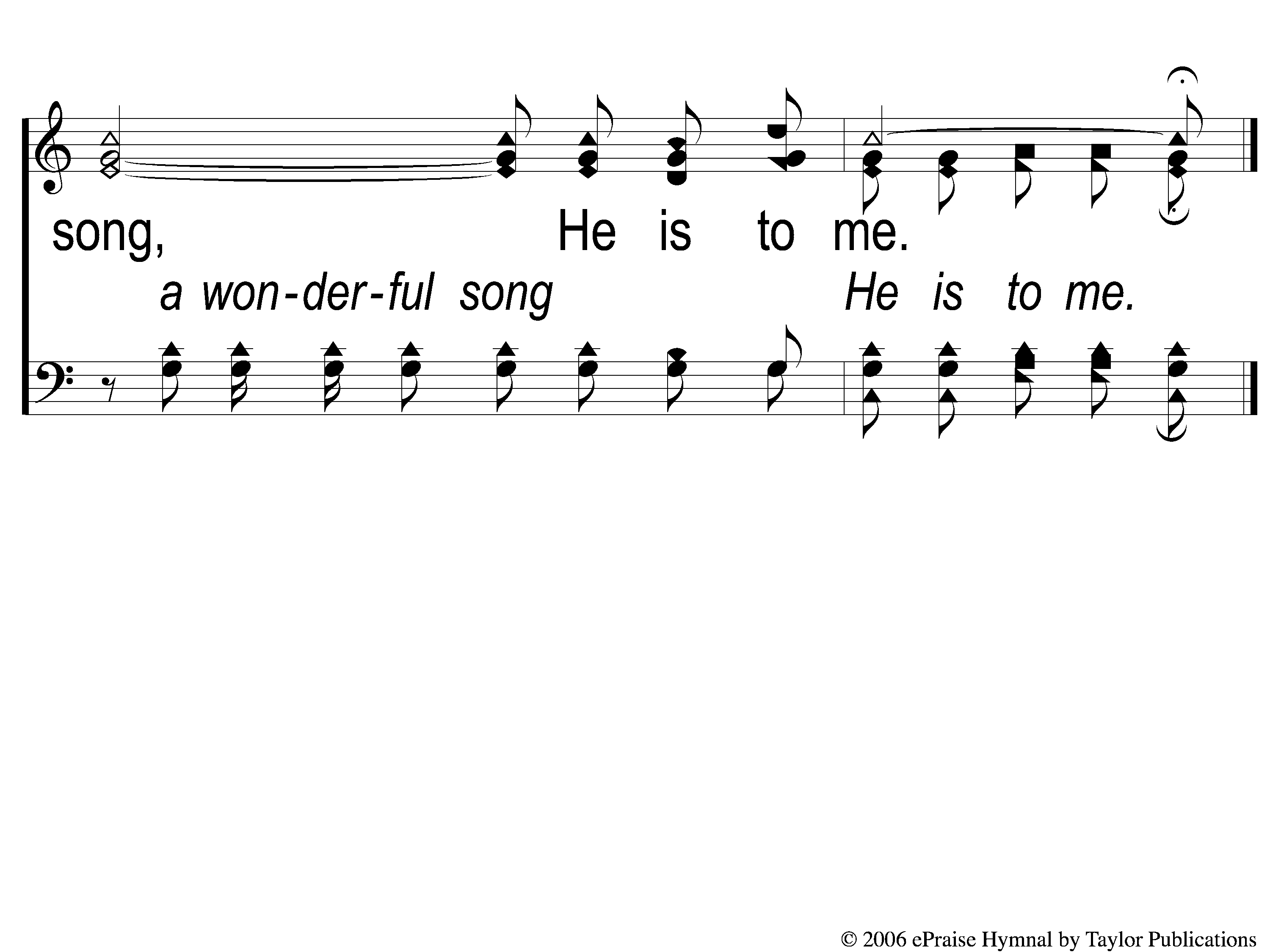 He Gave Me A Song
608
C-3 He Gave Me A Song
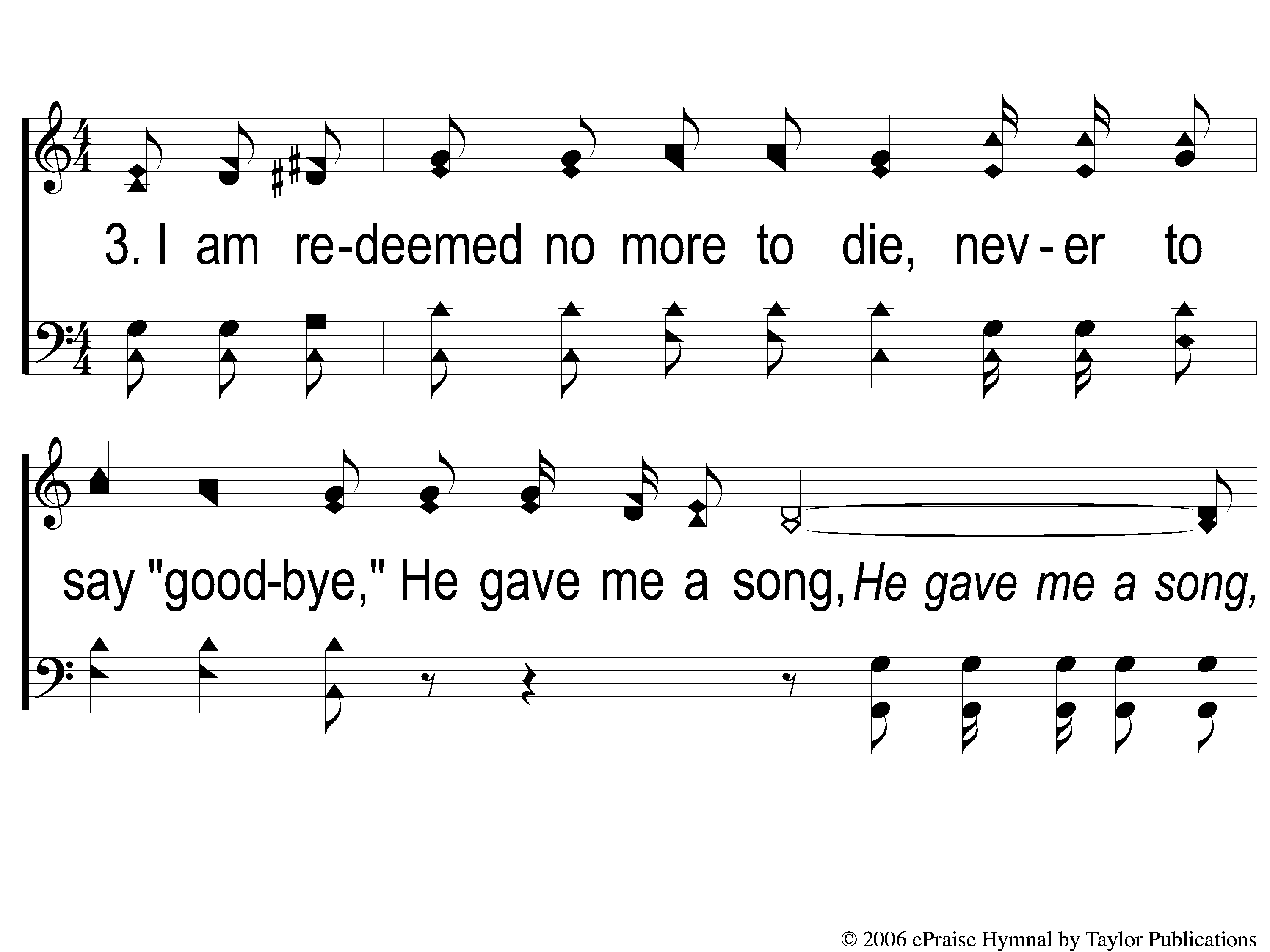 He Gave Me A Song
608
3-1 He Gave Me A Song
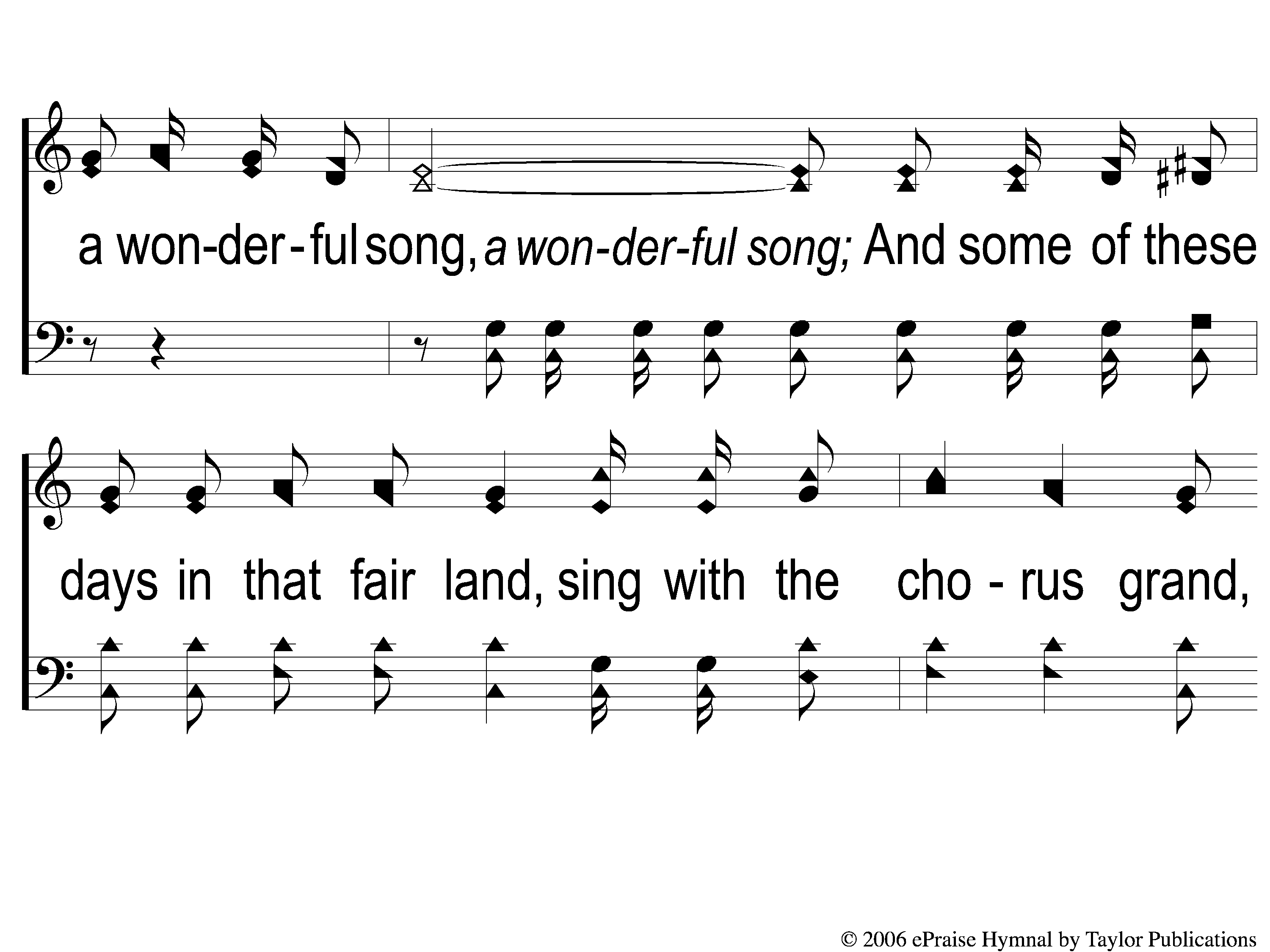 He Gave Me A Song
608
3-2 He Gave Me A Song
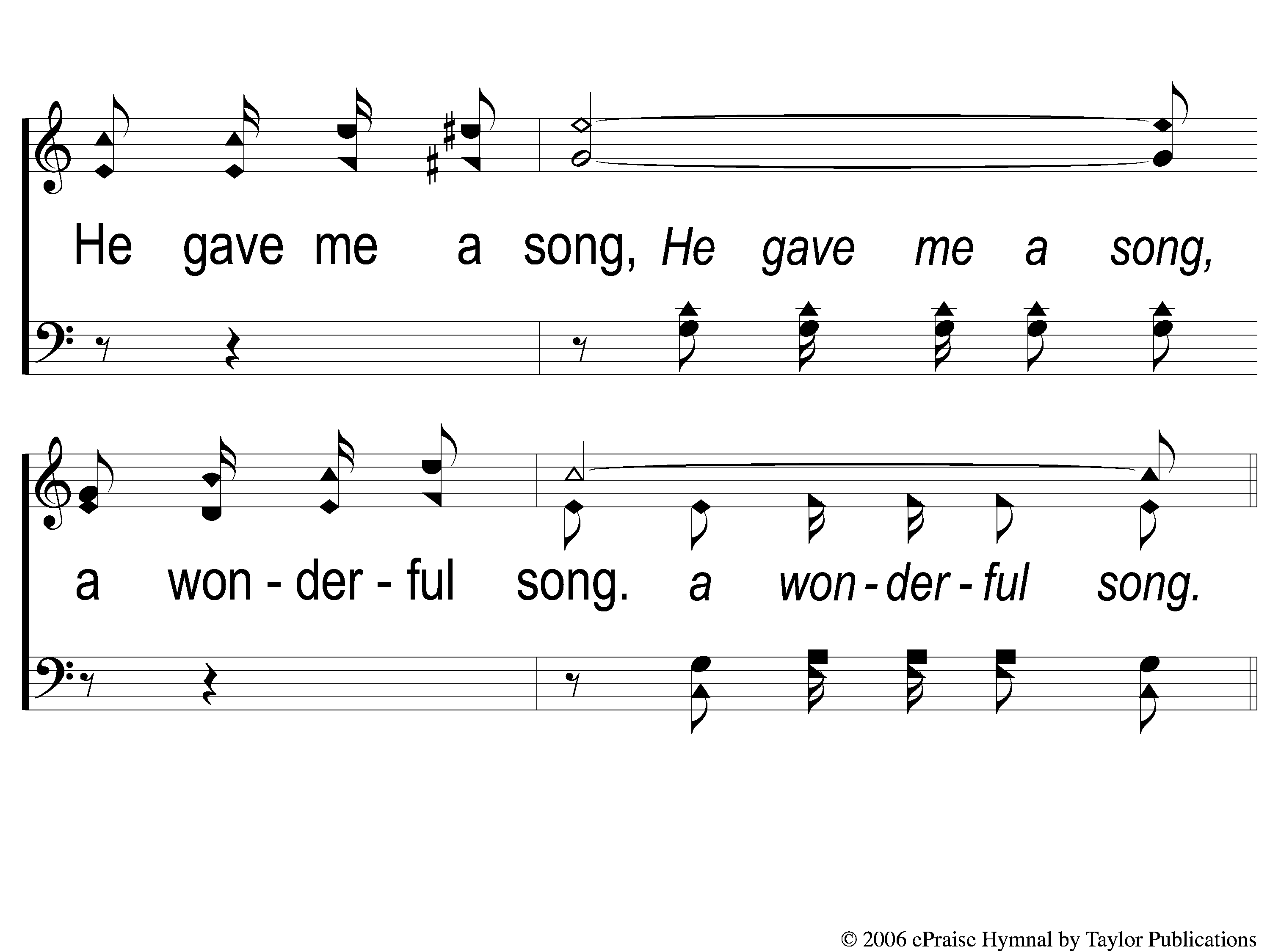 He Gave Me A Song
608
3-3 He Gave Me A Song
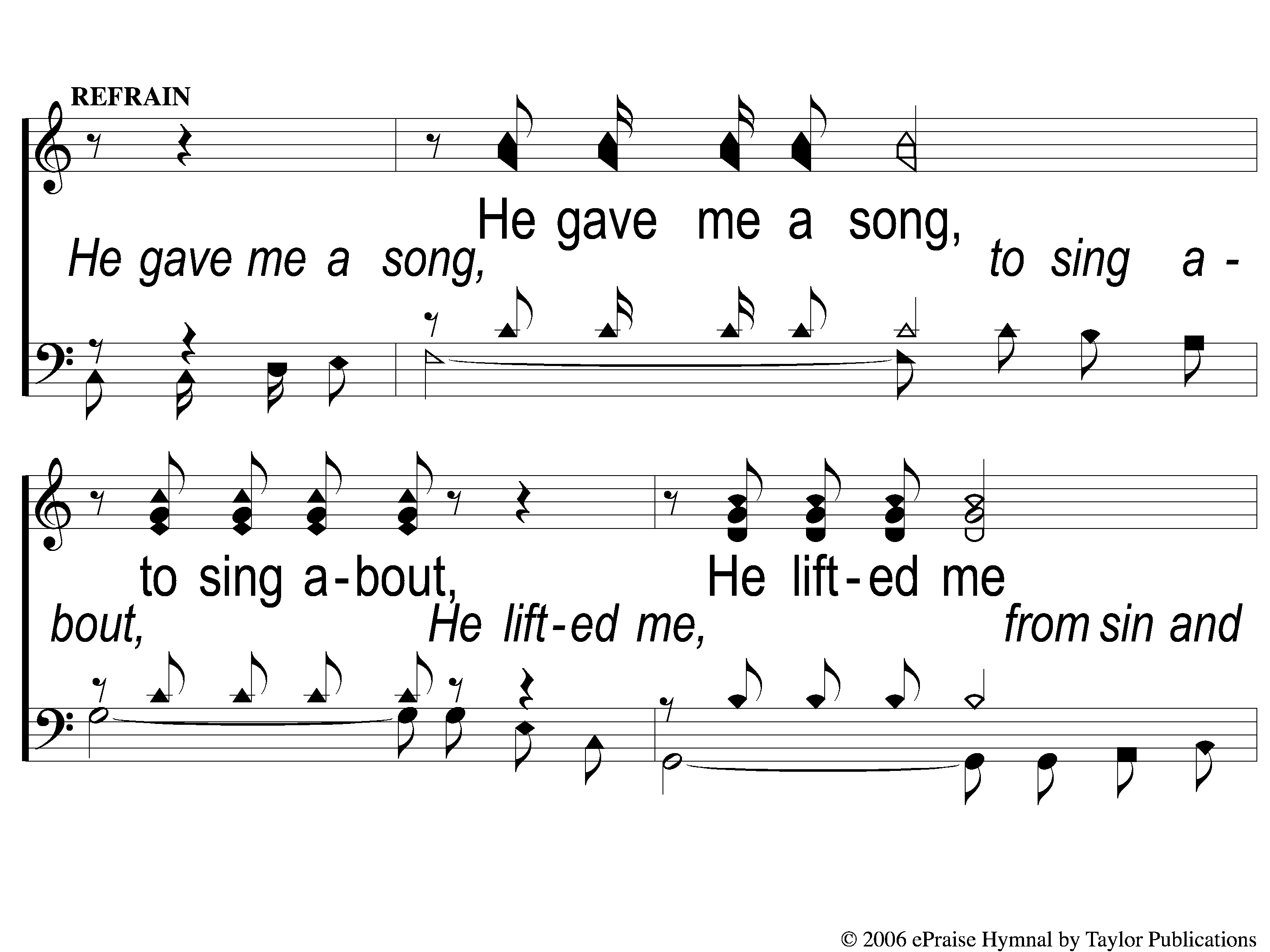 He Gave Me A Song
608
C-1 He Gave Me A Song
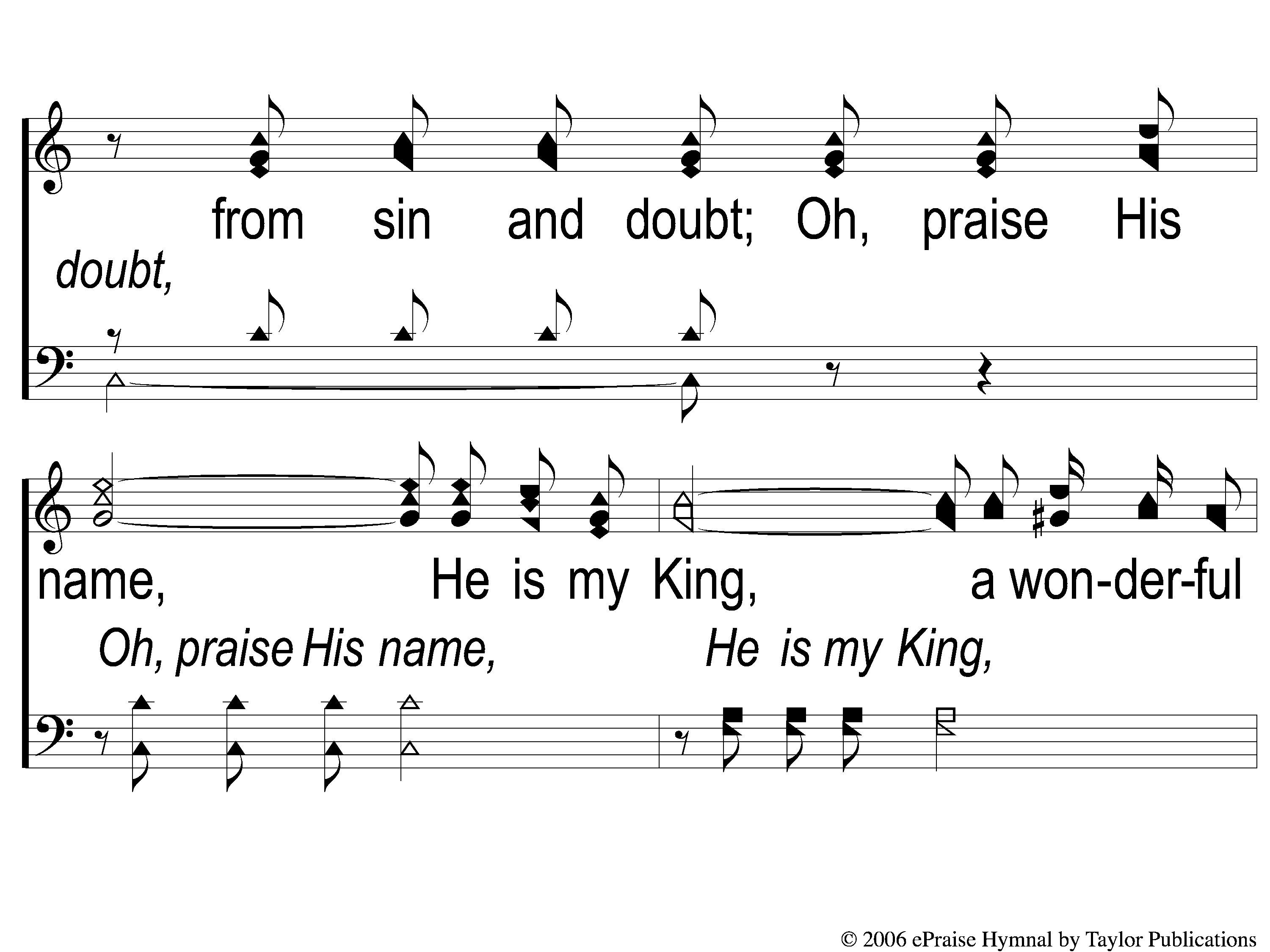 He Gave Me A Song
608
C-2 He Gave Me A Song
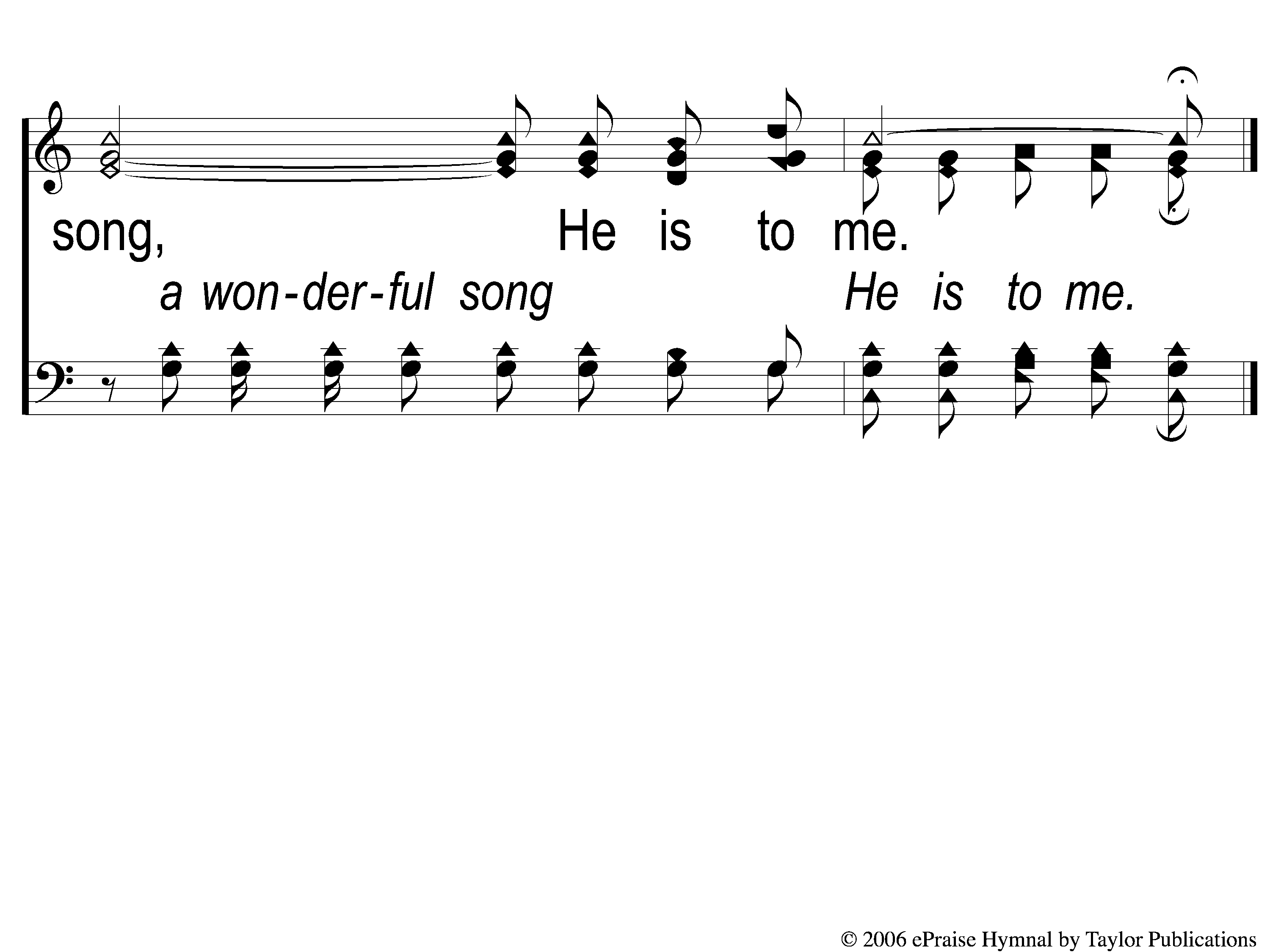 He Gave Me A Song
608
C-3 He Gave Me A Song
Scripture Reading:
Micah 7:18-20
Life With The
Risen Savior
Joys
The				 of
Christianity
Joy & The Christian
Gal. 5:19-22
Psa. 144:15
Joy
The				 of
Forgiveness
The Need For Forgiveness
The Innocent
Gen. 1:27, 31; Matt. 19:14
The Need For Forgiveness
The Guilty
Ezek. 18:4
Rom. 3:9, 23
The God Who Forgives
Old Testament
Ex. 34:5-7
Psa. 32:1-2, 5; 78:38, 99:8
Mic. 7:18-20
The God Who Forgives
New Testament
Lk. 5:24
Matt. 18:23-35
The Benefits of Forgiveness
The Benefits of Forgiveness
Physical
The Benefits of Forgiveness
Physical
“Headaches, insomnia, upset stomachs, heart disease, and asthma are all known to occur more commonly in those living under high levels of stress,”
The Benefits of Forgiveness
Physical

Psychological
The Benefits of Forgiveness
Psychological
“…harboring anger will, generally, just make you feel angrier. Instead of accepting and moving on from a negative experience or finding an acceptable resolution, holding on can trap you in a loop of resentment, bitterness, hopelessness, emptiness, or enragement.”
The Benefits of Forgiveness
Physical

Psychological

Spiritual
The Benefits of Forgiveness
Spiritual
Peace with God – Rom. 5:1, Mic. 7:18-20
Peace with Others – Rom. 14:19
The Requirements of Forgiveness
Requirements?
The Requirements of Forgiveness
A Forgiving Heart – Mt. 6:12, 14-15, 18:21-22
The Requirements of Forgiveness
A Forgiving Heart – Mt. 6:12, 14-15, 18:21-22
An Obedient Heart – Acts 2:38, Gal. 3:26-27
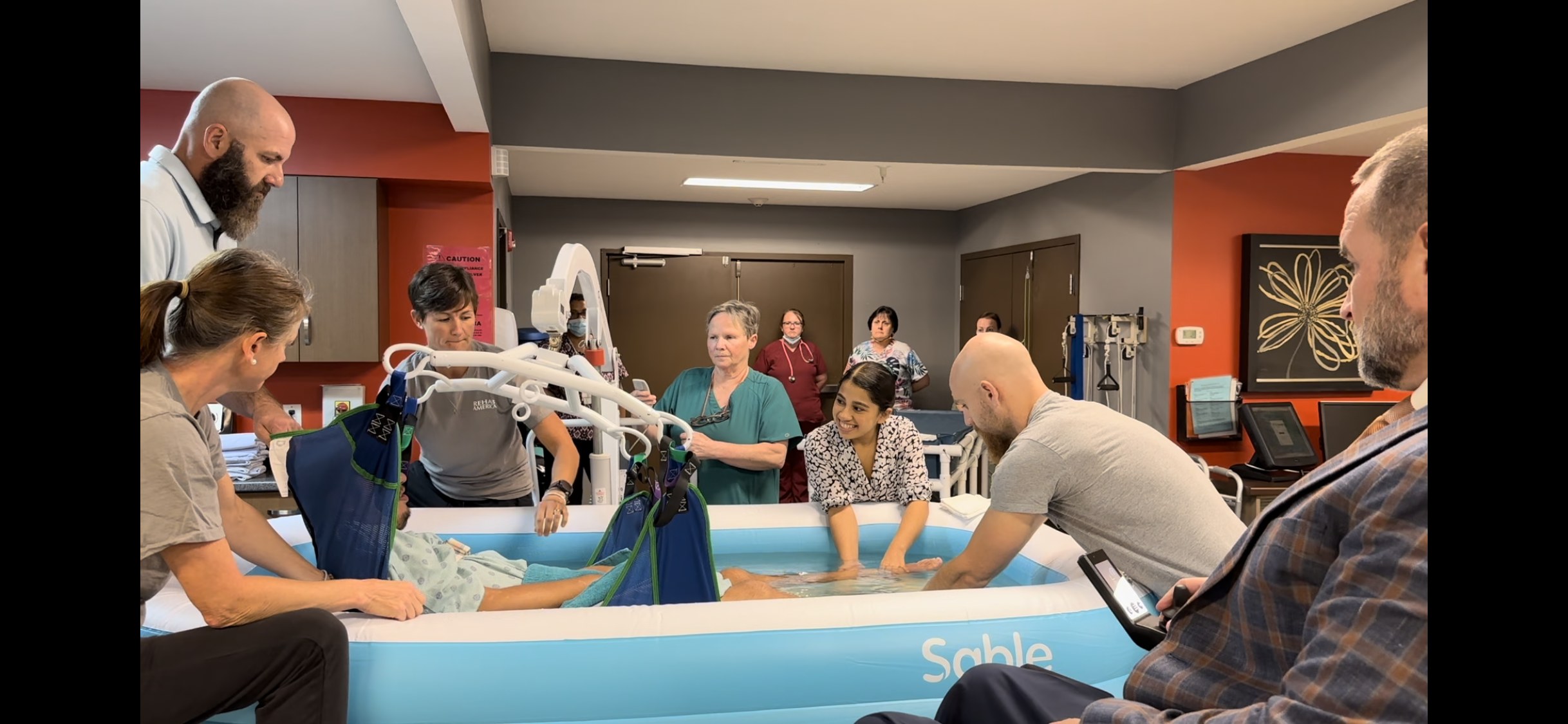 The God Who Forgives
Endurance Renews Our Joy
Jn. 16:20-22, 20:20
Matt. 28:5-8
Are You
Forgiven?
Jesus Keep Me Near The Cross
#383
Invitation
Song:
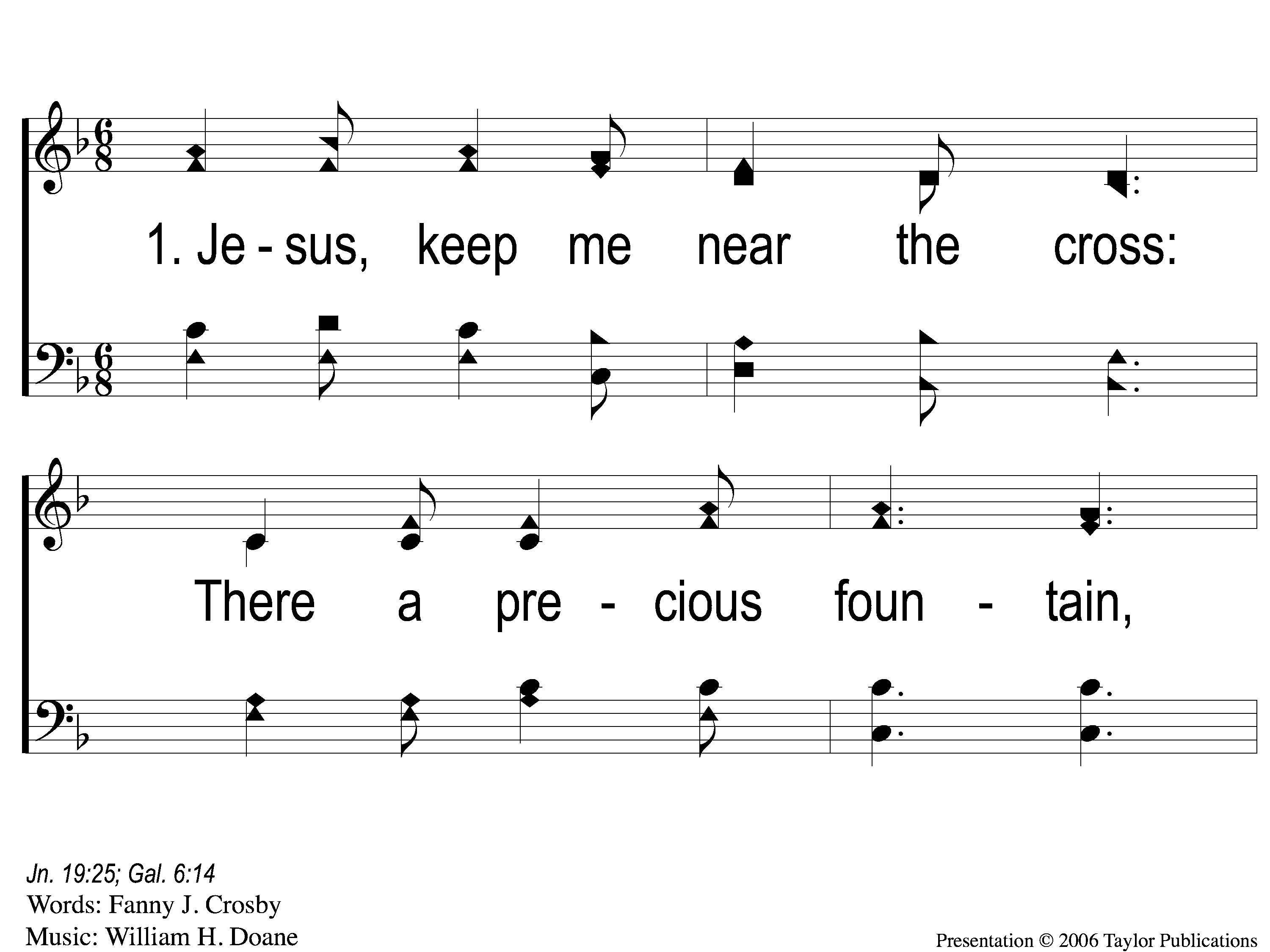 Jesus Keep Me Near The Cross
383
1-1 Jesus Keep Me Near the Cross
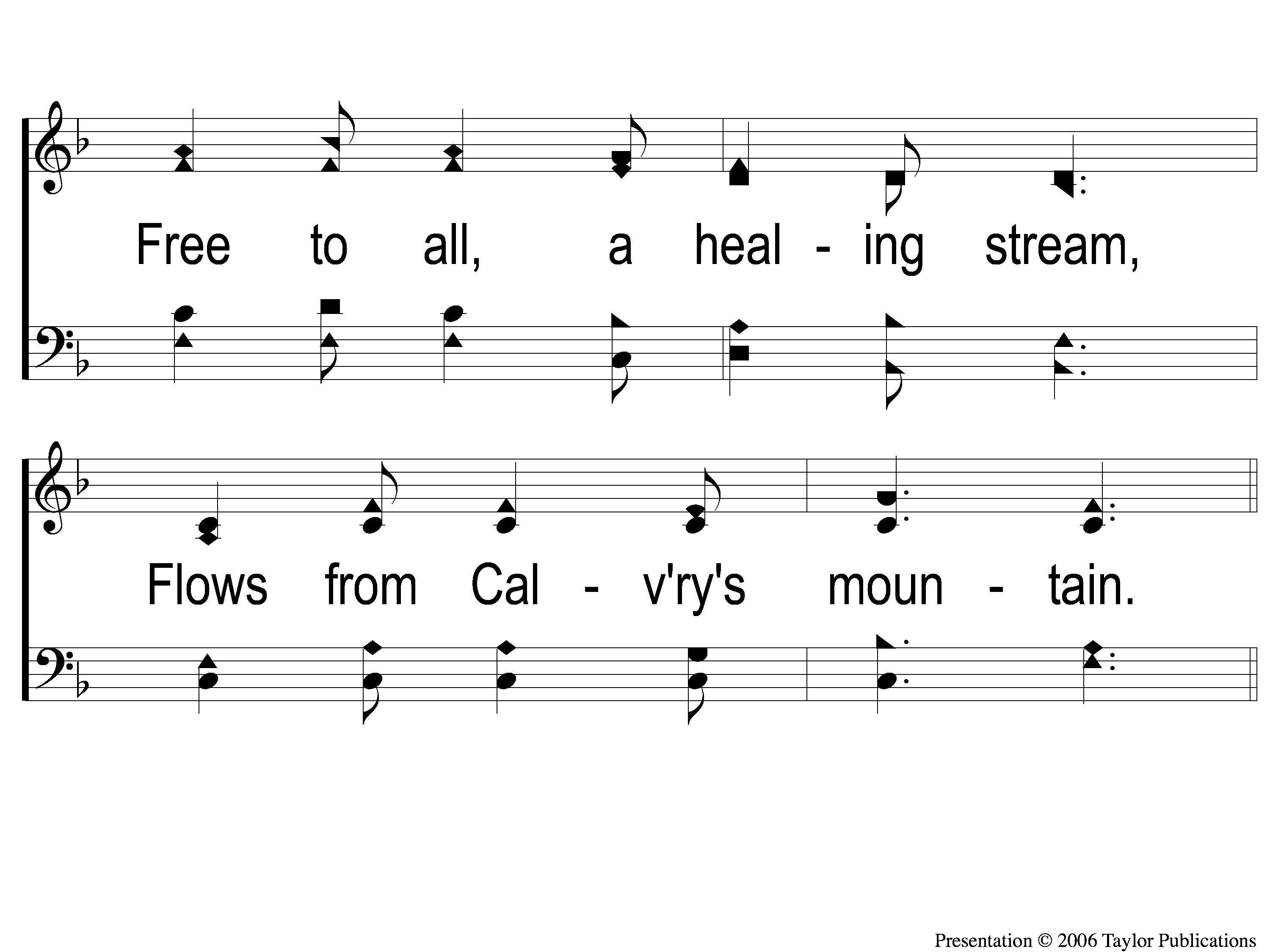 Jesus Keep Me Near The Cross
383
1-2 Jesus Keep Me Near the Cross
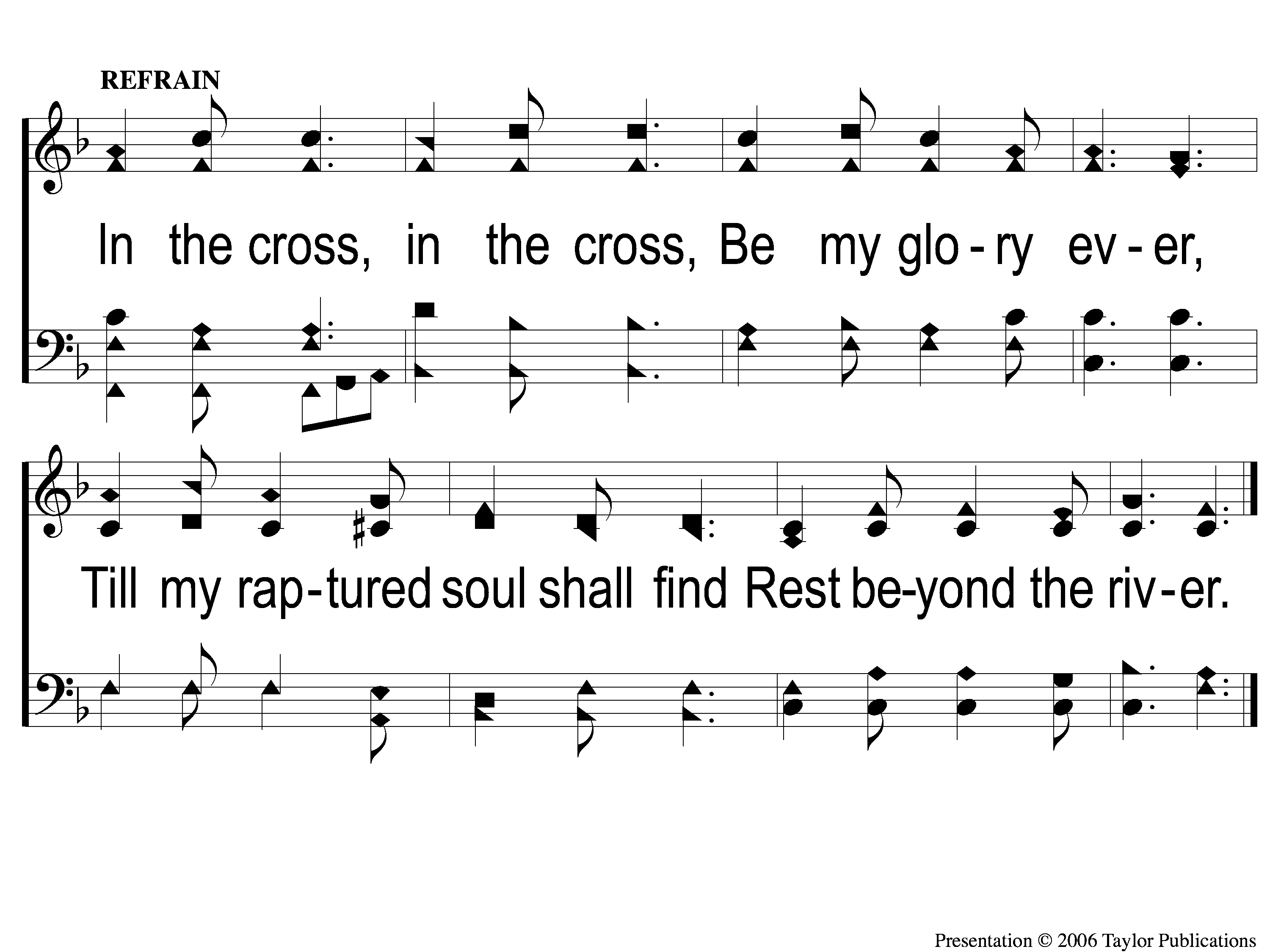 Jesus Keep Me Near The Cross
383
C Jesus Keep Me Near the Cross
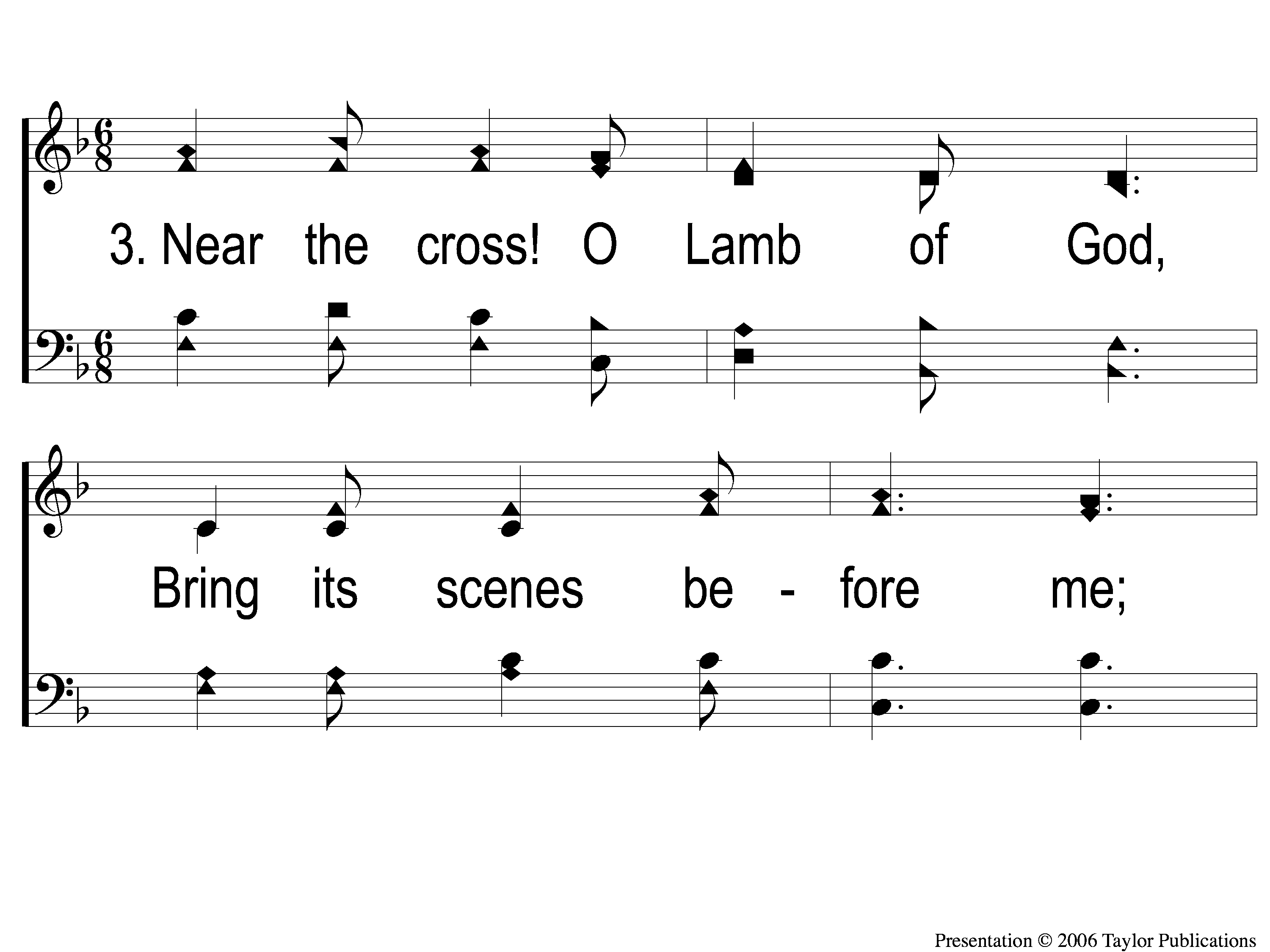 Jesus Keep Me Near The Cross
383
3-1 Jesus Keep Me Near the Cross
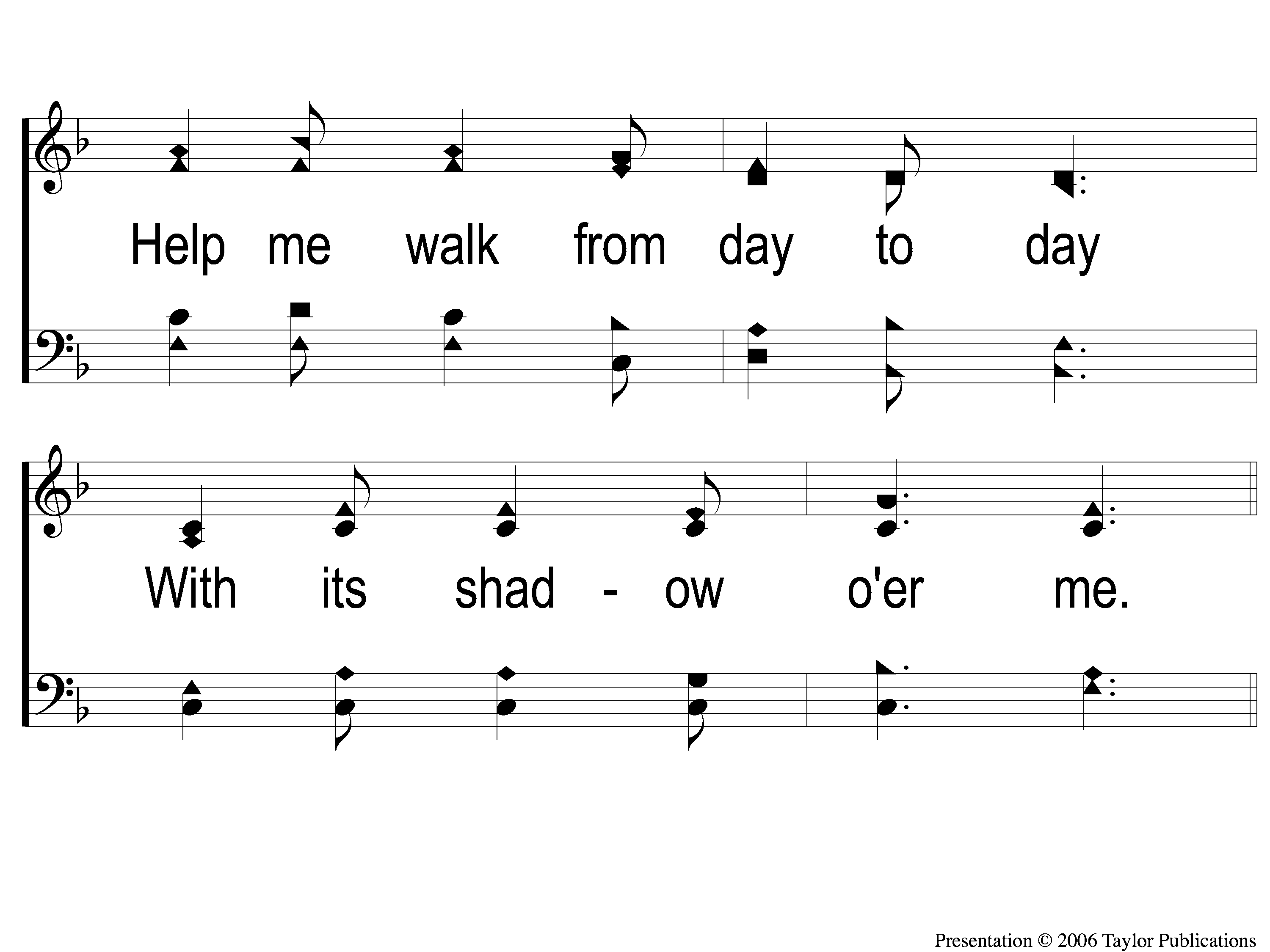 Jesus Keep Me Near The Cross
383
3-2 Jesus Keep Me Near the Cross
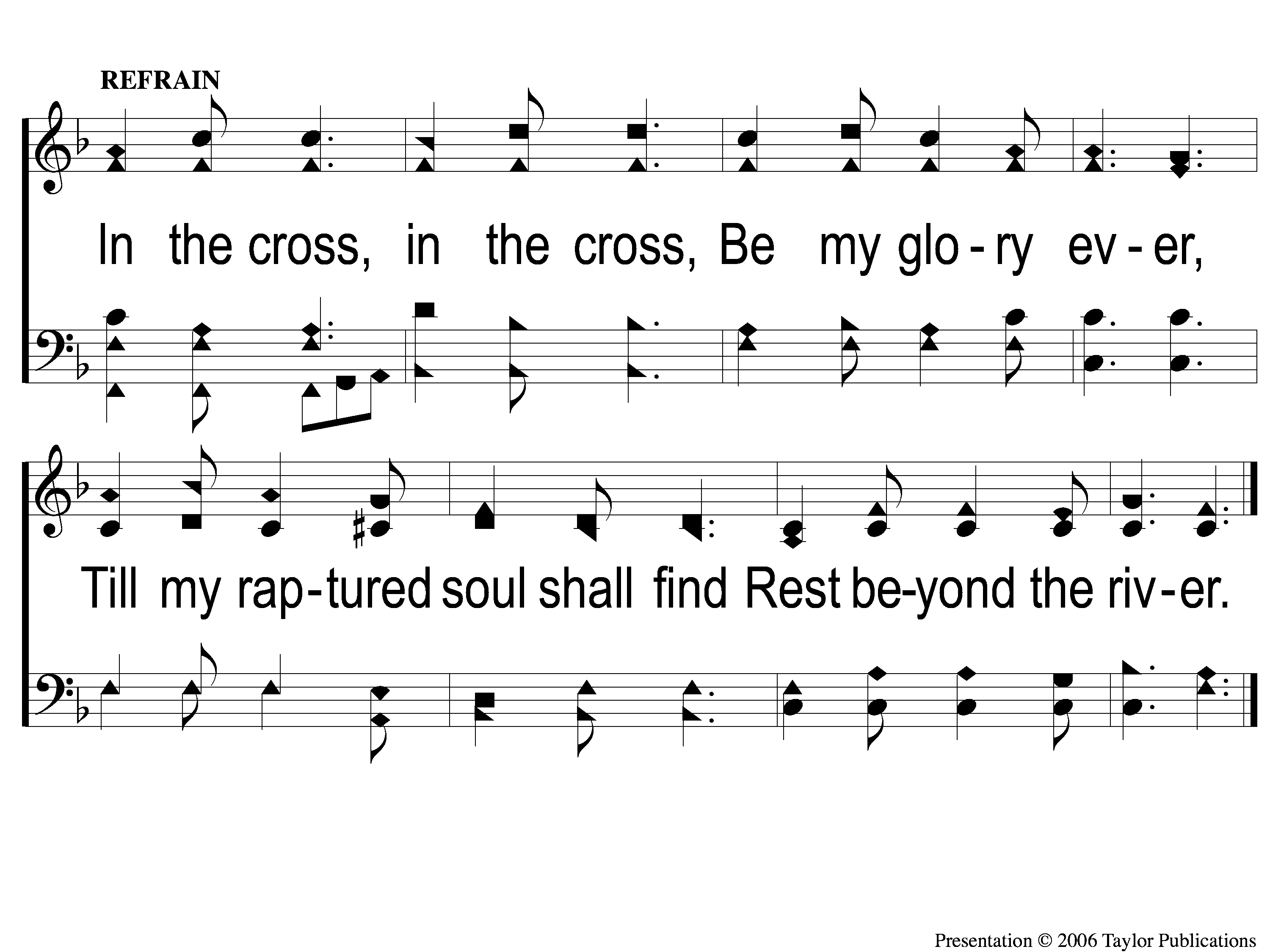 Jesus Keep Me Near The Cross
383
C Jesus Keep Me Near the Cross
Our Contribution:
1 John 3:16-17
“By this we know love, because He laid down His life for us. And we also ought to lay down our lives for the brethren. But whoever has this world’s goods, and sees his brother in need, and shuts up his heart from him, how does the love of God abide in him?”
Song:
Lamb Of God
#176
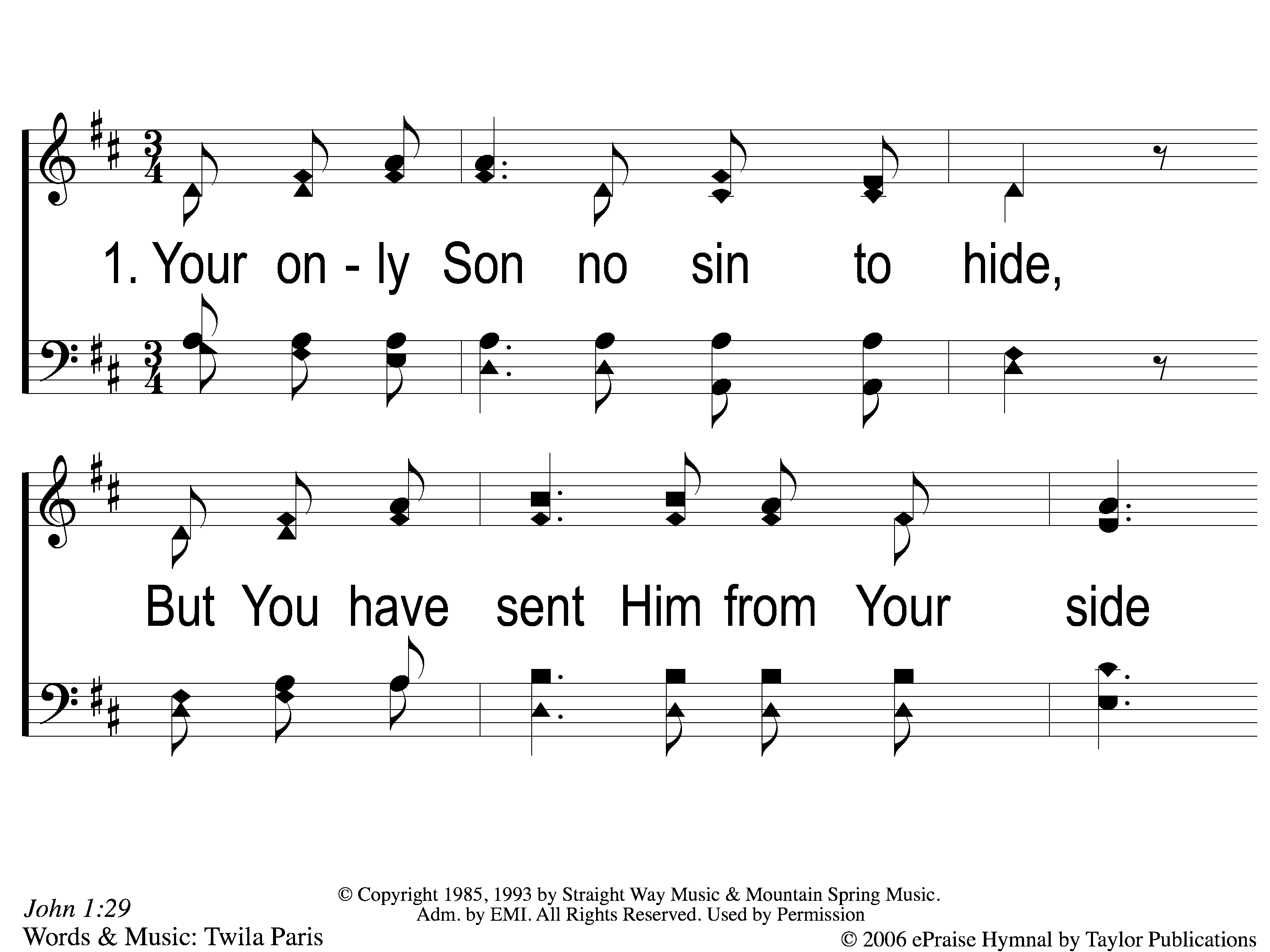 Lamb of God
176
1-1 Lamb of God
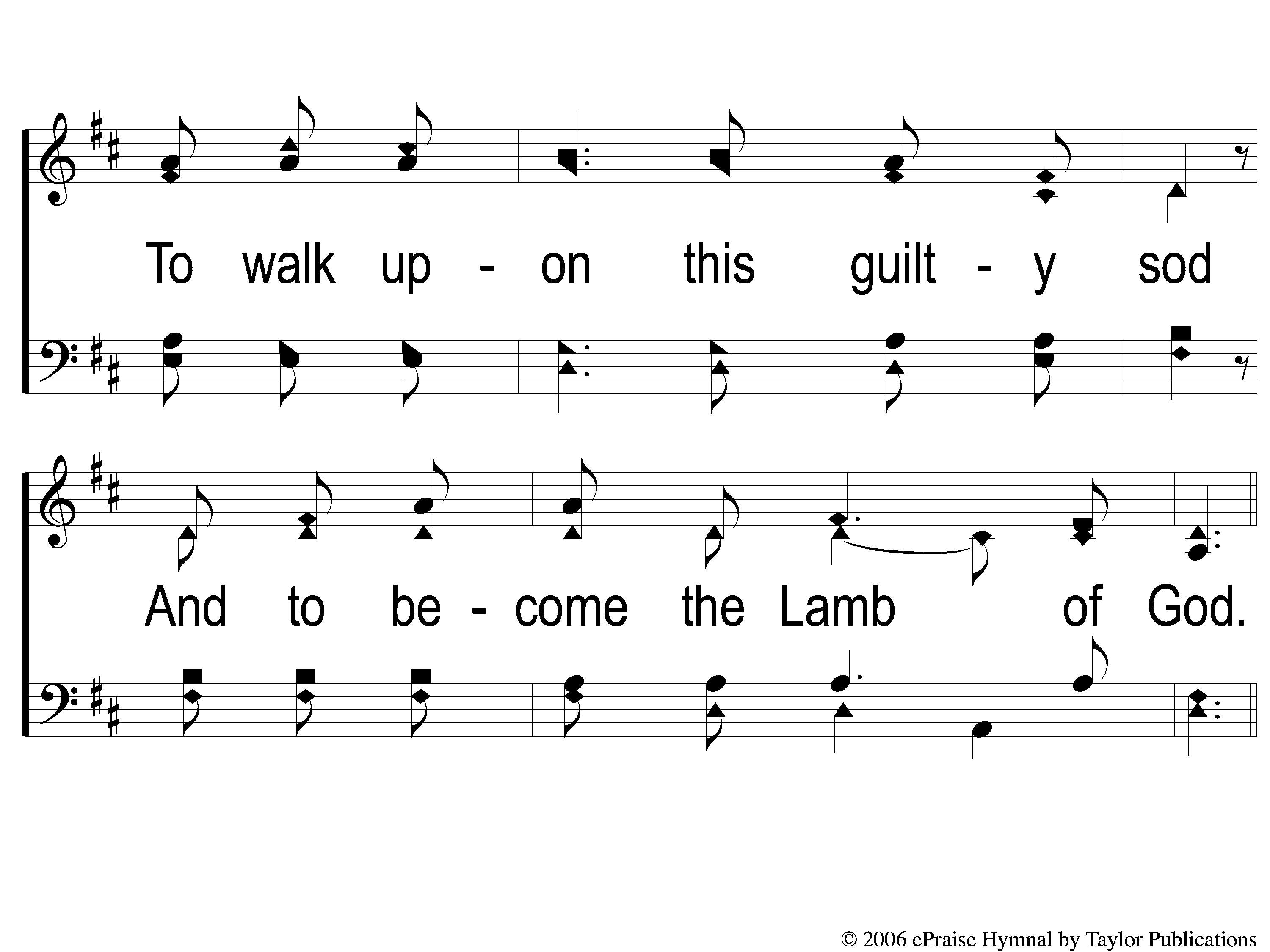 Lamb of God
176
1-2 Lamb of God
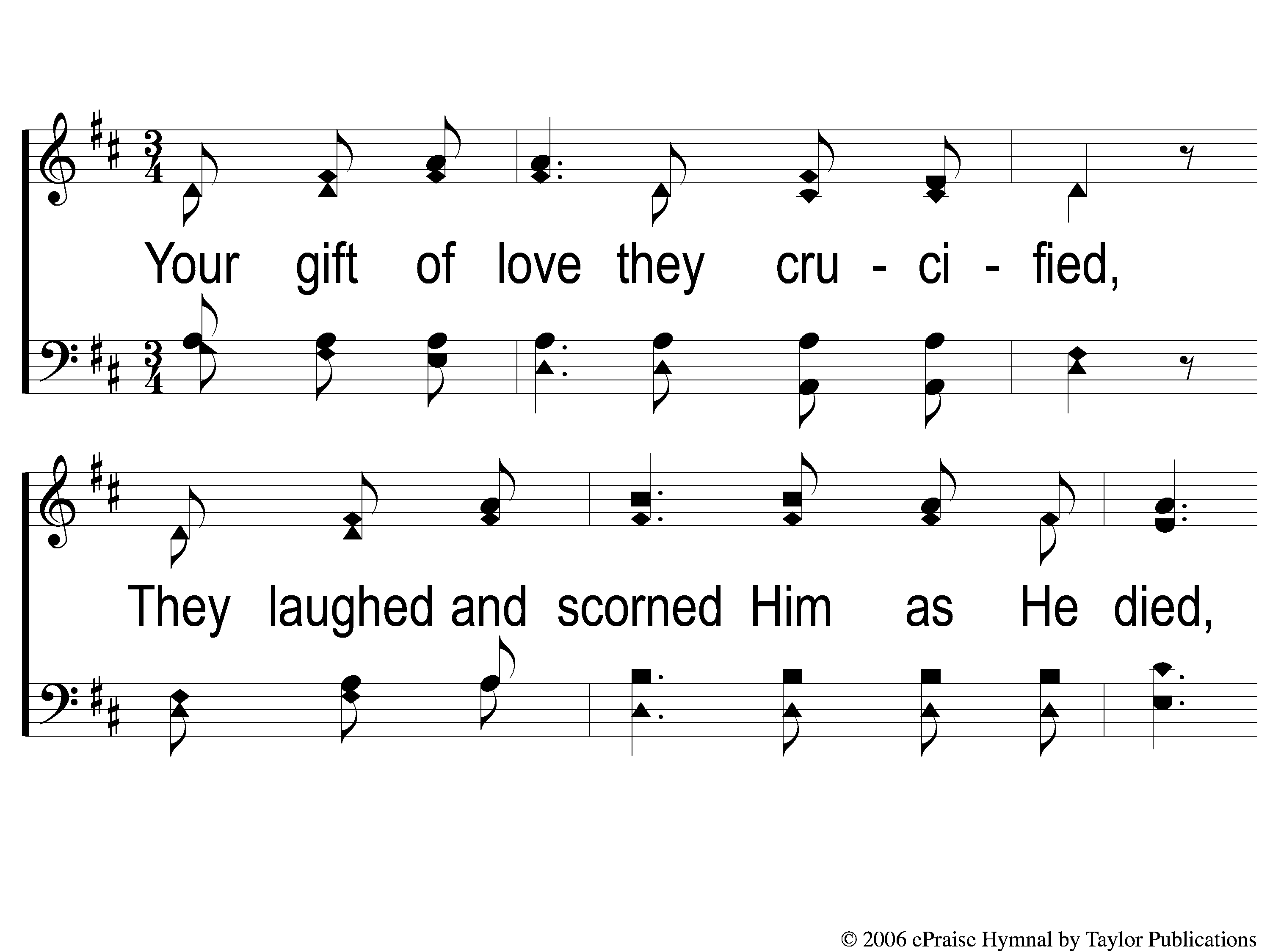 Lamb of God
176
1-3 Lamb of God
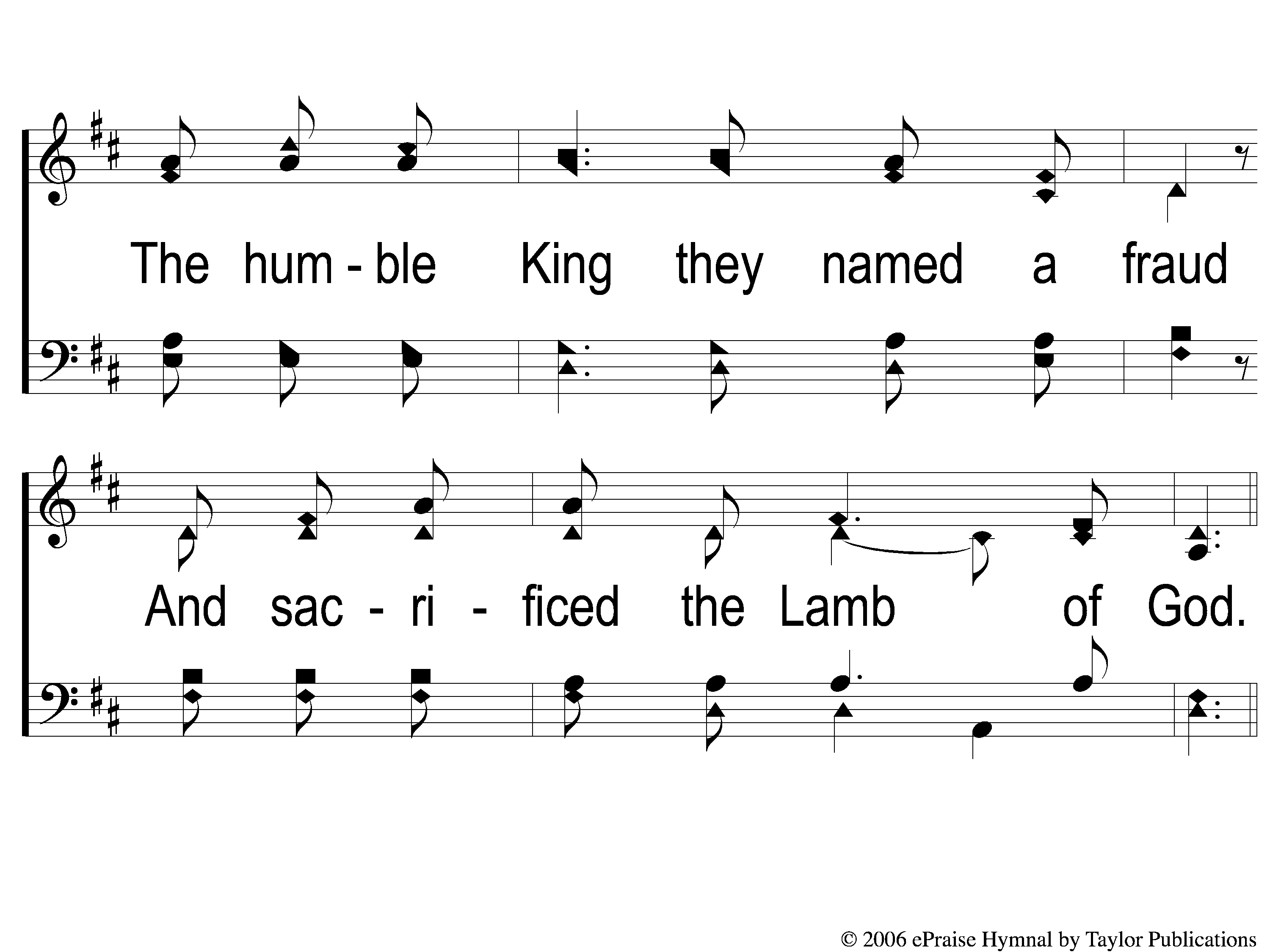 Lamb of God
176
1-4 Lamb of God
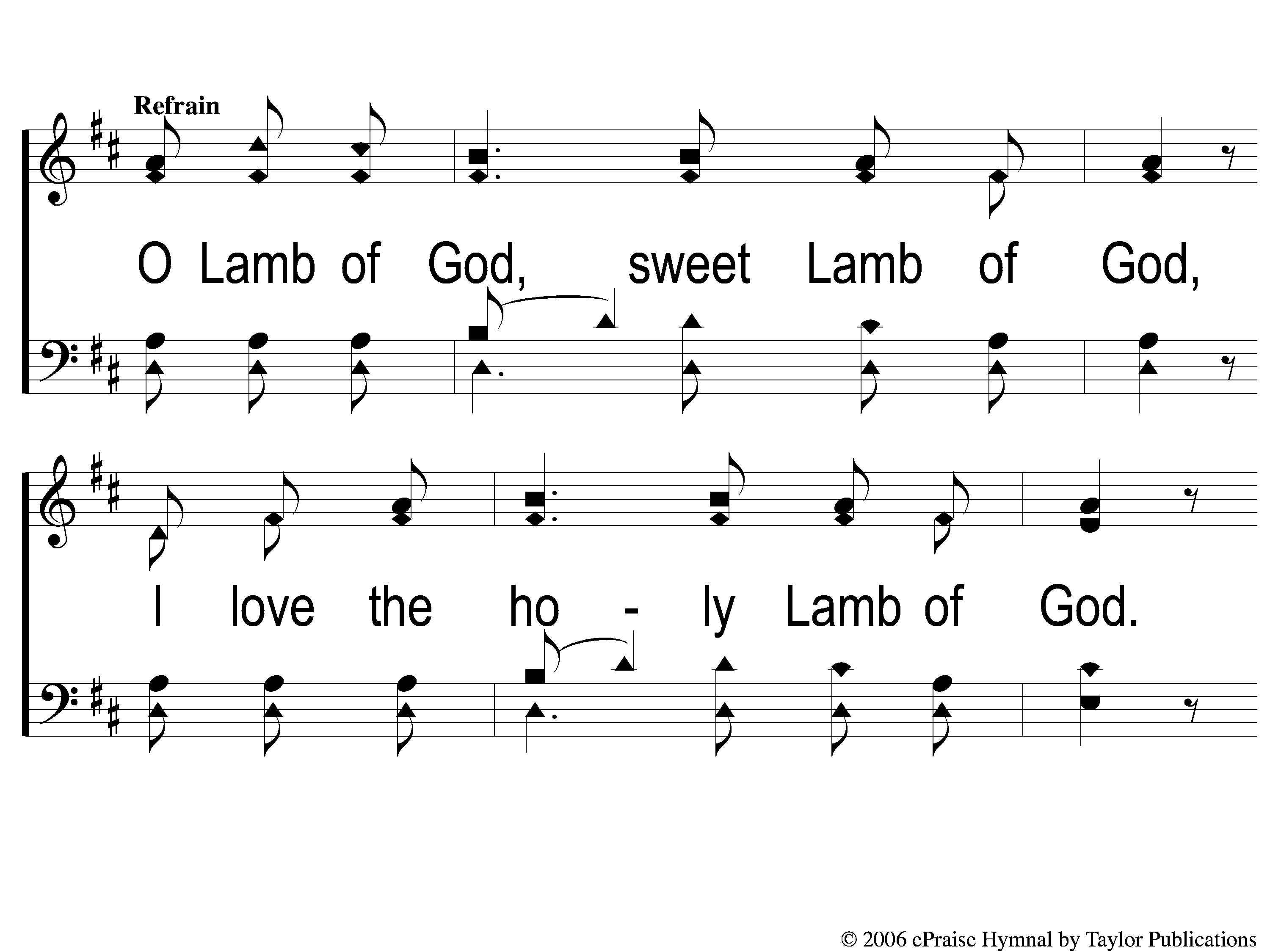 Lamb of God
176
C-1 Lamb of God
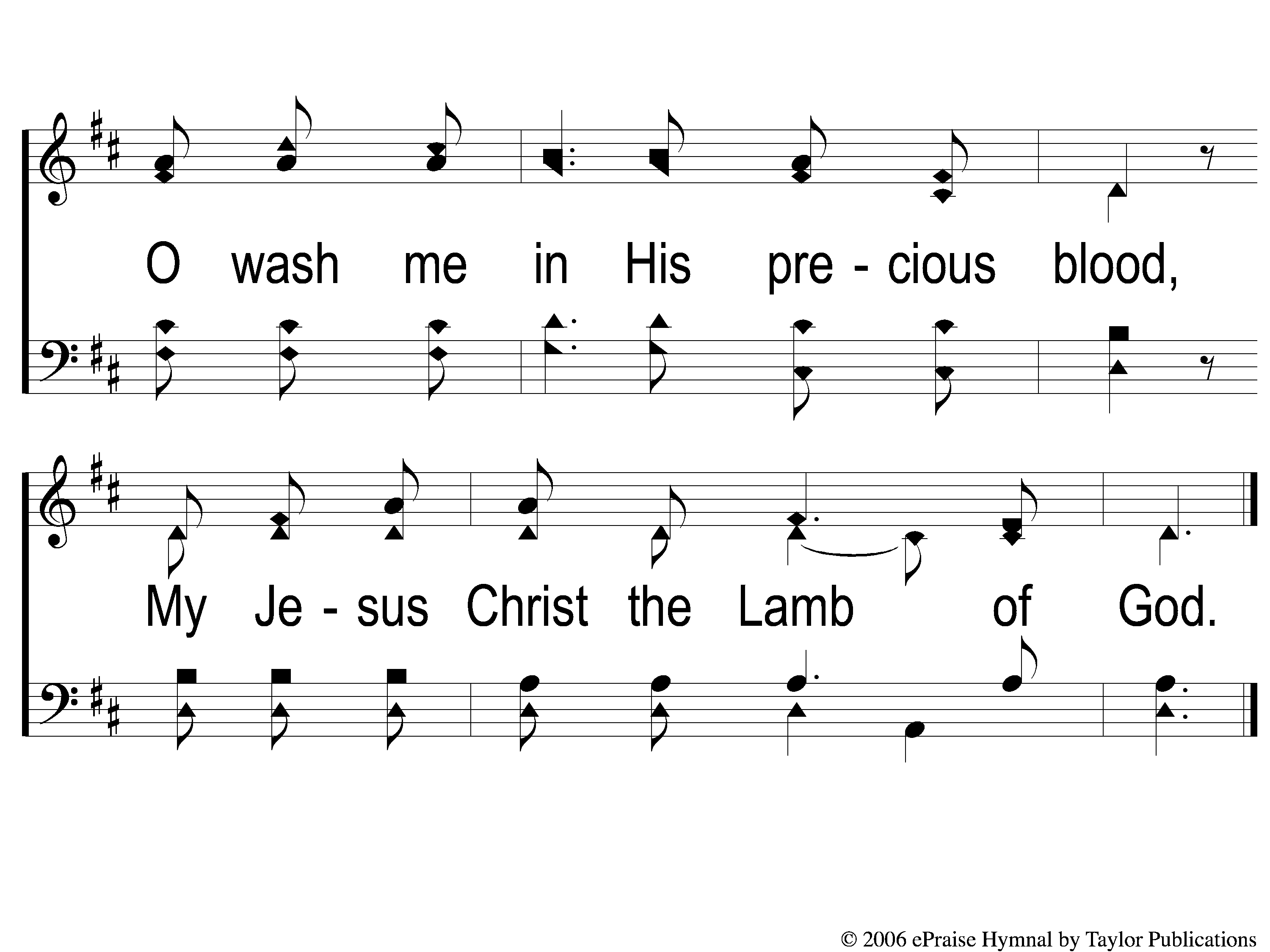 Lamb of God
176
C-2 Lamb of God
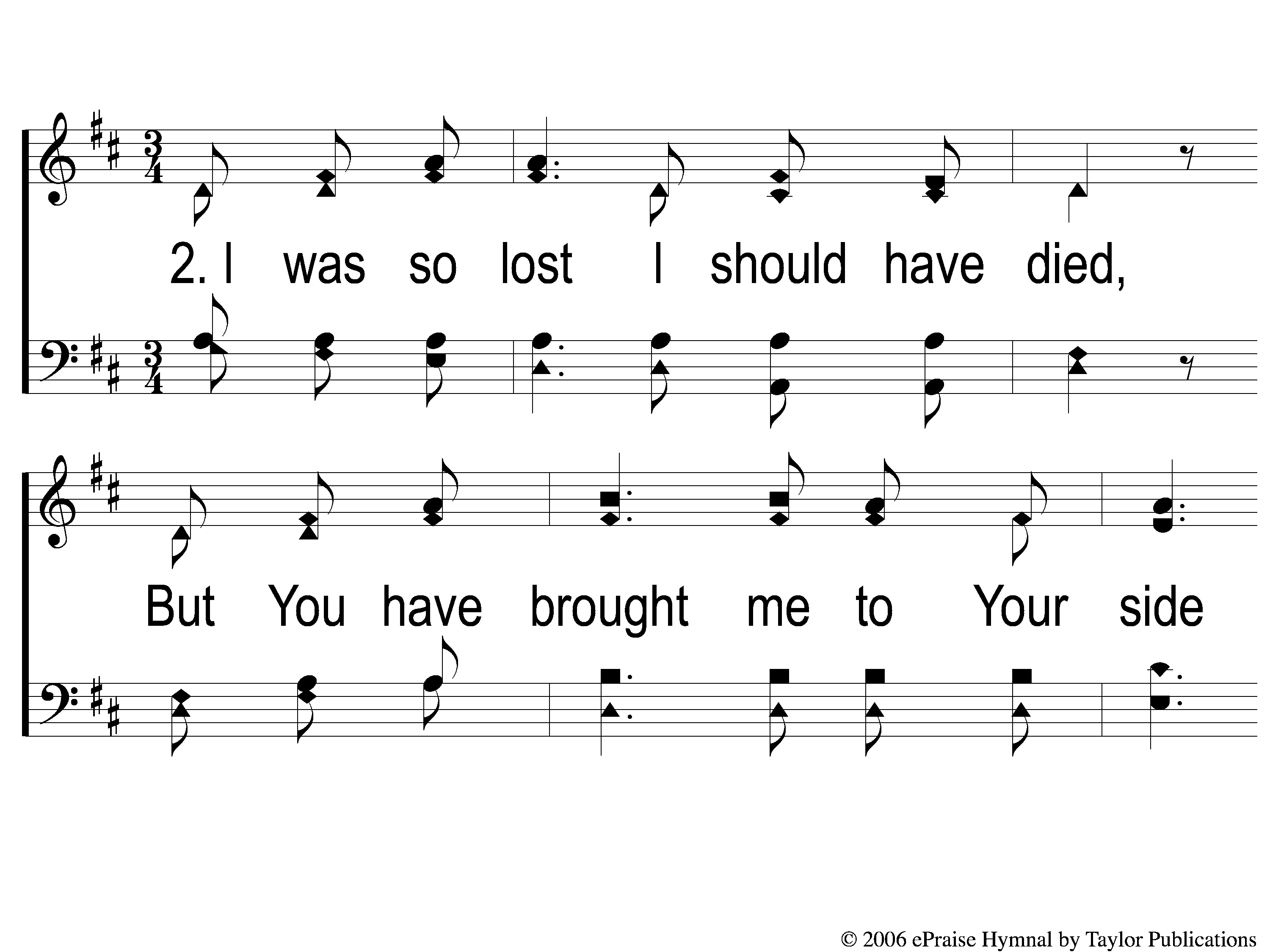 Lamb of God
176
2-1 Lamb of God
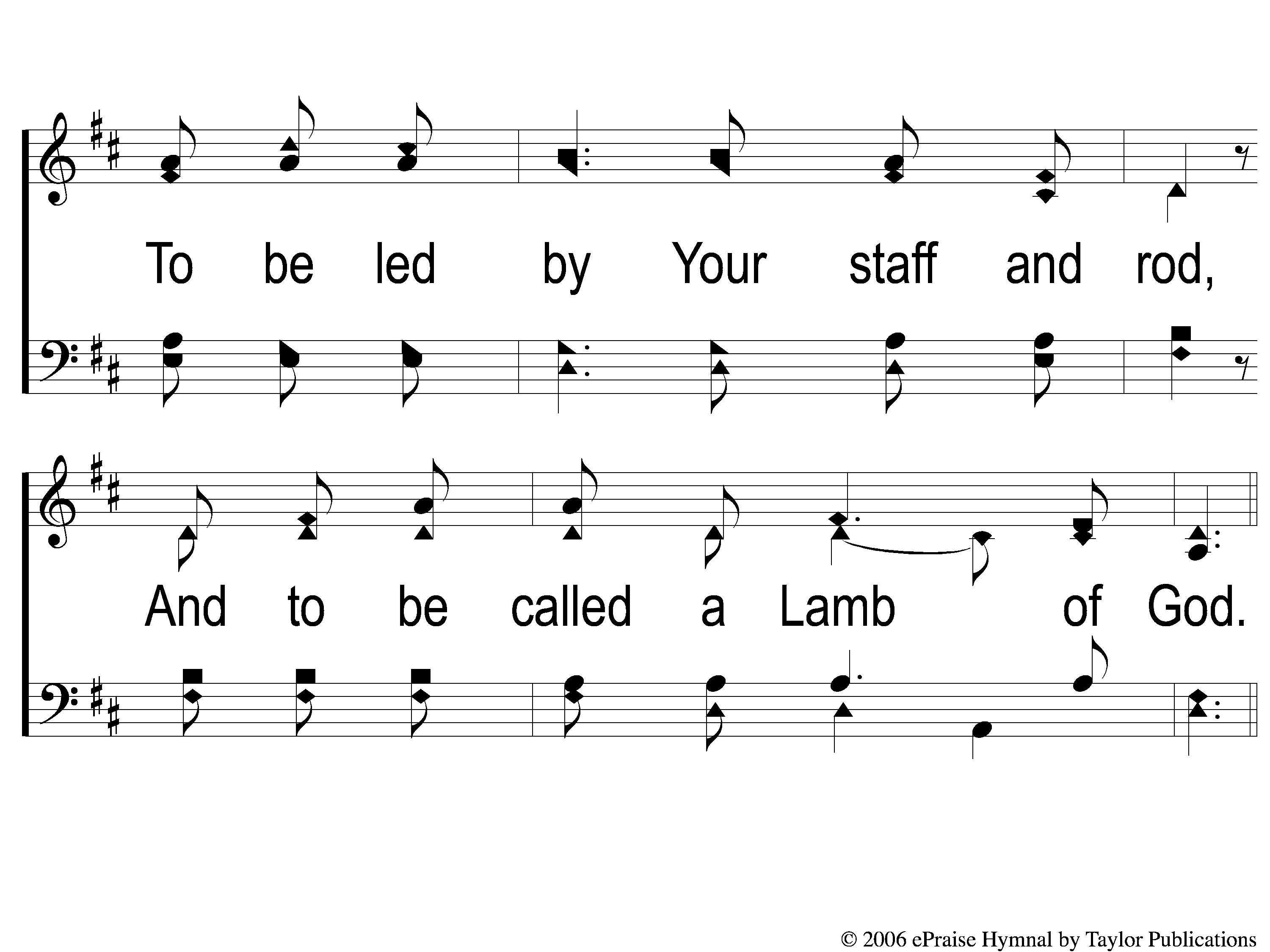 Lamb of God
176
2-2 Lamb of God
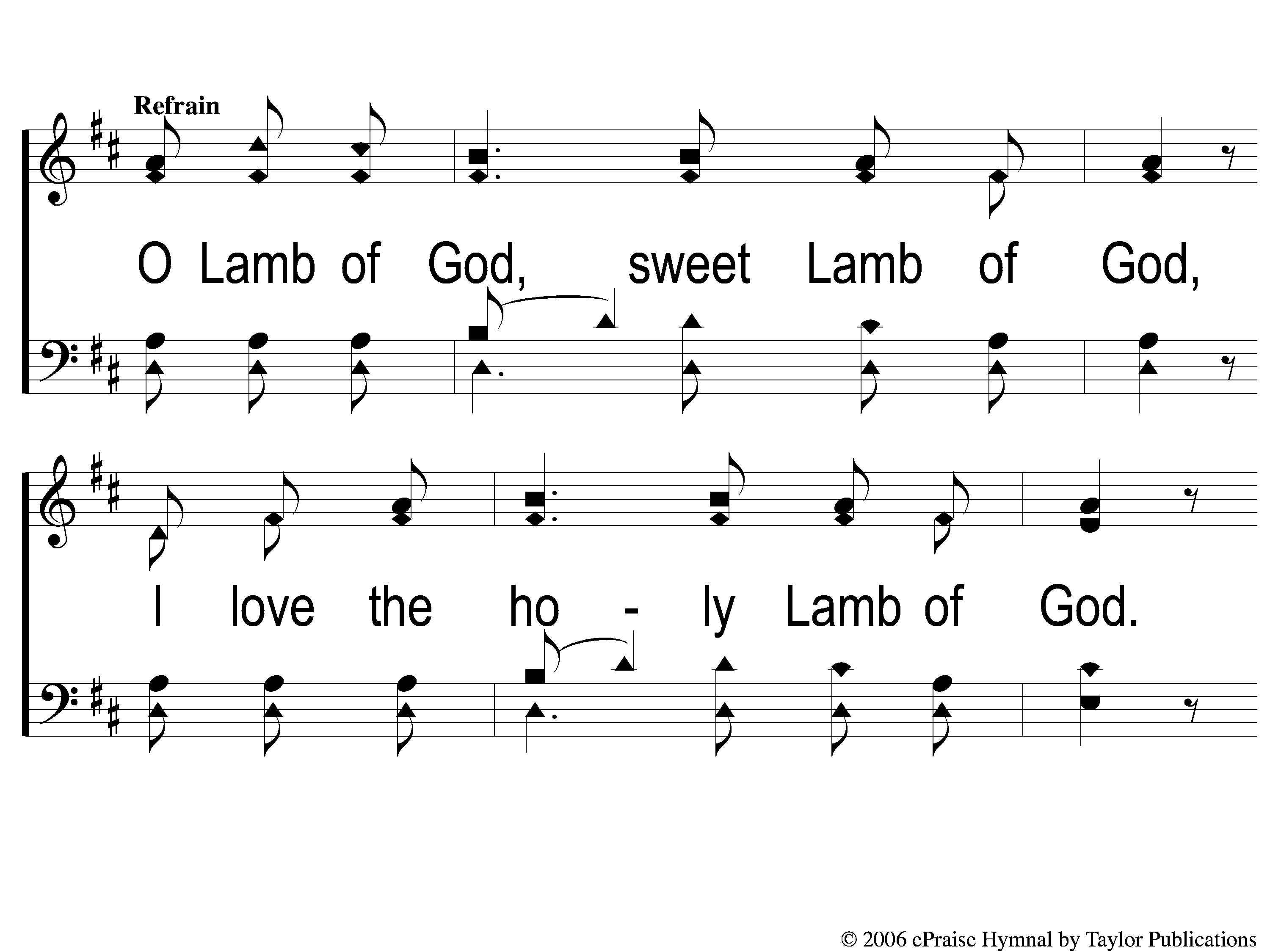 Lamb of God
176
C-1 Lamb of God
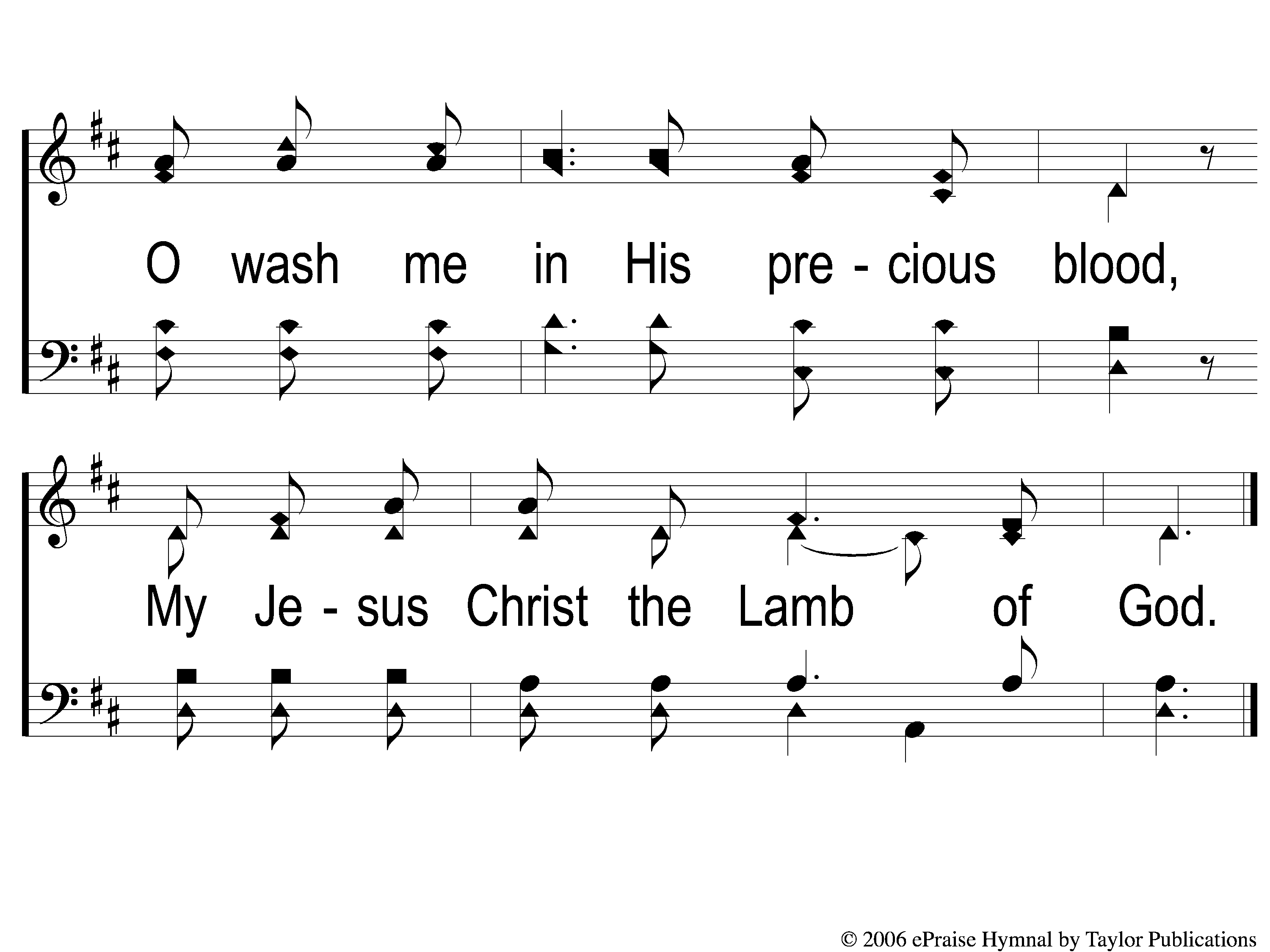 Lamb of God
176
C-2 Lamb of God
The Unleavened Bread
Revelation 1:17-18
“And when I saw Him, I fell at His feet as dead. But He laid His right hand on me, saying to me, ‘Do not be afraid; I am the First and the Last. I am He who lives, and was dead, and behold, I am alive forevermore.’ ”
The Fruit
of the Vine
Revelation 5:9-10
 “And they sang a new song, saying: ‘You are worthy to take the scroll, And to open its seals; For You were slain, And have redeemed us to God by Your blood Out of every tribe and tongue and people and nation, And have made us kings and priests to our God; And we shall reign on the earth.’ ”
Closing Prayer
Song:
God Will Take Care Of You
#461
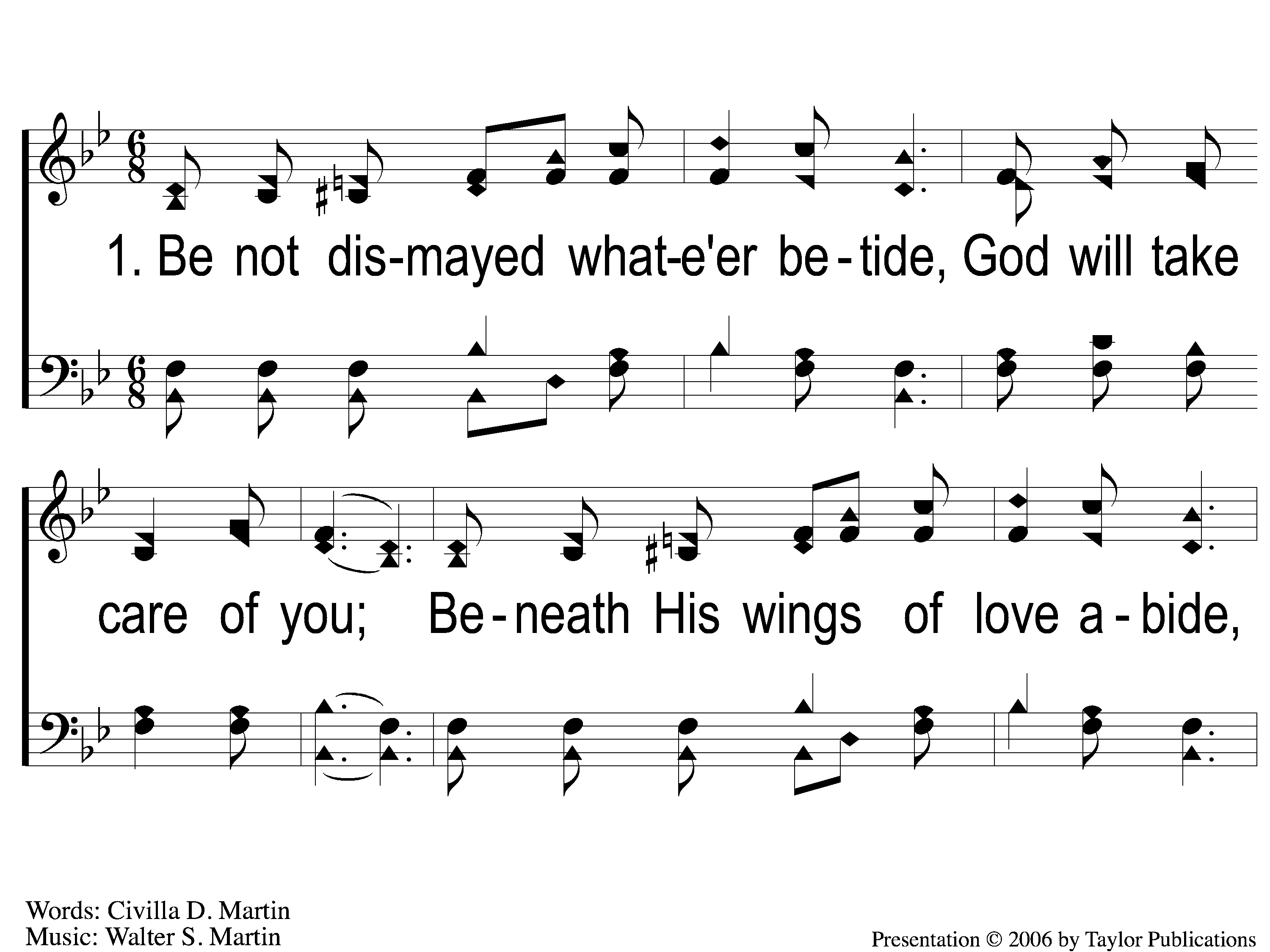 God Will Take Care Of You
461
1-1 God Will Take Care Of You
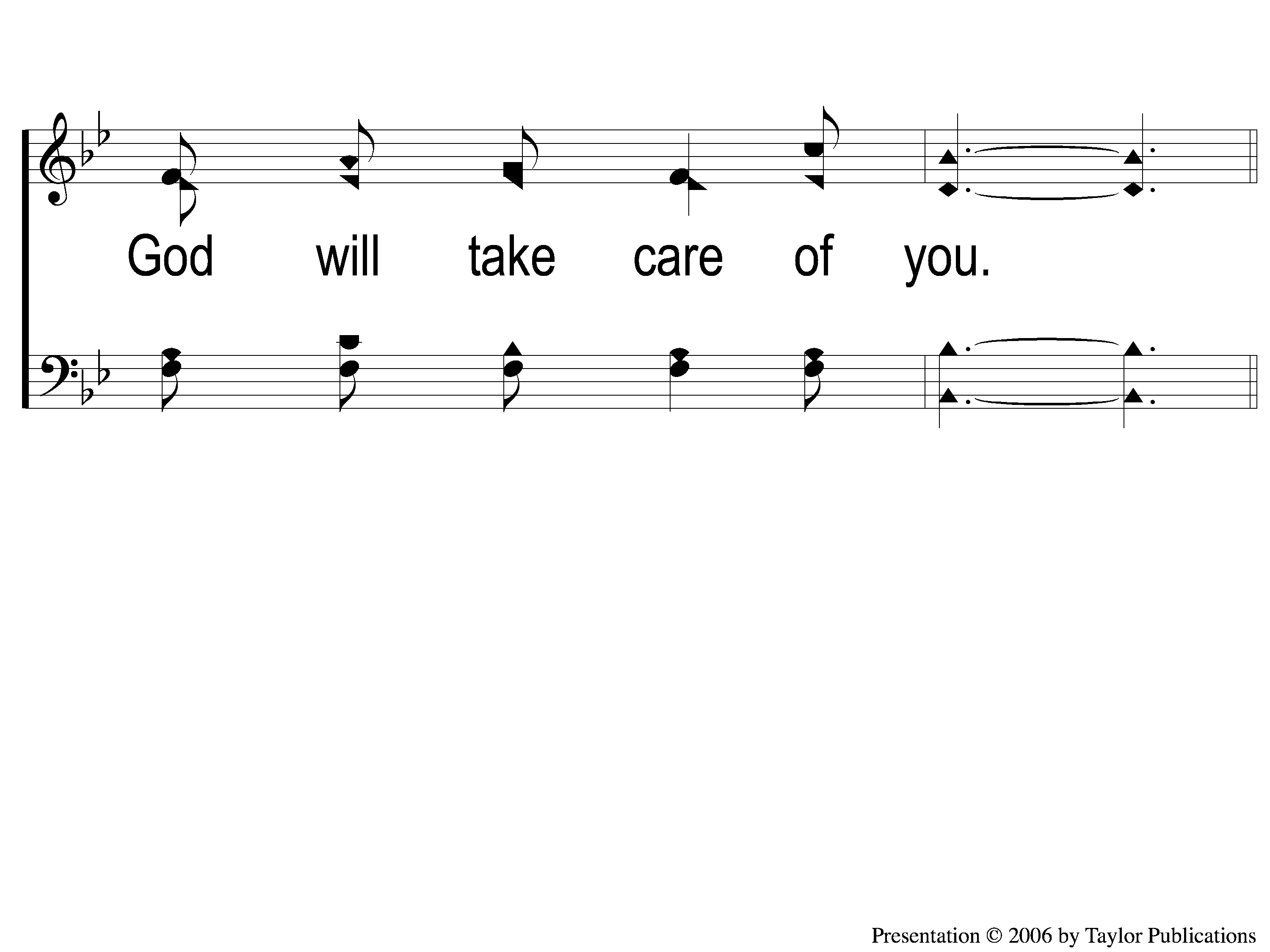 God Will Take Care Of You
461
1-2 God Will Take Care Of You
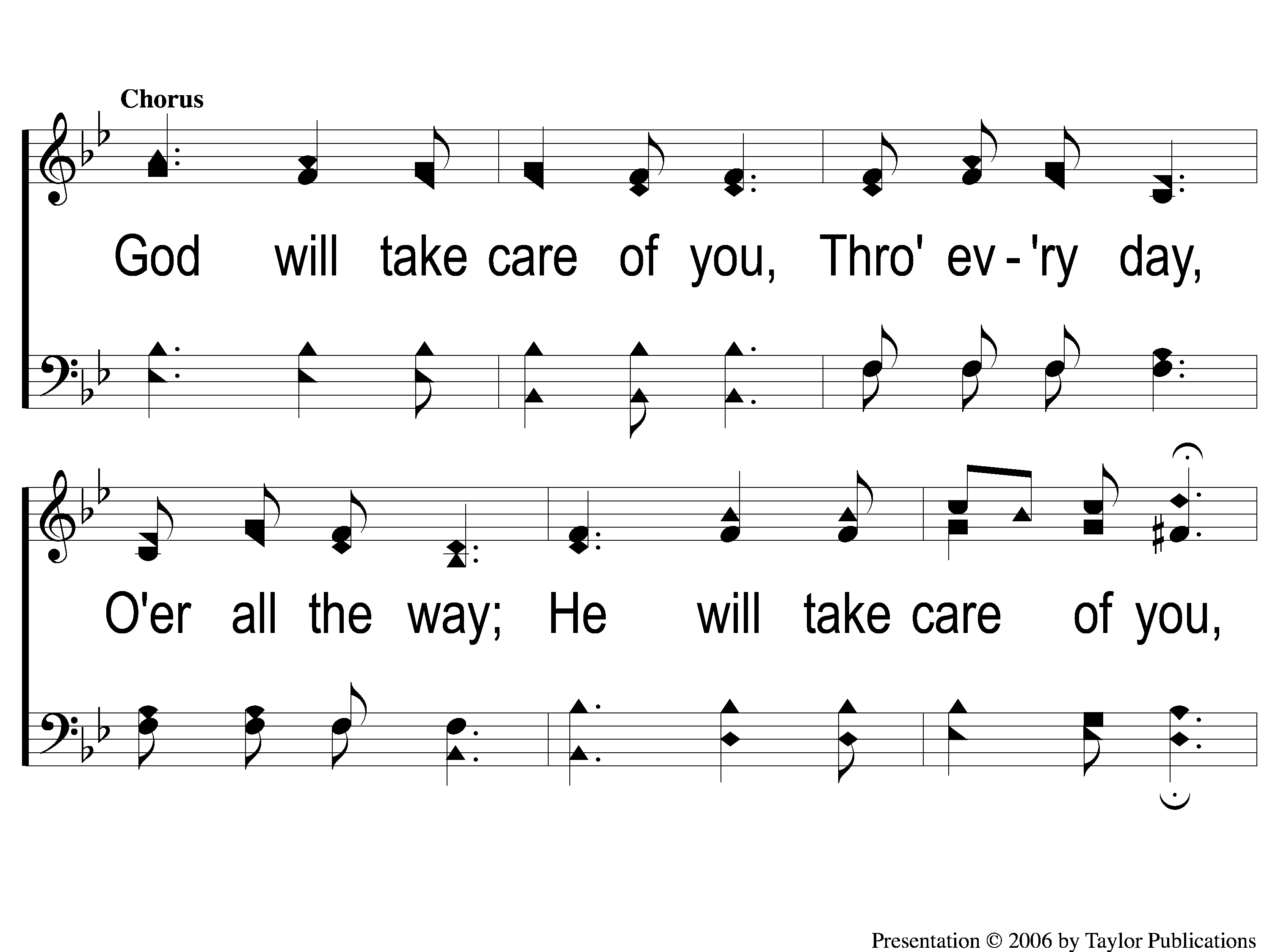 God Will Take Care Of You
461
C-1 God Will Take Care Of You
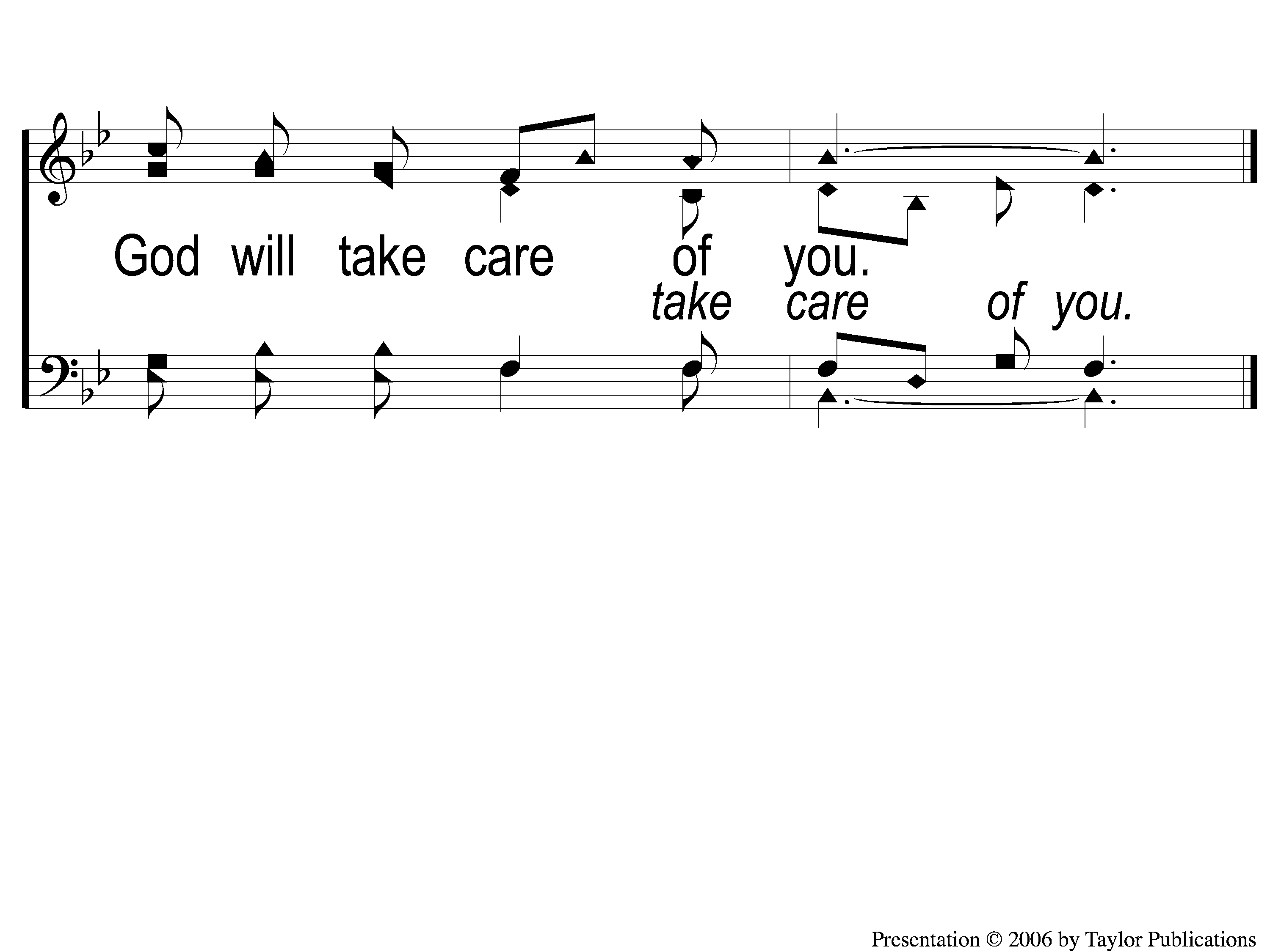 God Will Take Care Of You
461
C-2 God Will Take Care Of You
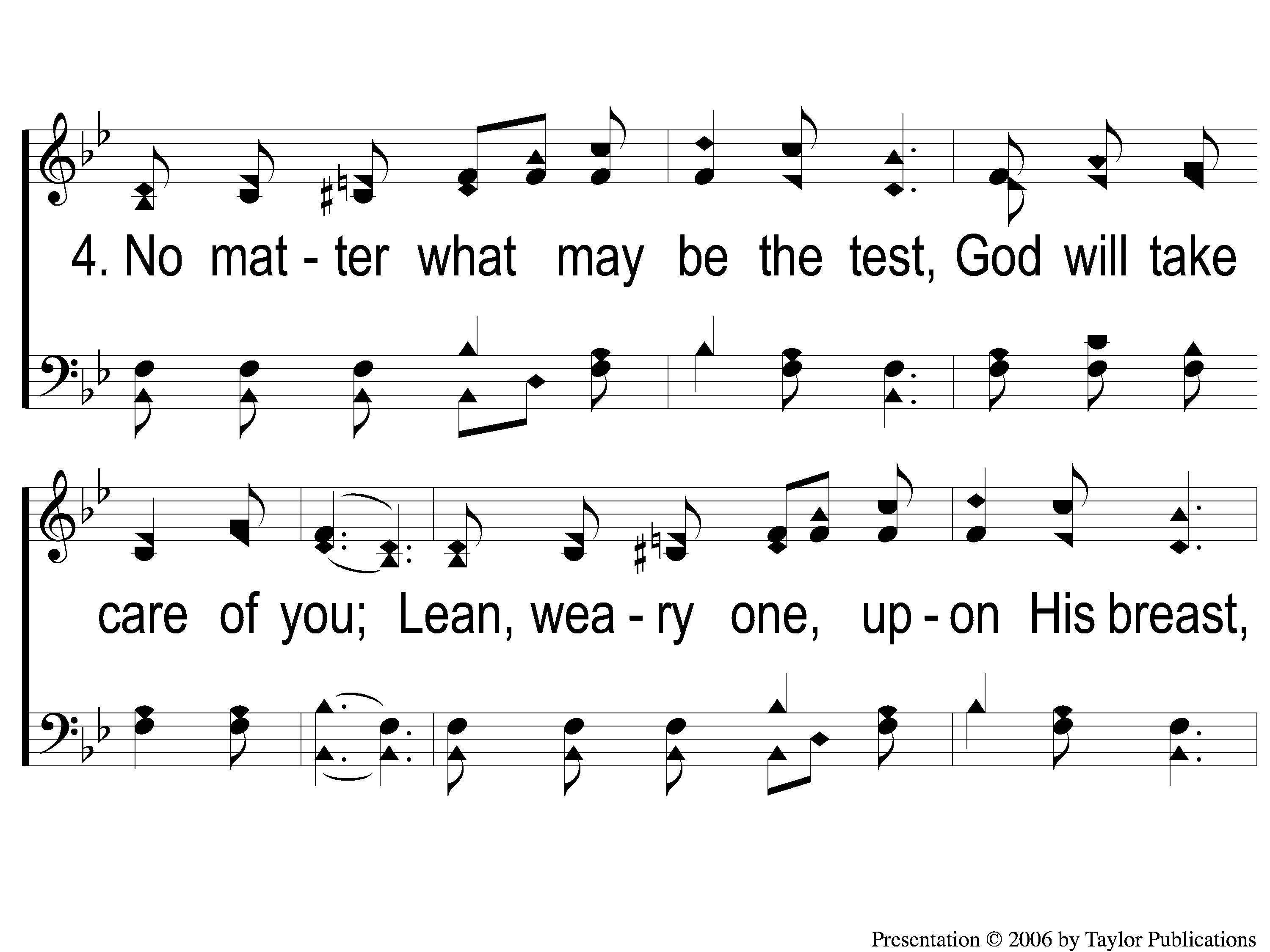 God Will Take Care Of You
461
4-1 God Will Take Care Of You
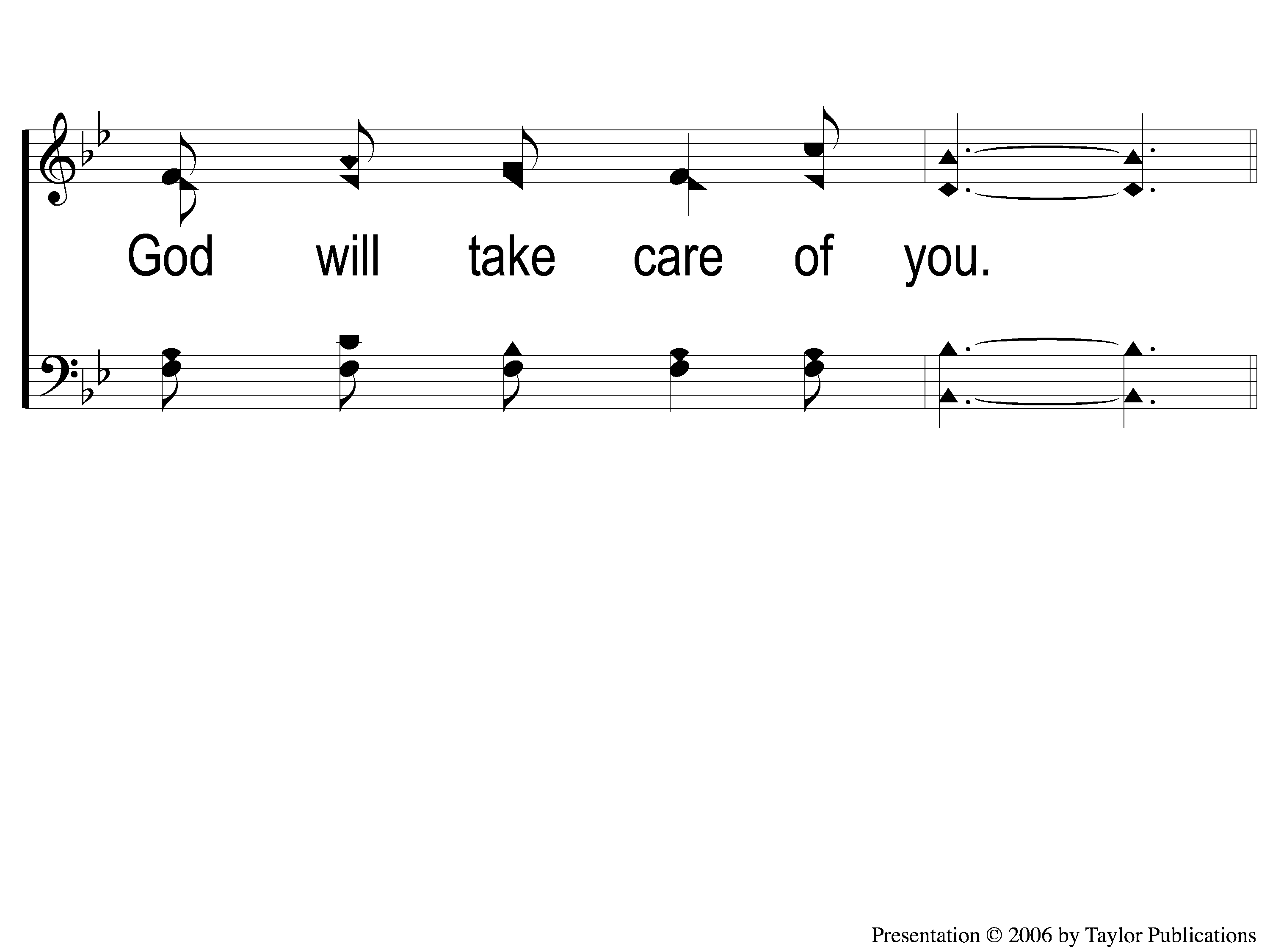 God Will Take Care Of You
461
4-2 God Will Take Care Of You
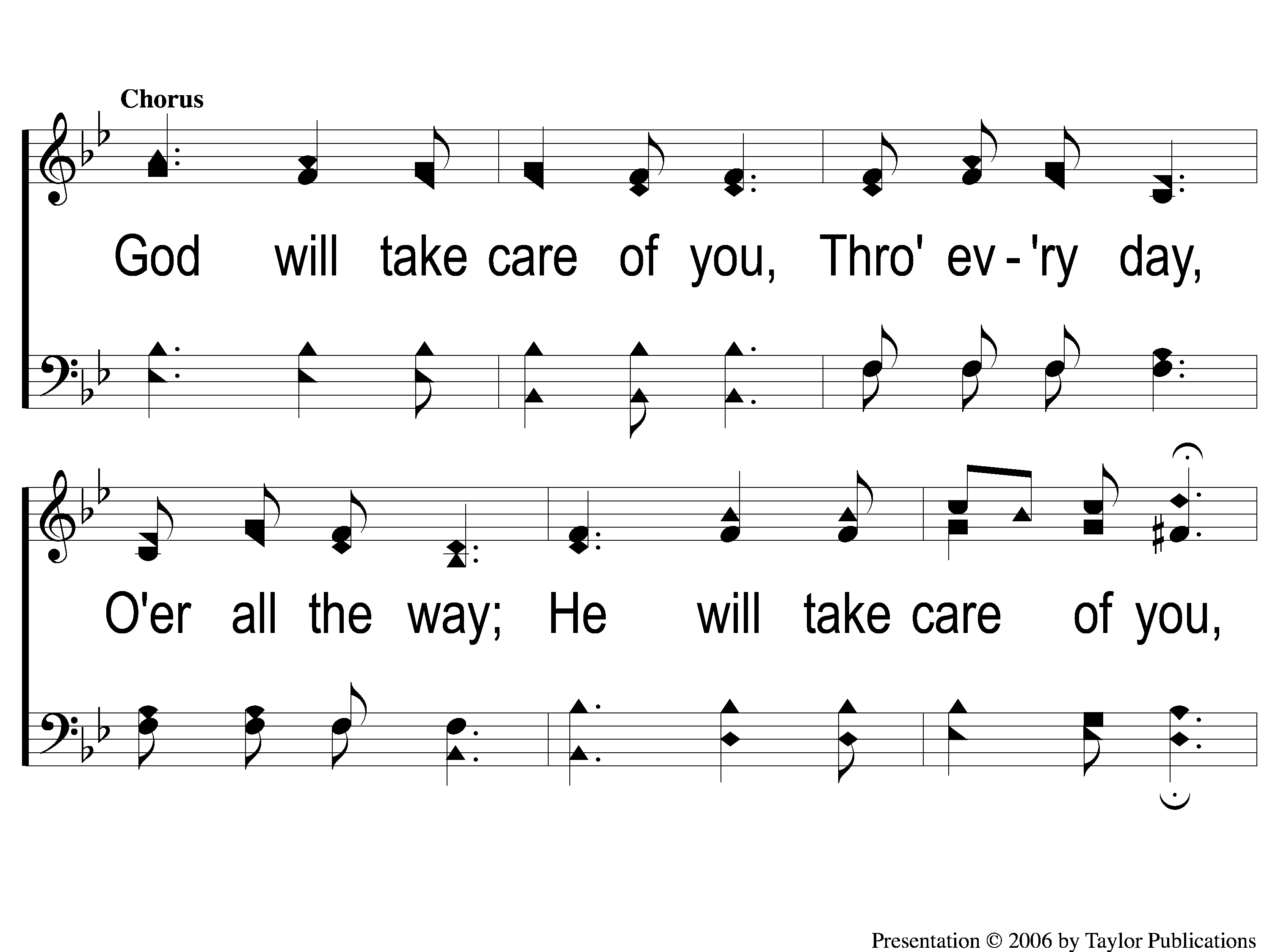 God Will Take Care Of You
461
C-1 God Will Take Care Of You
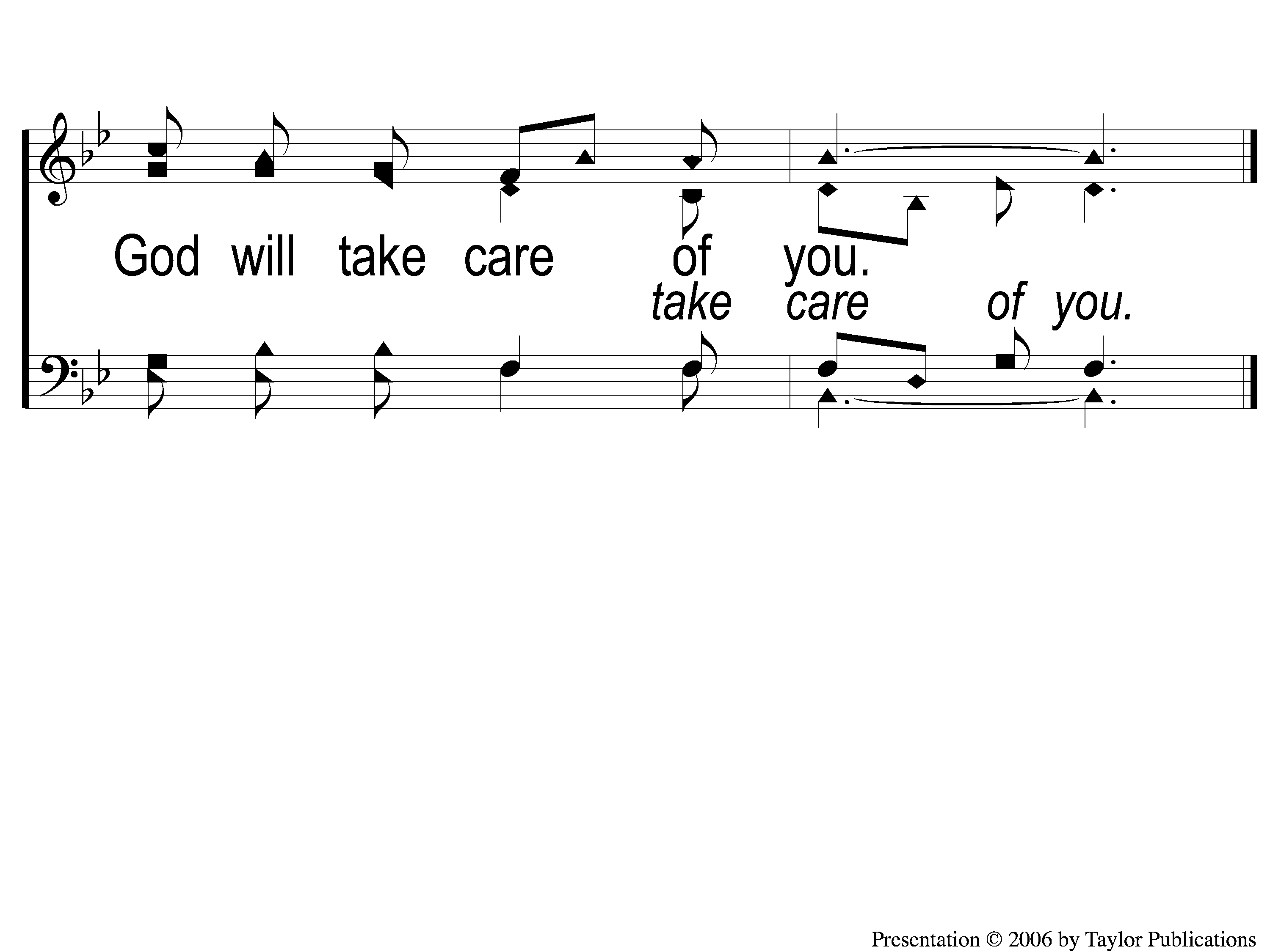 God Will Take Care Of You
461
C-2 God Will Take Care Of You
Today
LTC @ 4:30 PM
Worship @ 6:00 PM
Wednesday
LTC @ 5:30 PM
Worship & Bible Classes @ 6:30 PM
RESTOREREBUILDRENEW
IN 2022
WHEELER
CHURCH
OF
CHRIST